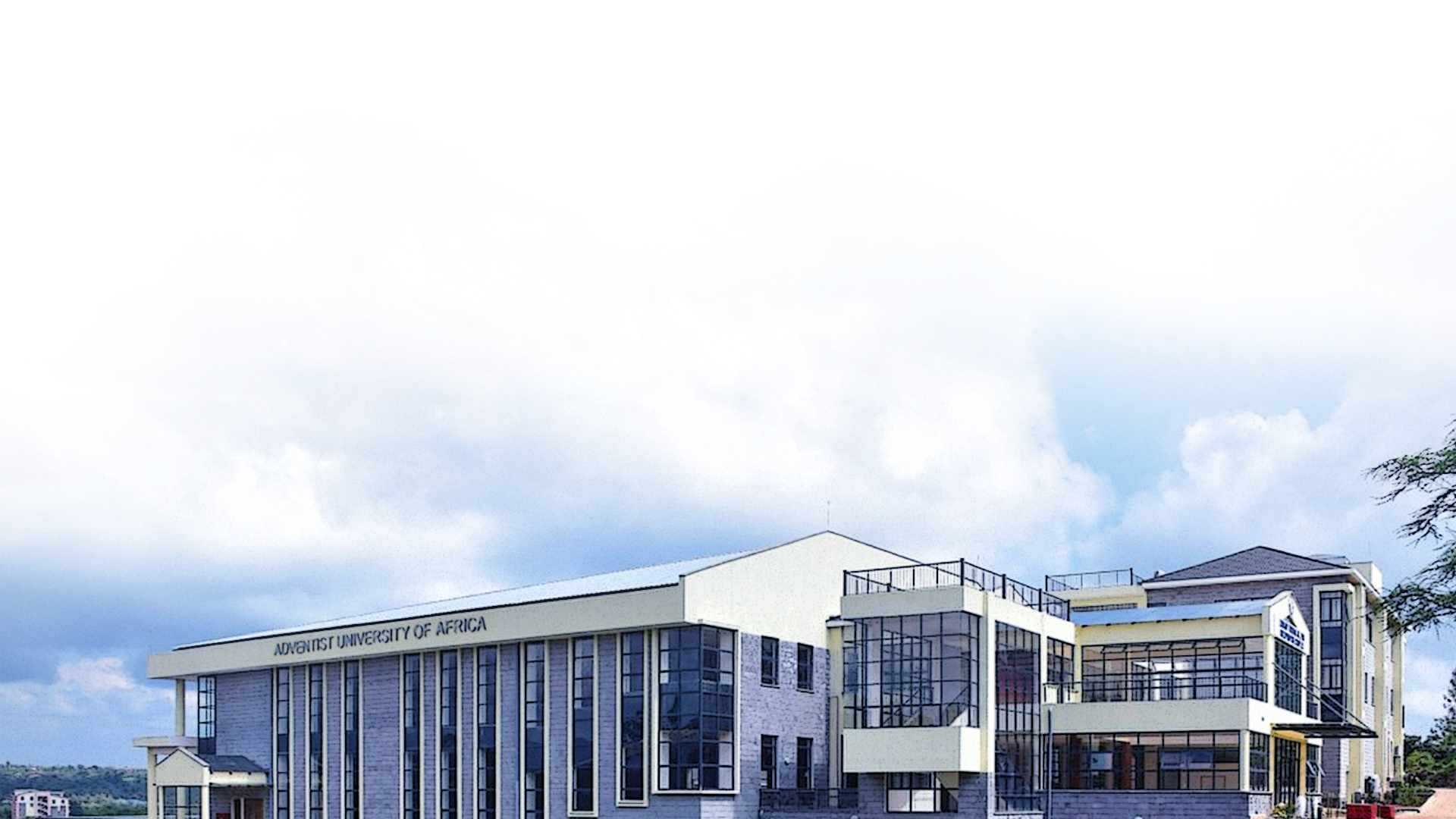 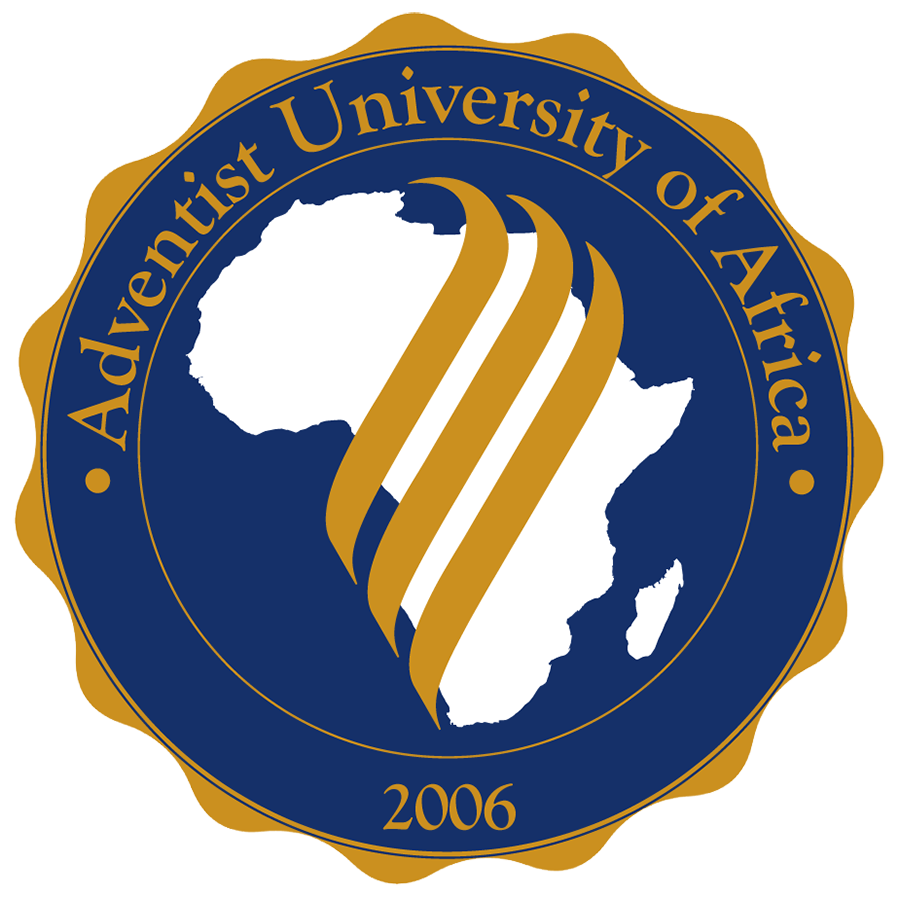 AUA Report to
WAD EXCOM
By Vincent R Injety
	        1 November, 2022
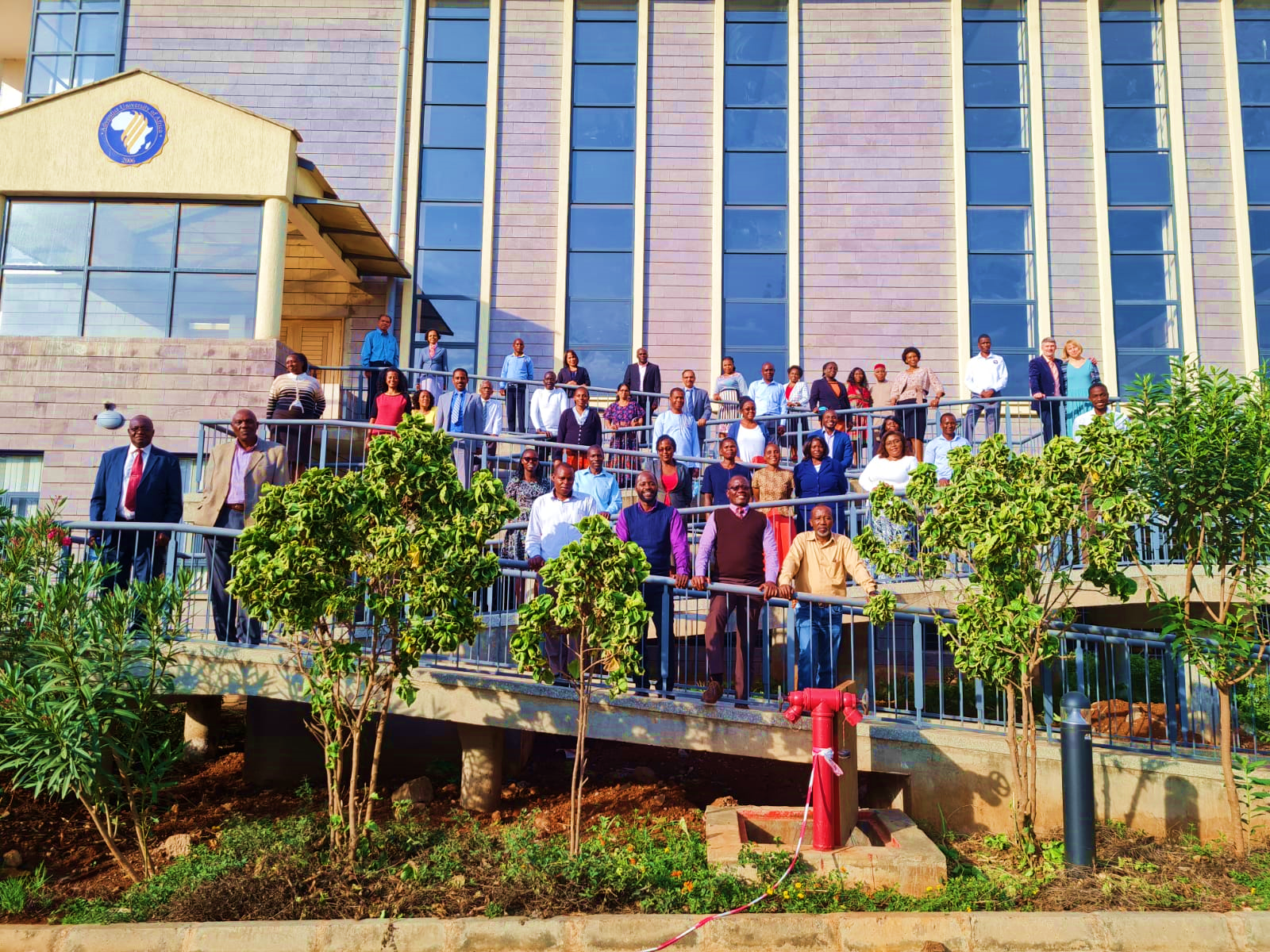 “Our Mission is to Support Your Mission”
AUA - PREPARING GRADUATES FOR MISSION
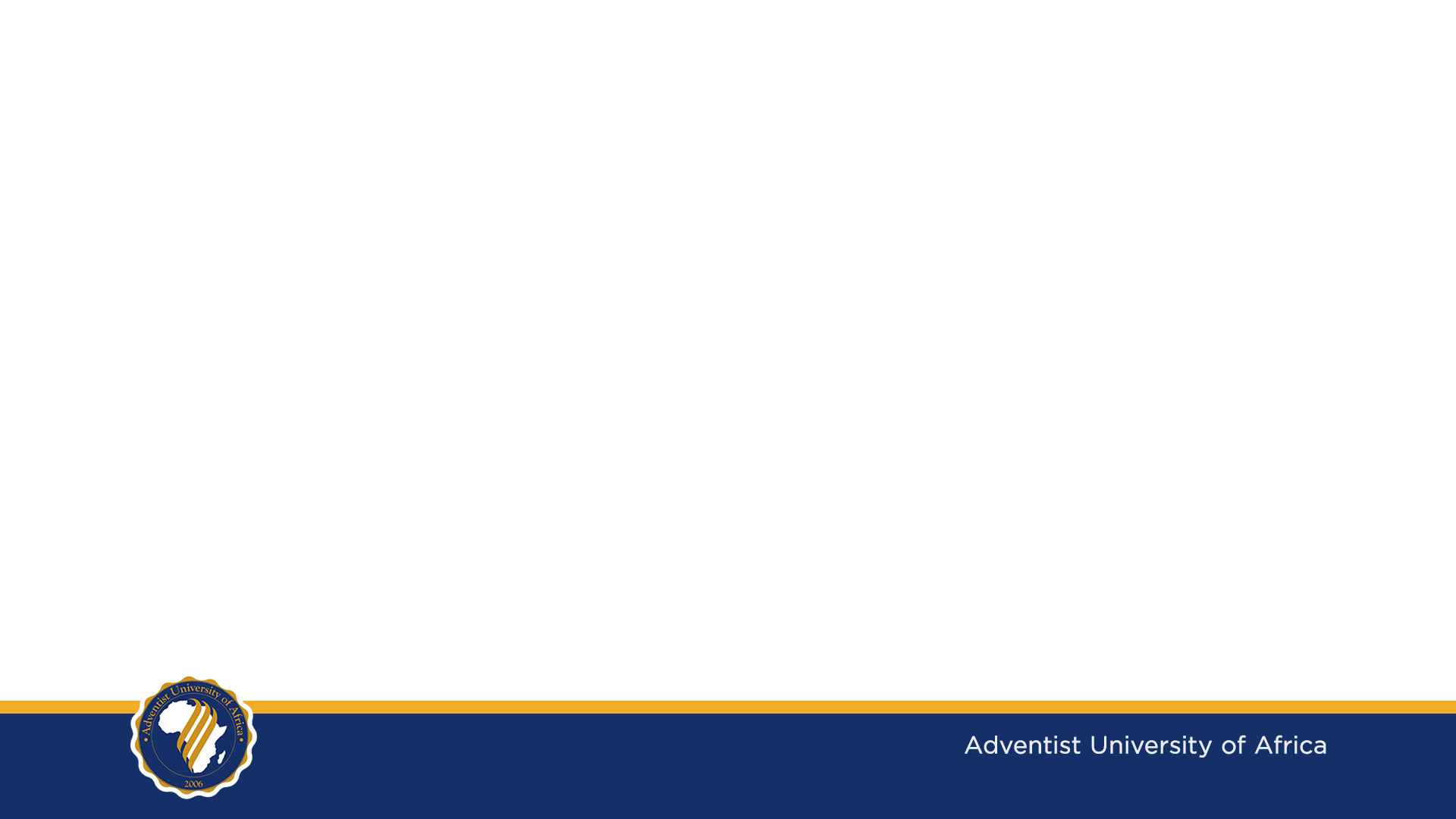 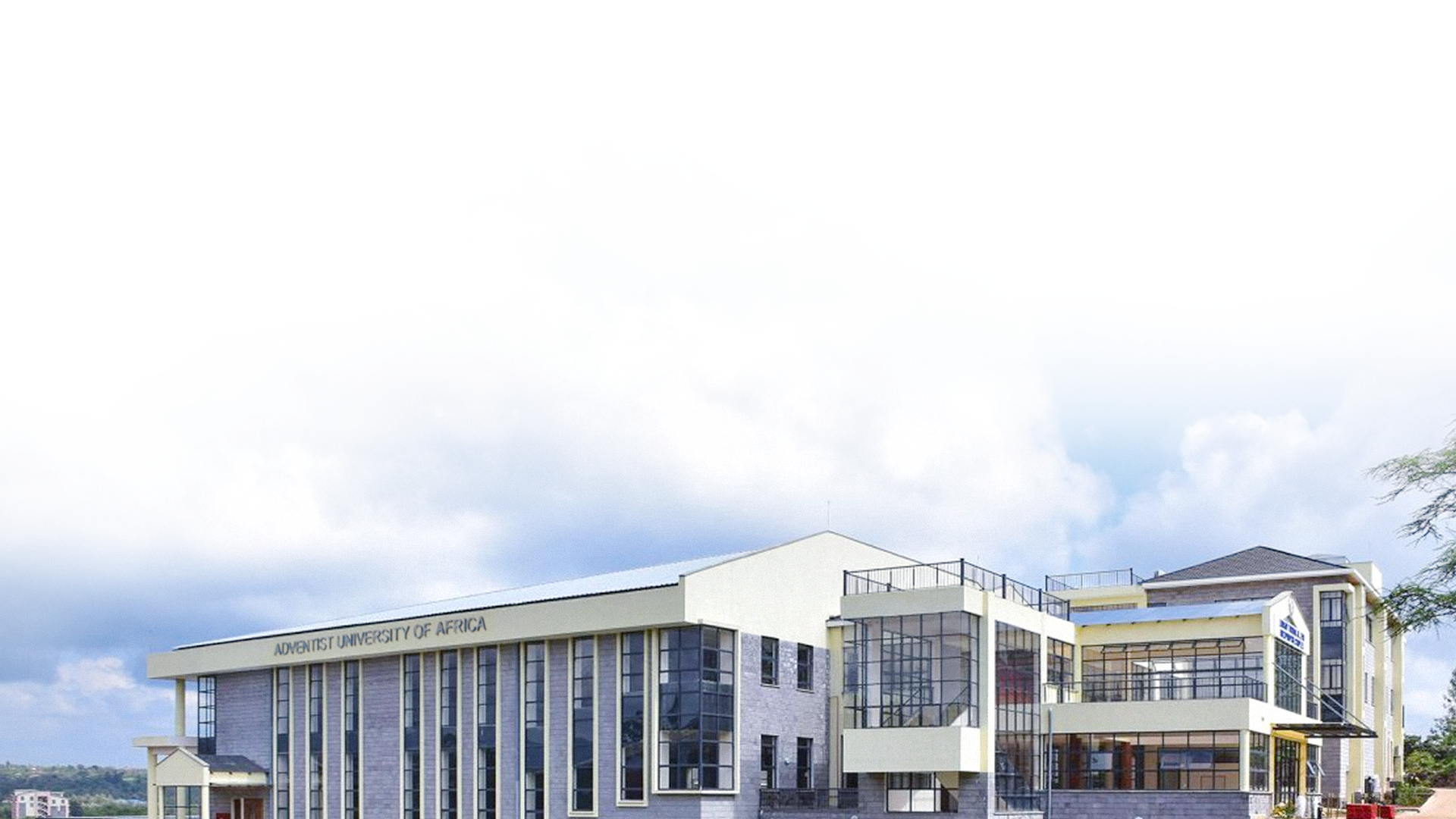 Motto
Mission
Vision
Values
Revision 
of Philosophy 
Statements
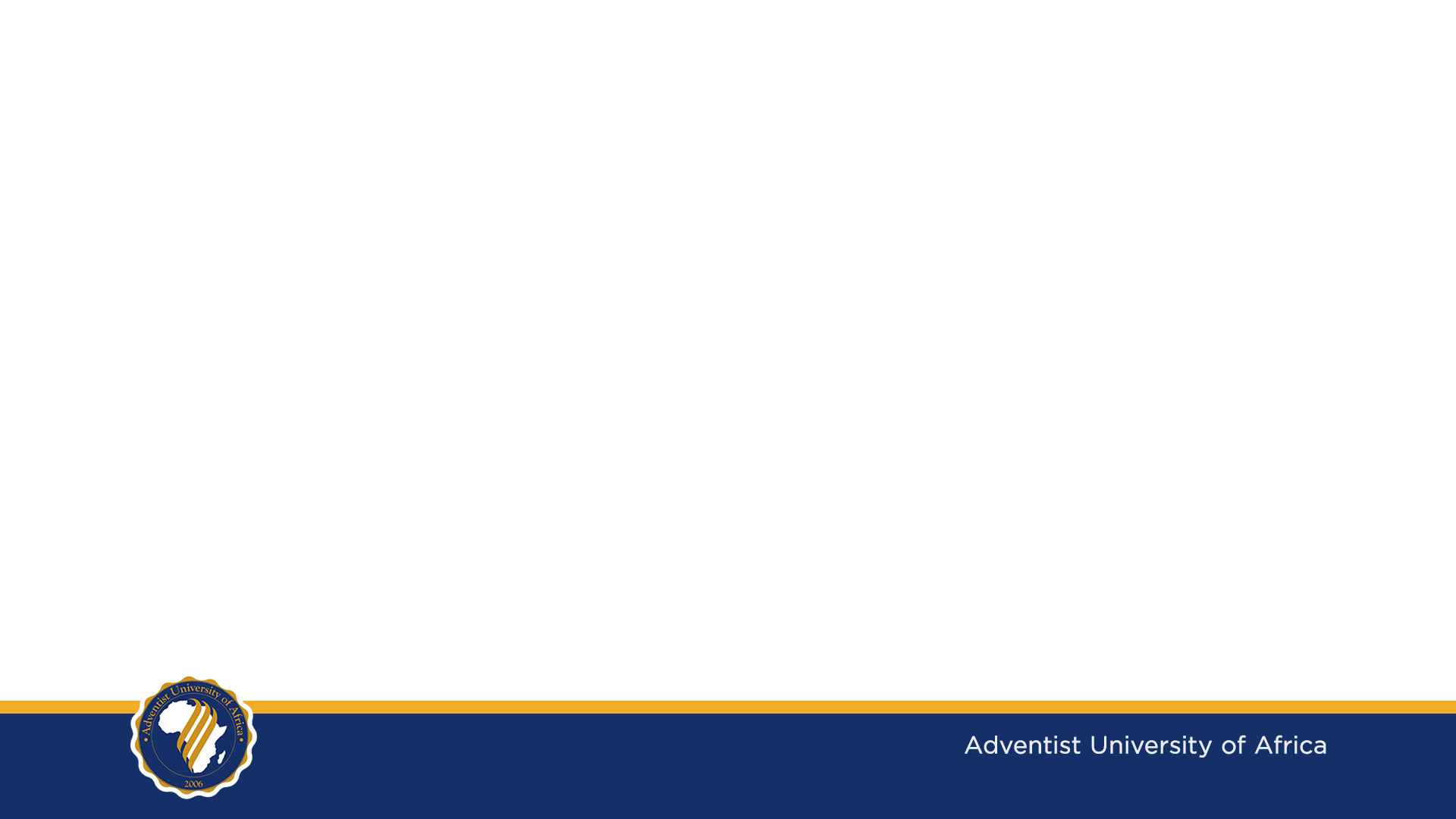 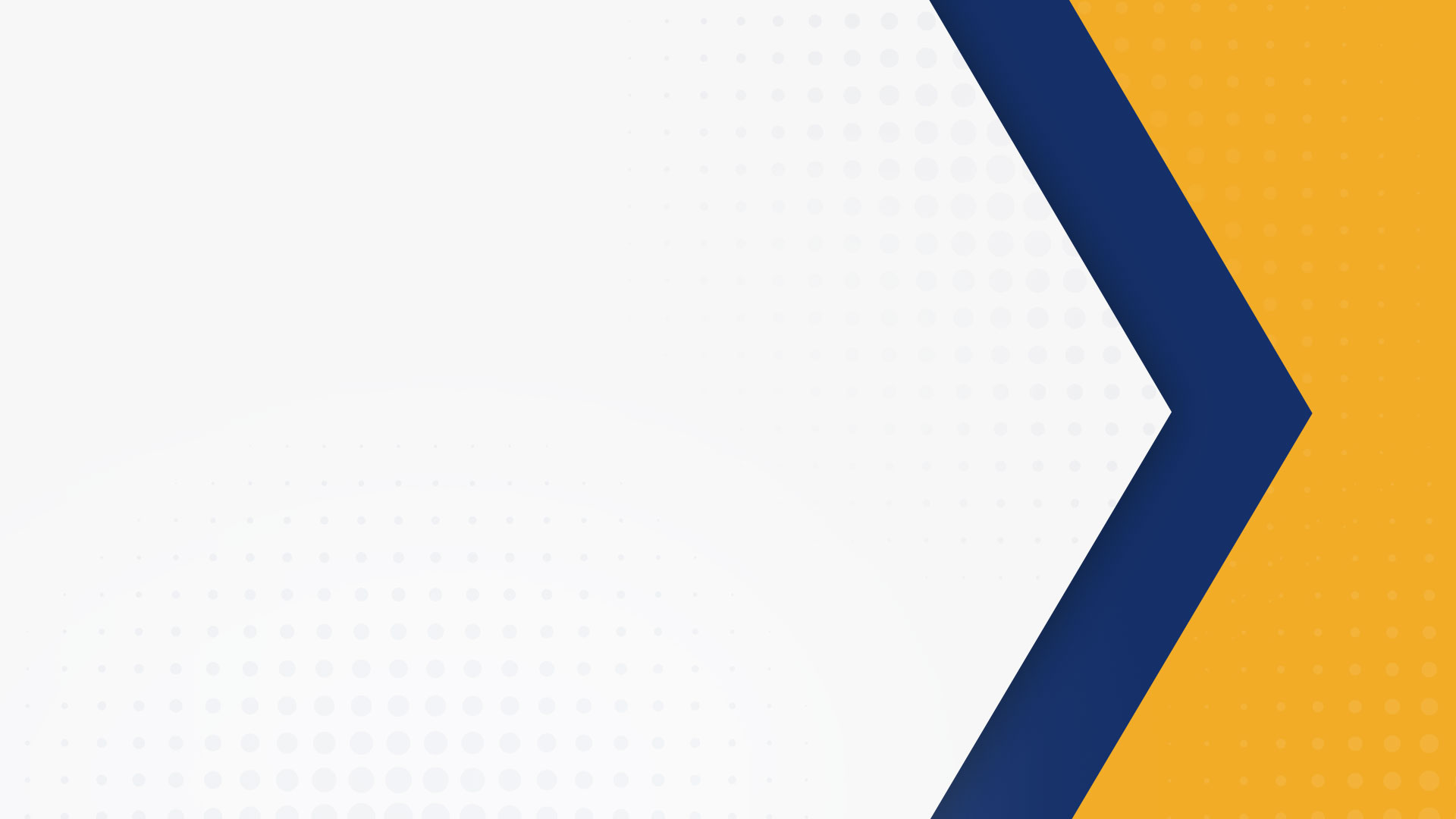 Motto
Developing Leaders
Developing Leaders for Service
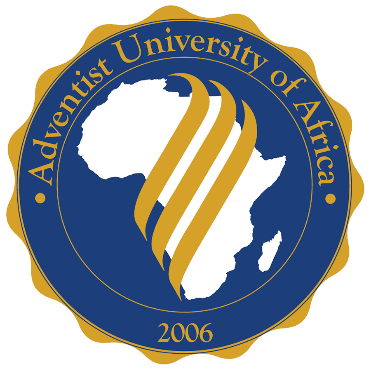 Adventist University of Africa
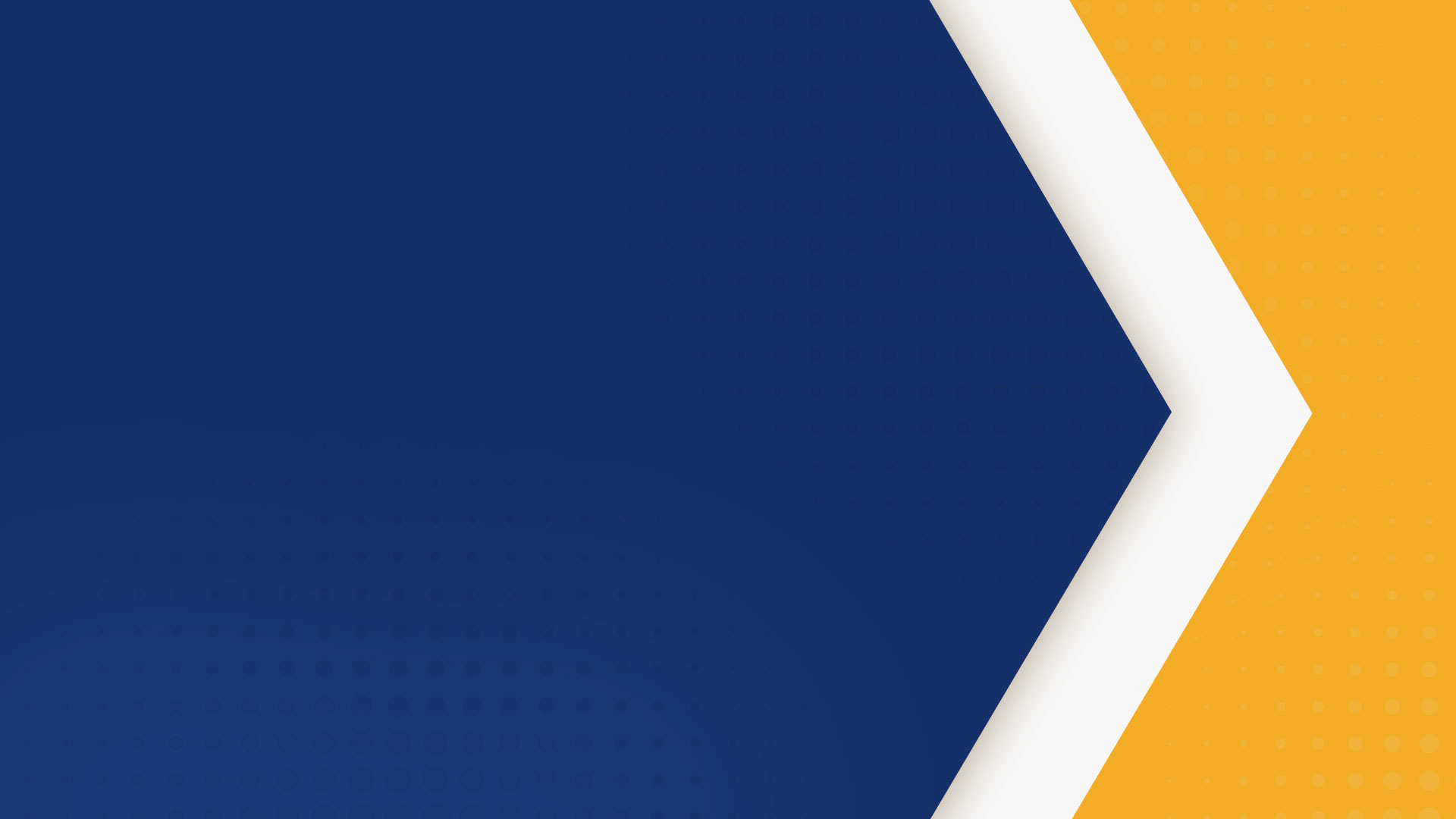 CORE VALUES
Accountability
Fairness
Respect
Integrity
Collaboration
Adventist Heritage
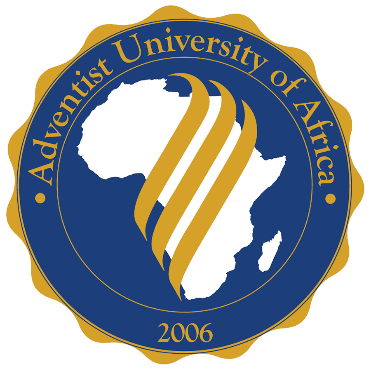 Adventist University of Africa
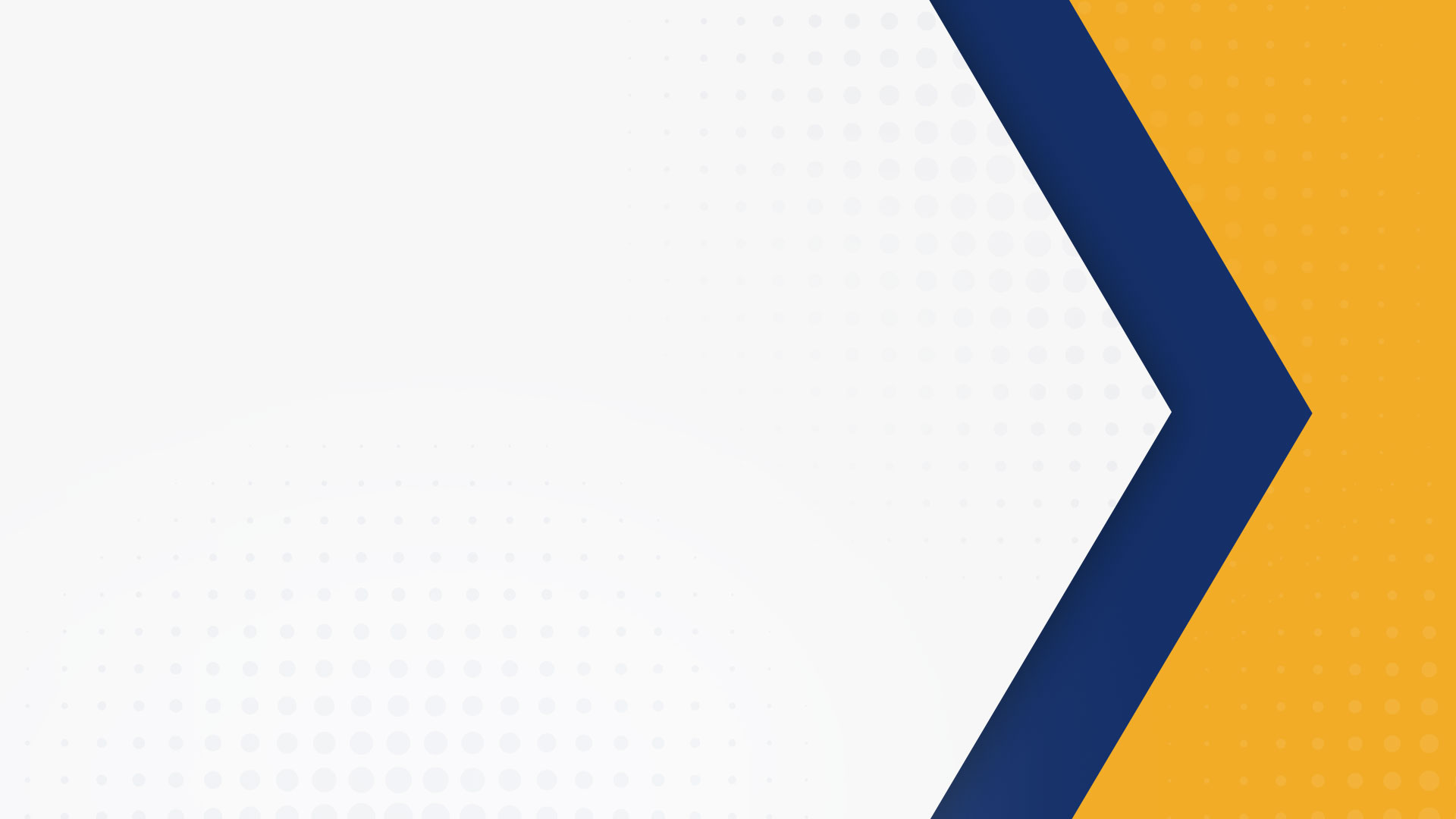 MISSION
“To deliver outstanding postgraduate education from a biblical foundation to prepare competent leaders to serve the church and society in a Christ-like manner.”
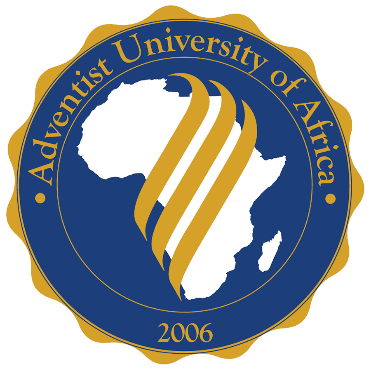 Adventist University of Africa
[Speaker Notes: Christs Method alone will give us true success in reaching the people]
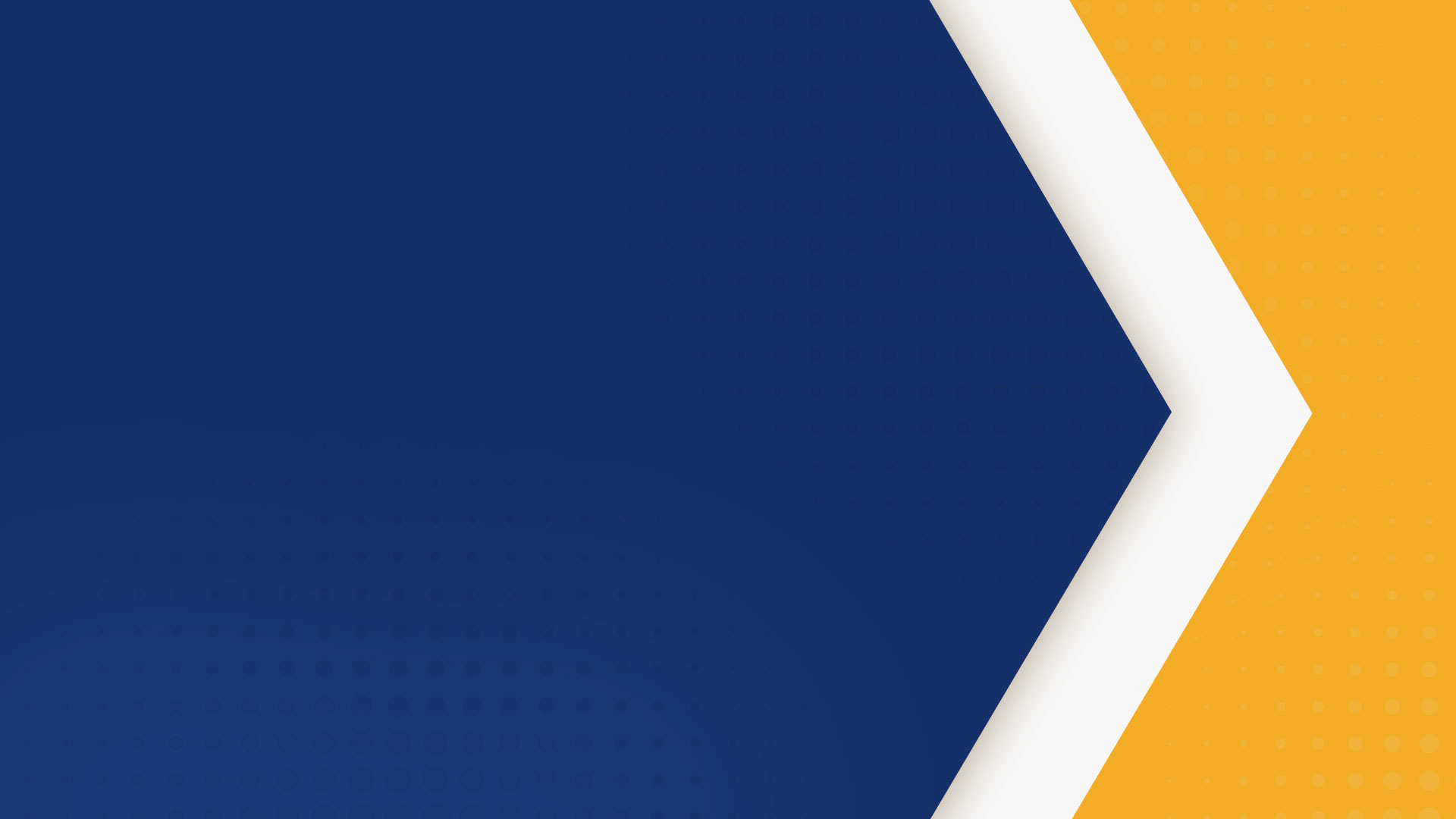 VISION
To be a premier university in postgraduate and professional education and research.
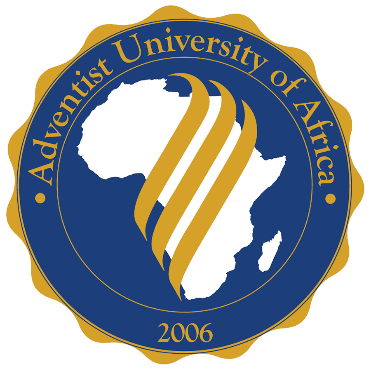 Adventist University of Africa
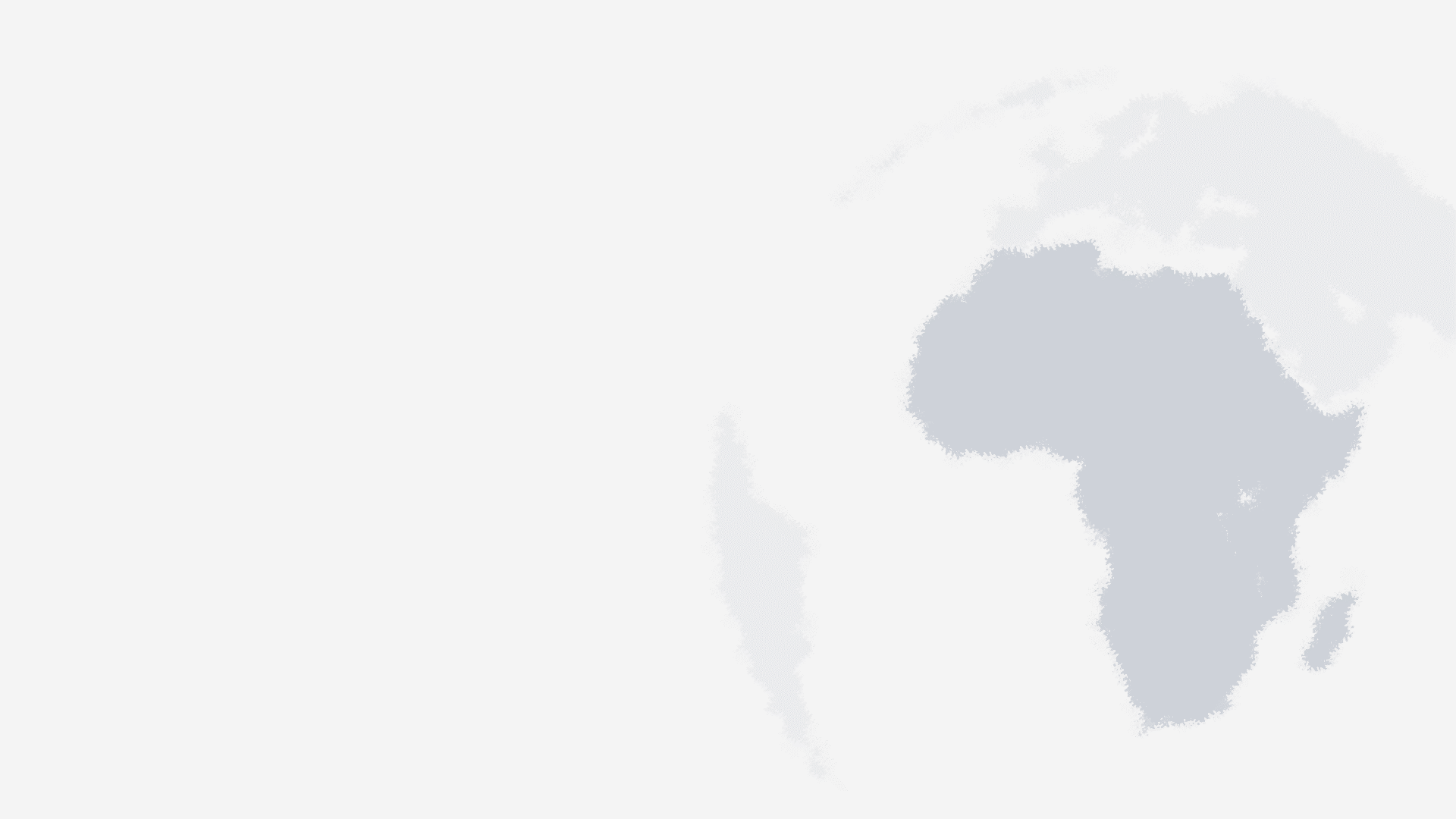 Enrolment
Total FTE
Students
(A+C)
FTE of Students
in Writing Stage
(C)
Student
Faculty
Ratio
Total
Enrollment
Writing 
Stage
(B)
In Class
(A)
School
Faculty
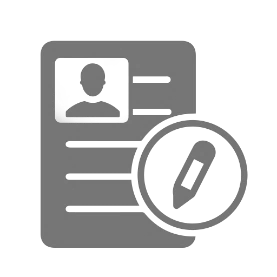 School of
Postgraduate
Studies
8:1
178
75
103
15
15
118
207
21:1
464
275
258
12
51
Theological Seminary
15:1
642
310
332
27
66
376
Total
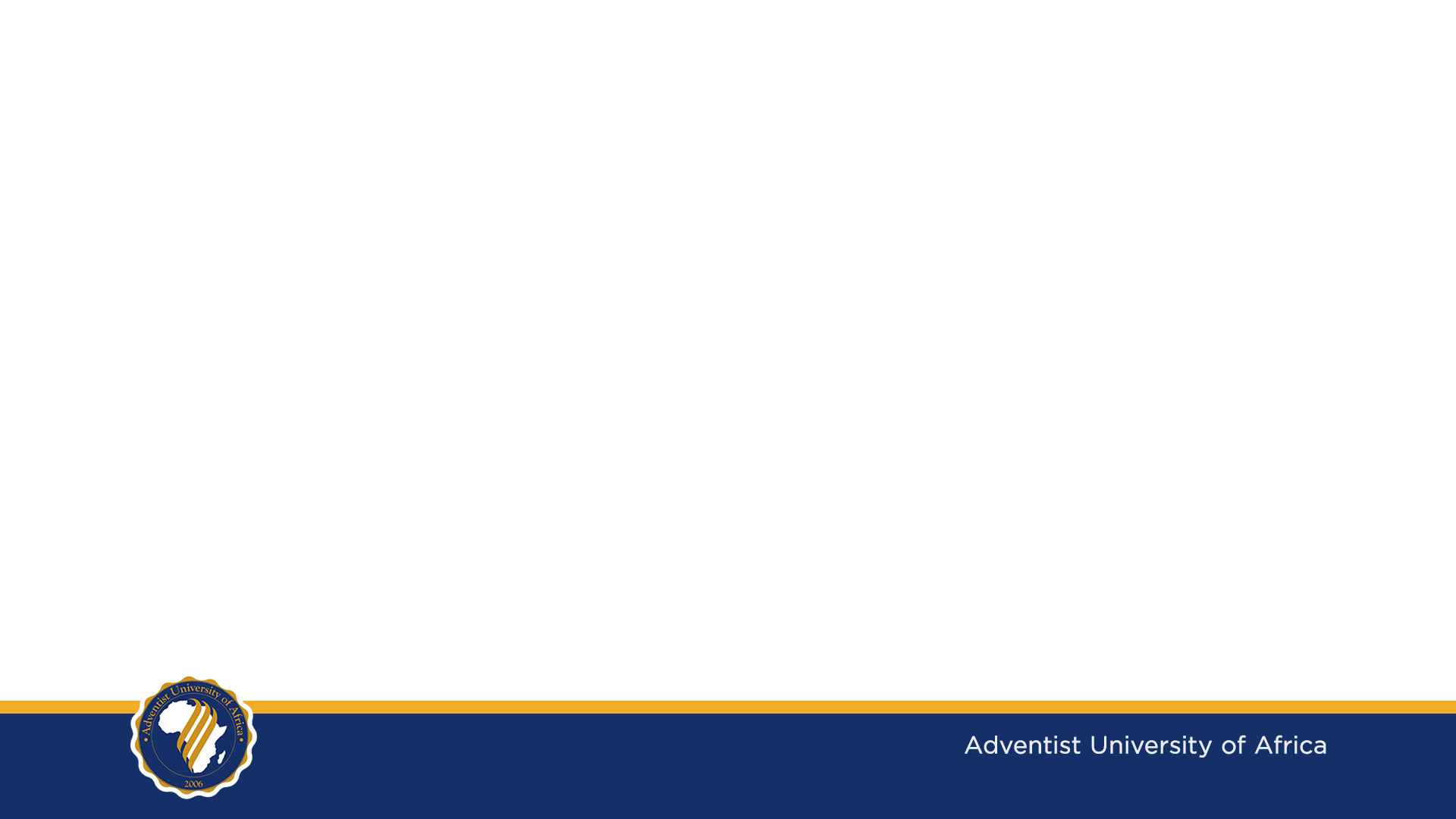 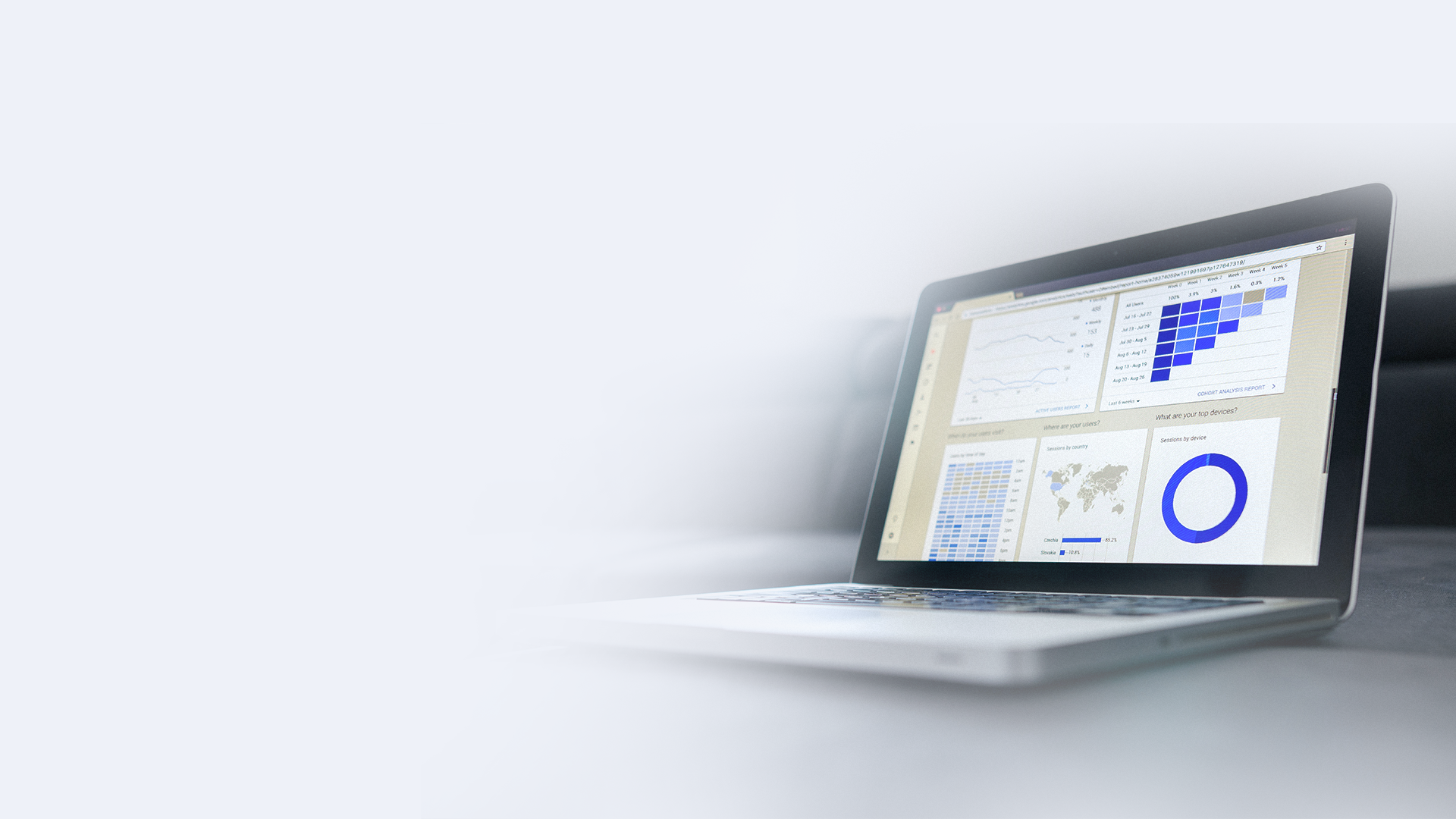 Programs Enrolled
PhD in Biblical & Theological Studies
D Min, PhD in Leadership
MA in BTS
MA Leadership, MBA
MA Missiology, MA Chaplaincy 
M Divinity
M Public Health 
MSc Computer Science
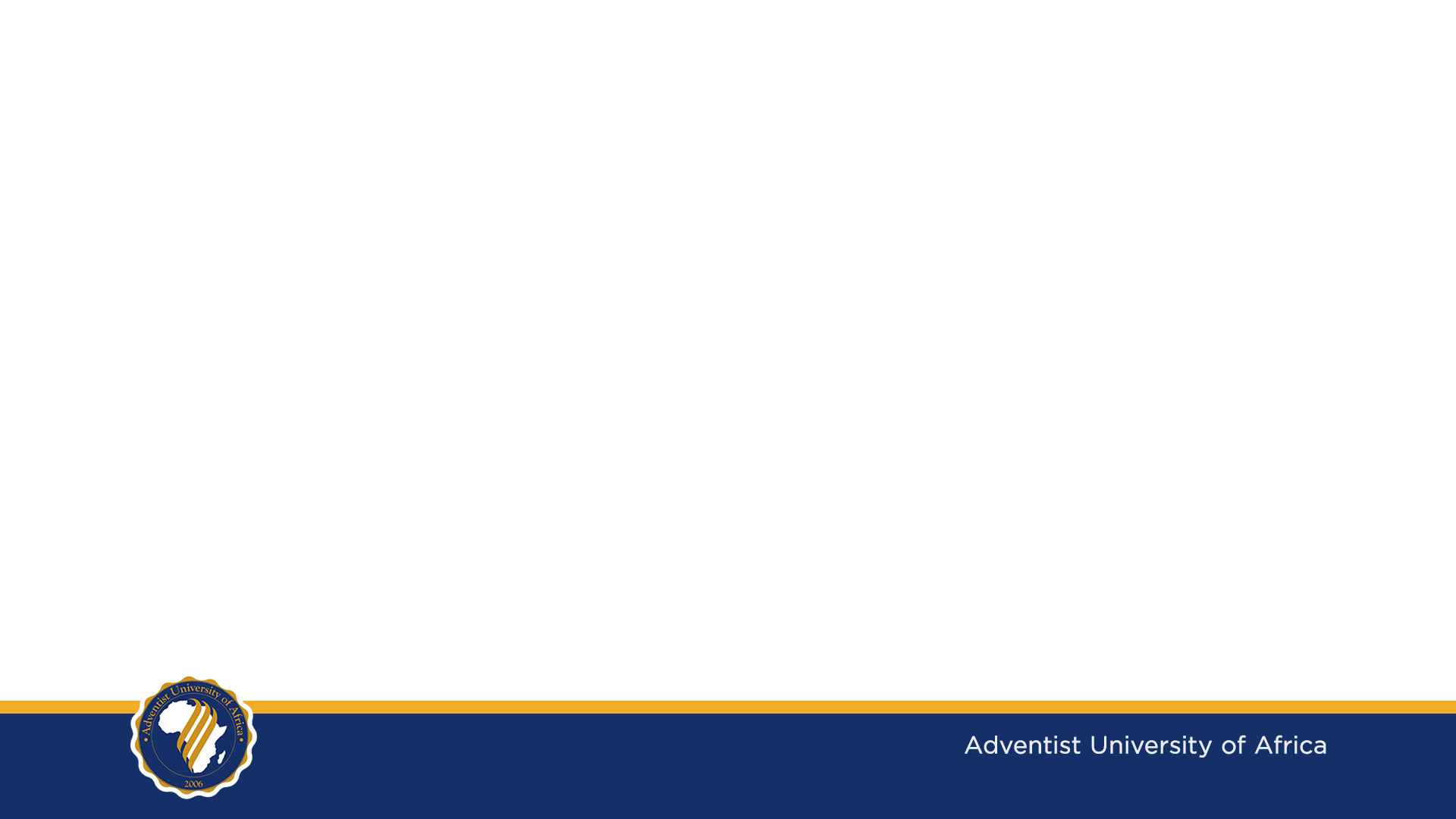 ENROLMENT DIVISION-WISE
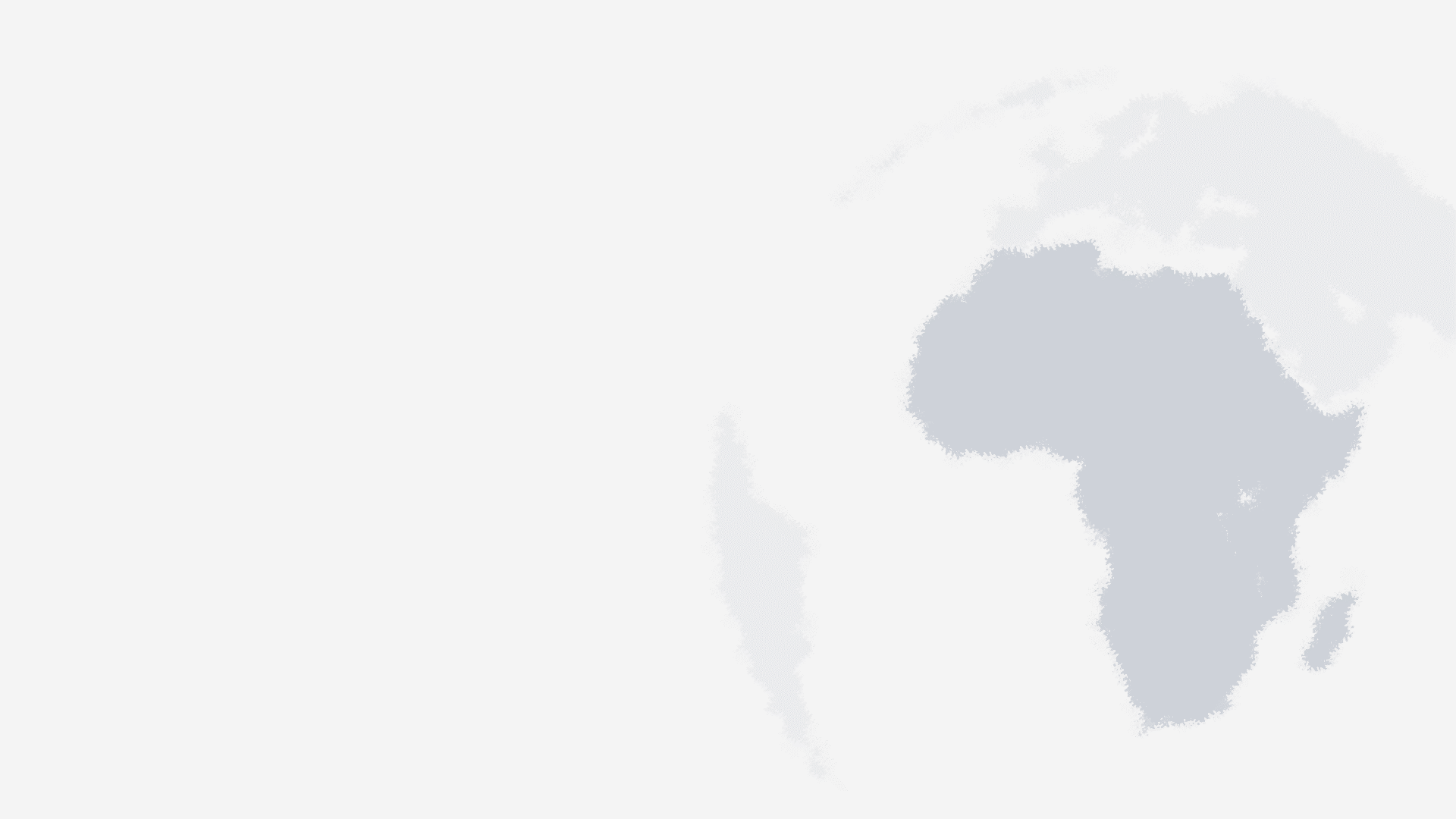 Master’s program
258
students
Doctoral program
52
students
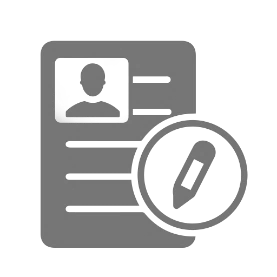 Enrolment
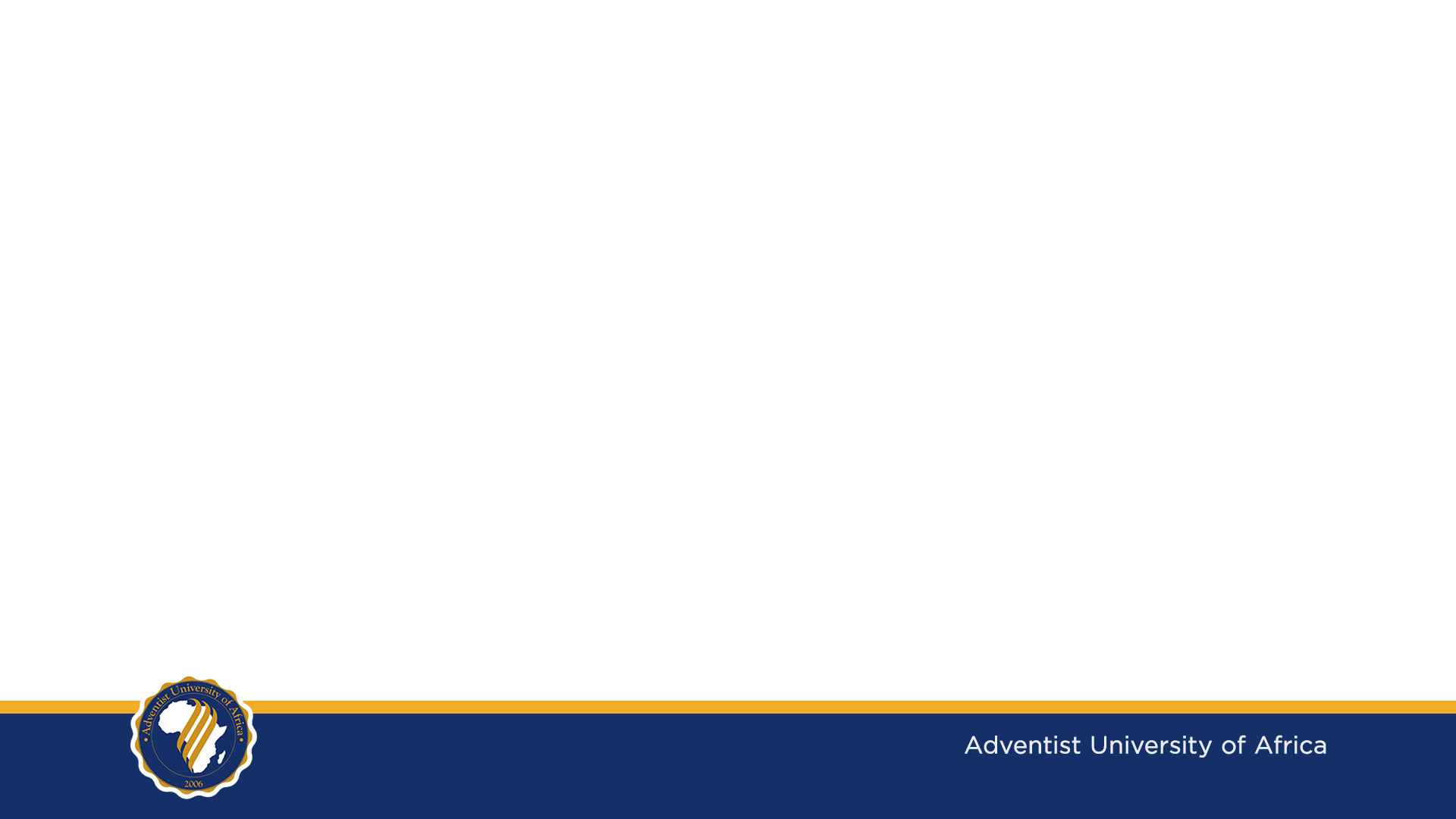 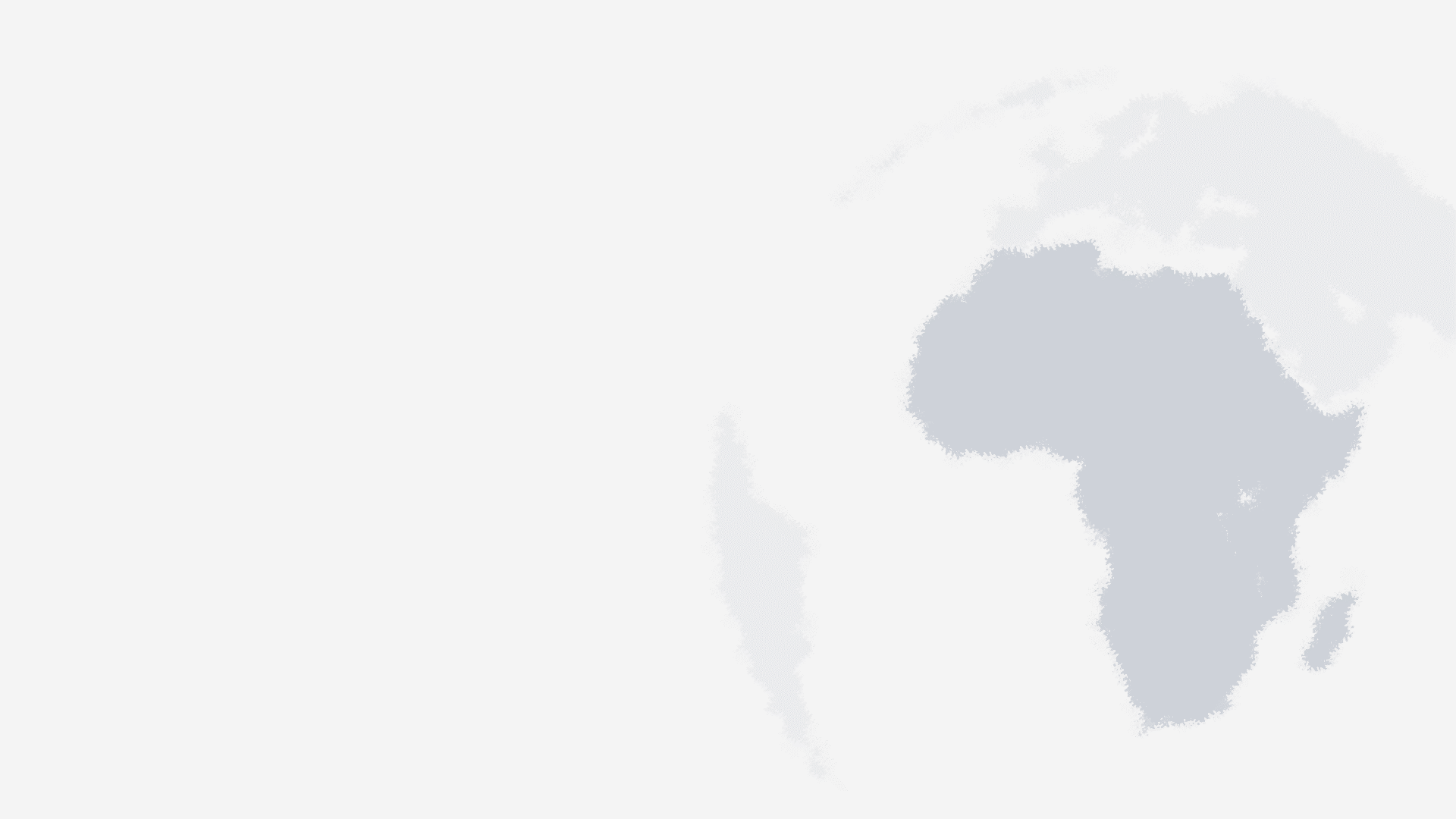 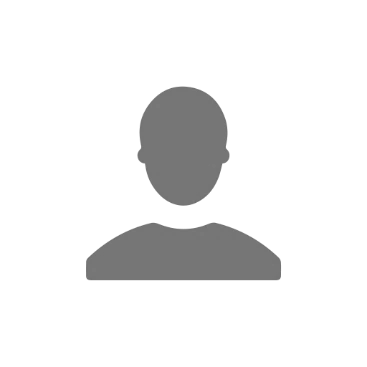 Enrolment School-wise
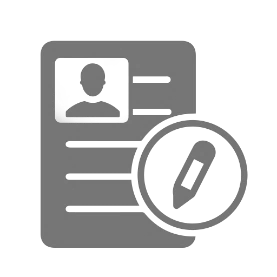 SPS = 31%
Seminary = 69%
Student-Faculty Ratio
Seminary = 21:1
Overall = 15:1
SPS = 8:1
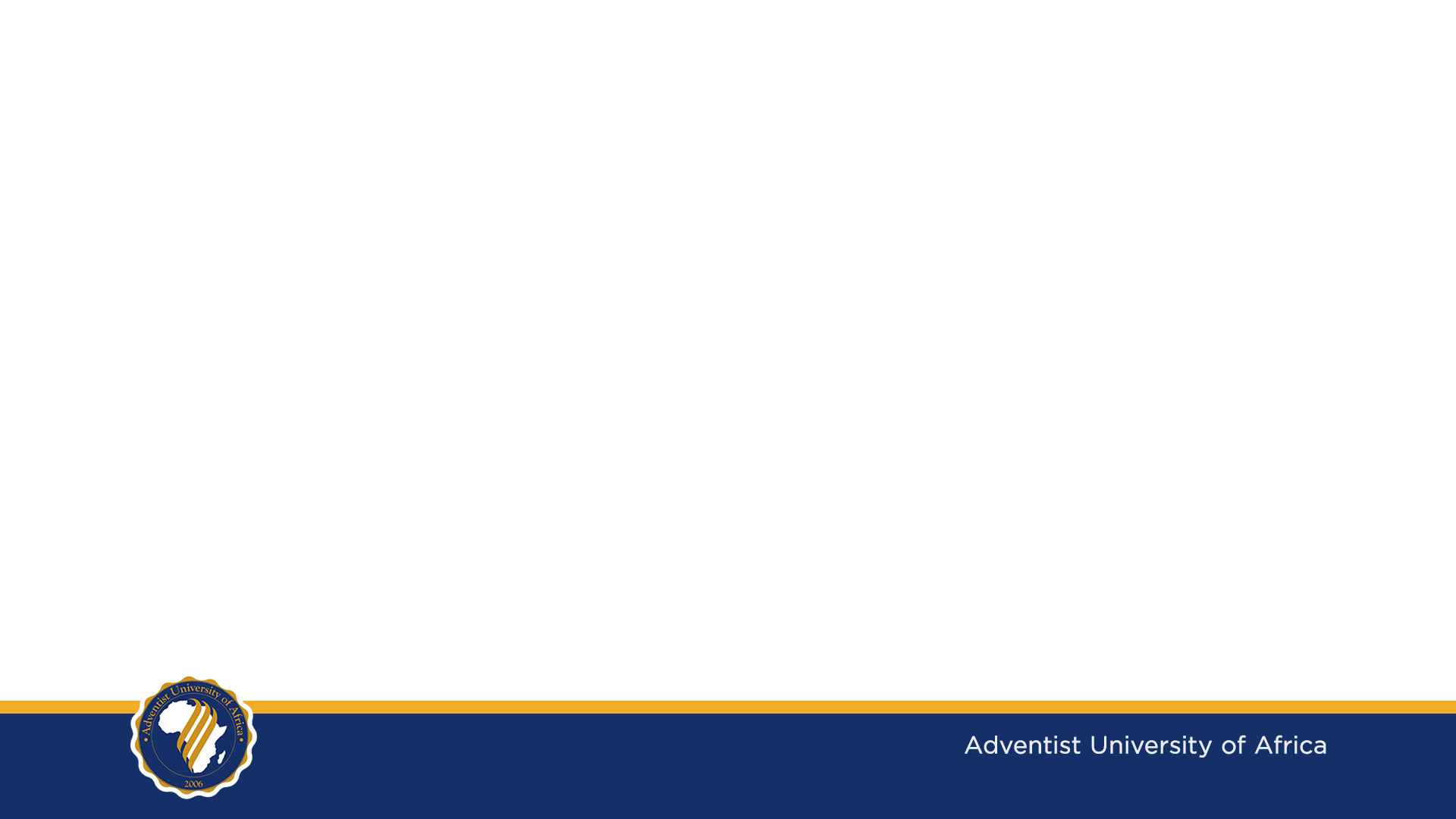 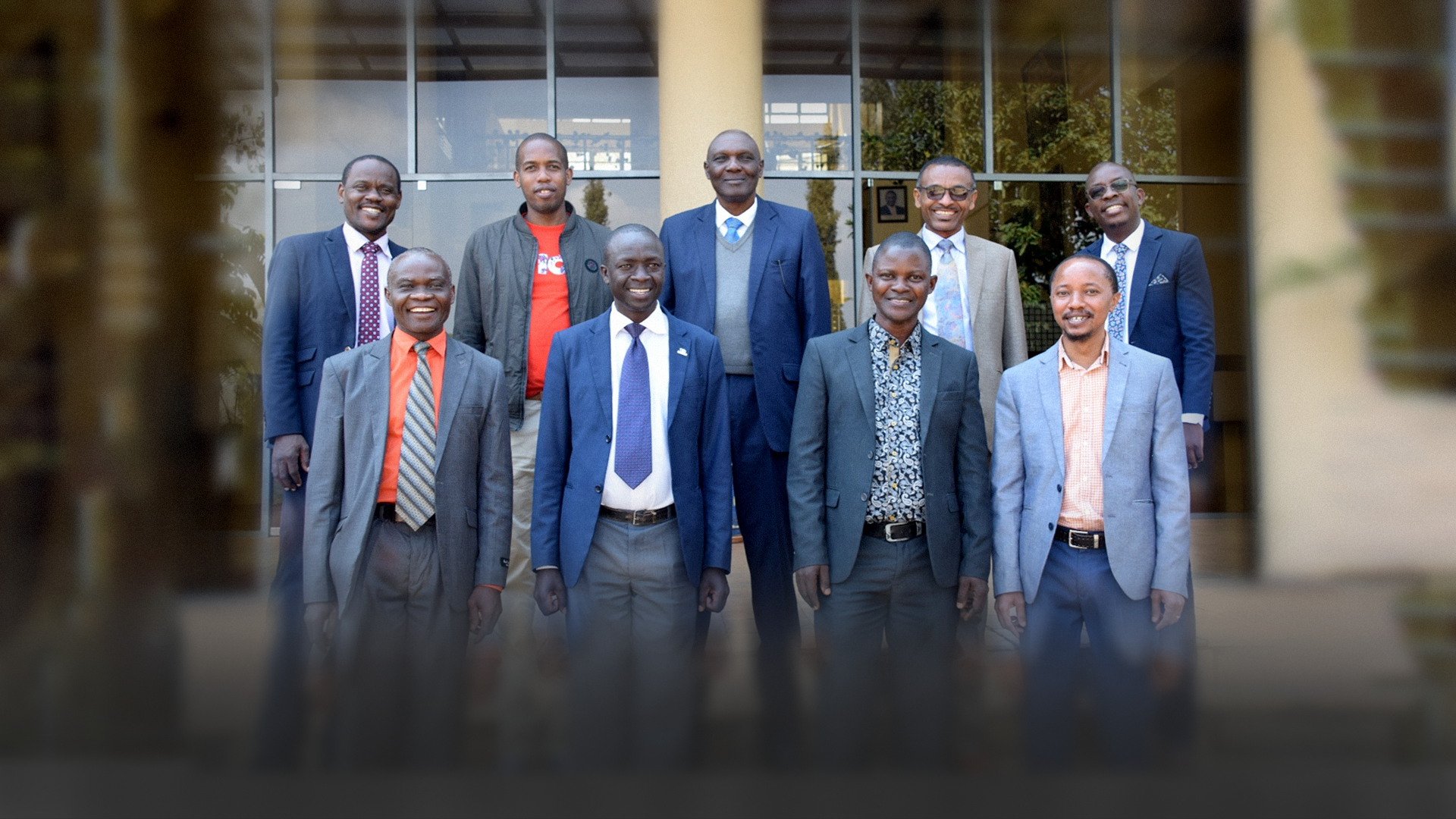 MA Leadership students on Campus
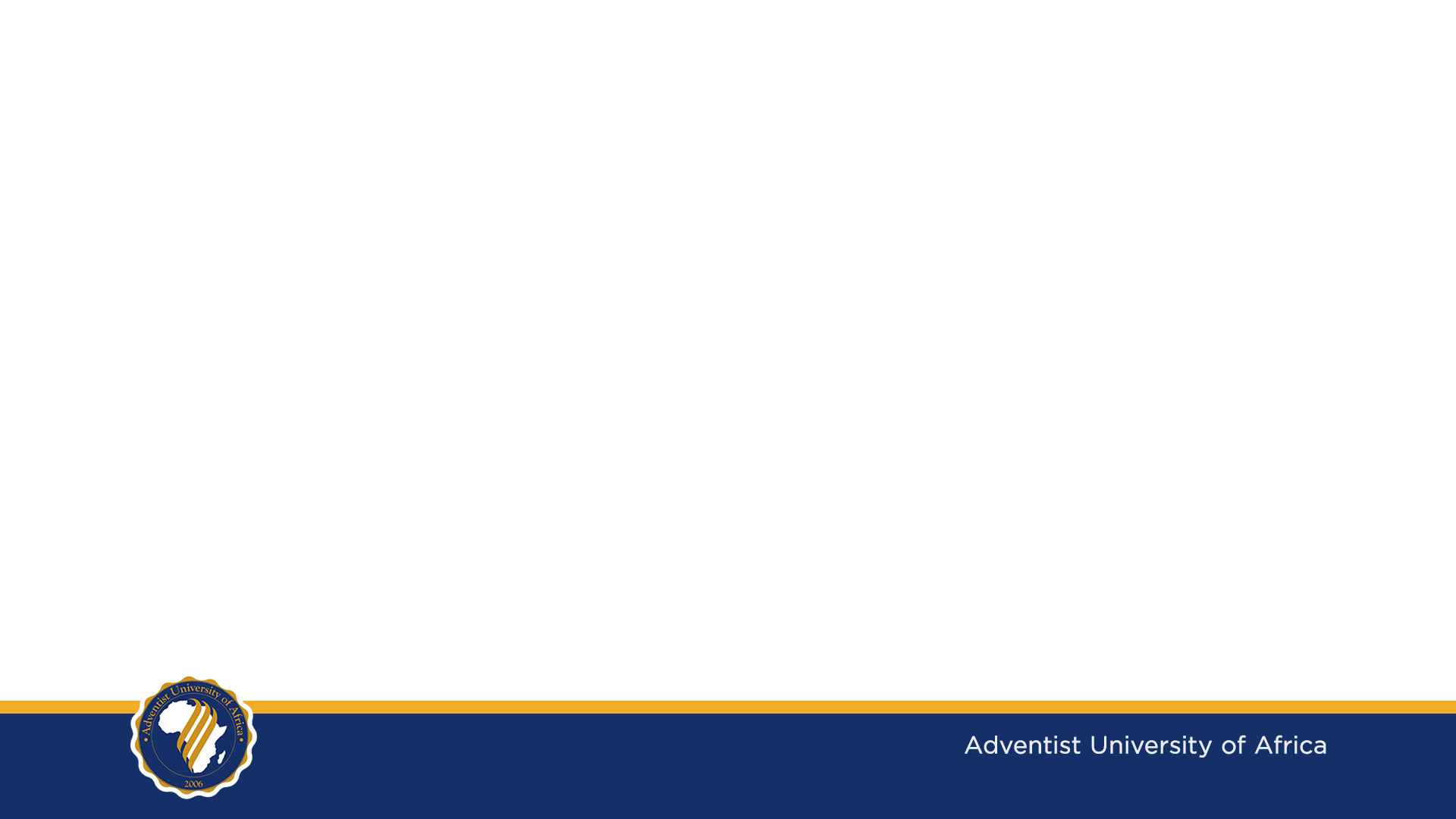 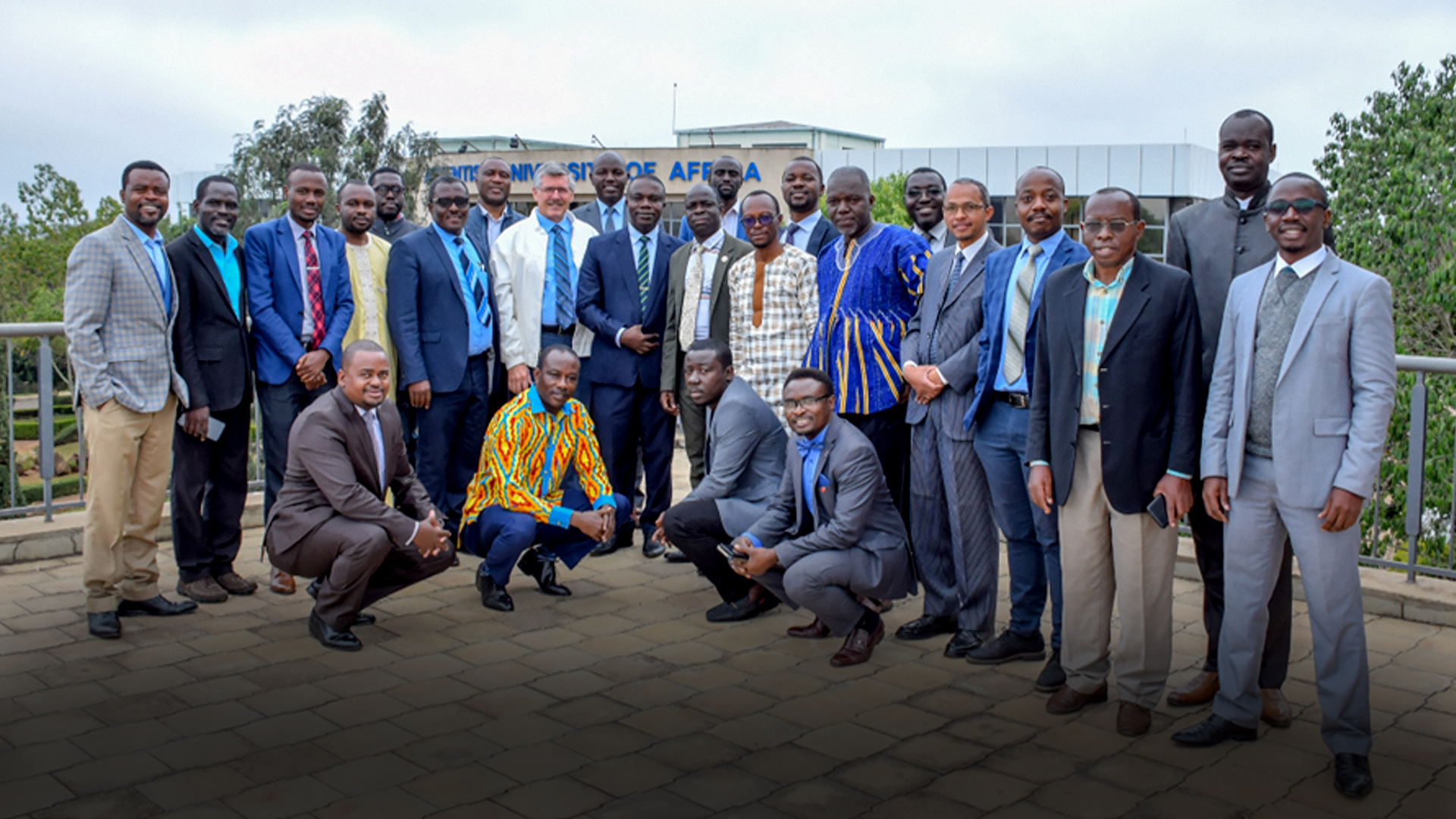 PhD BTS students on Campus
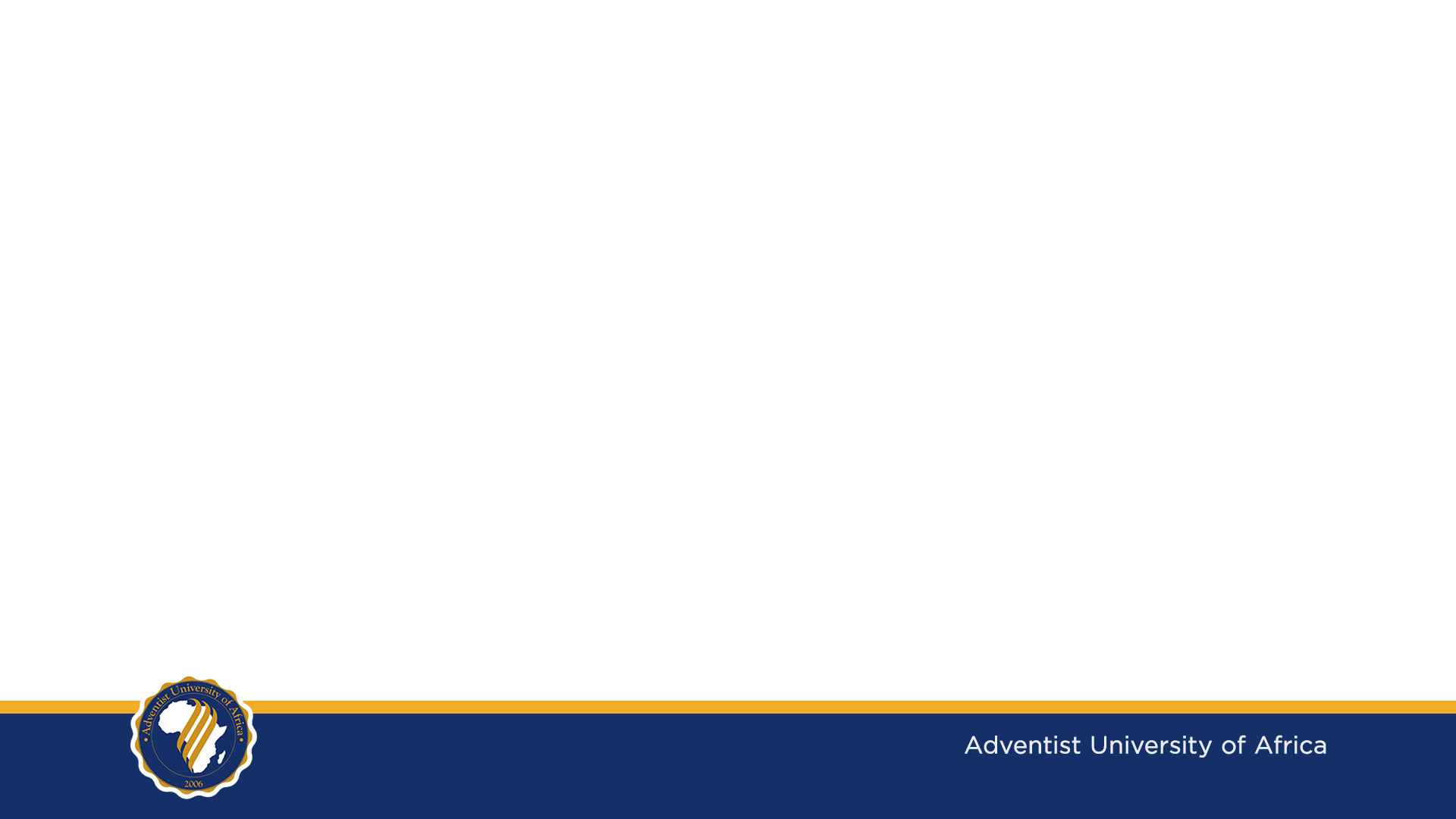 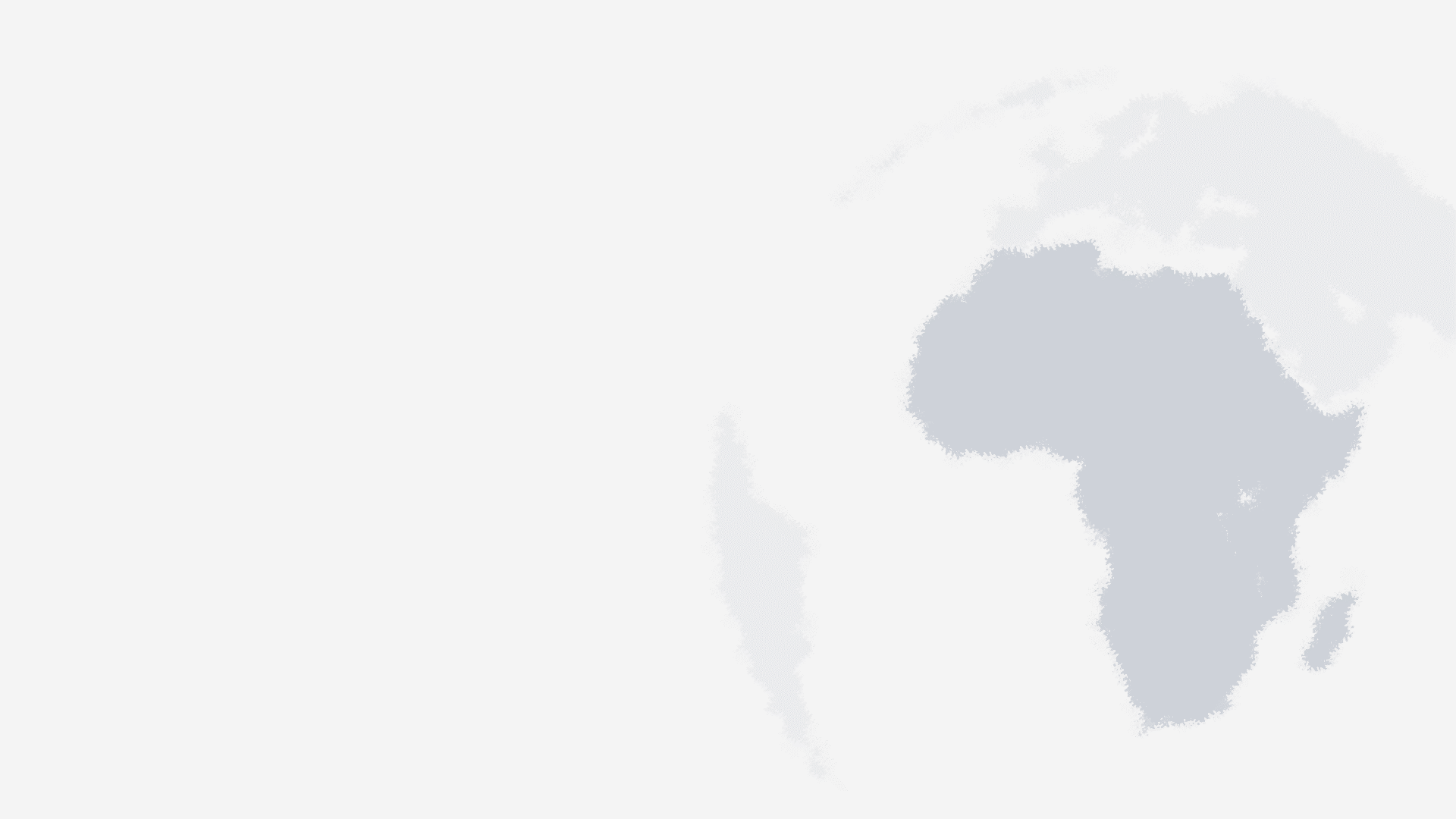 Demography of students
96% are Adventists
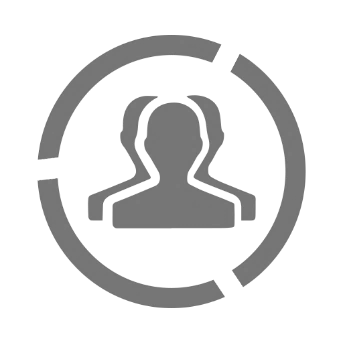 4% are non-Adventists
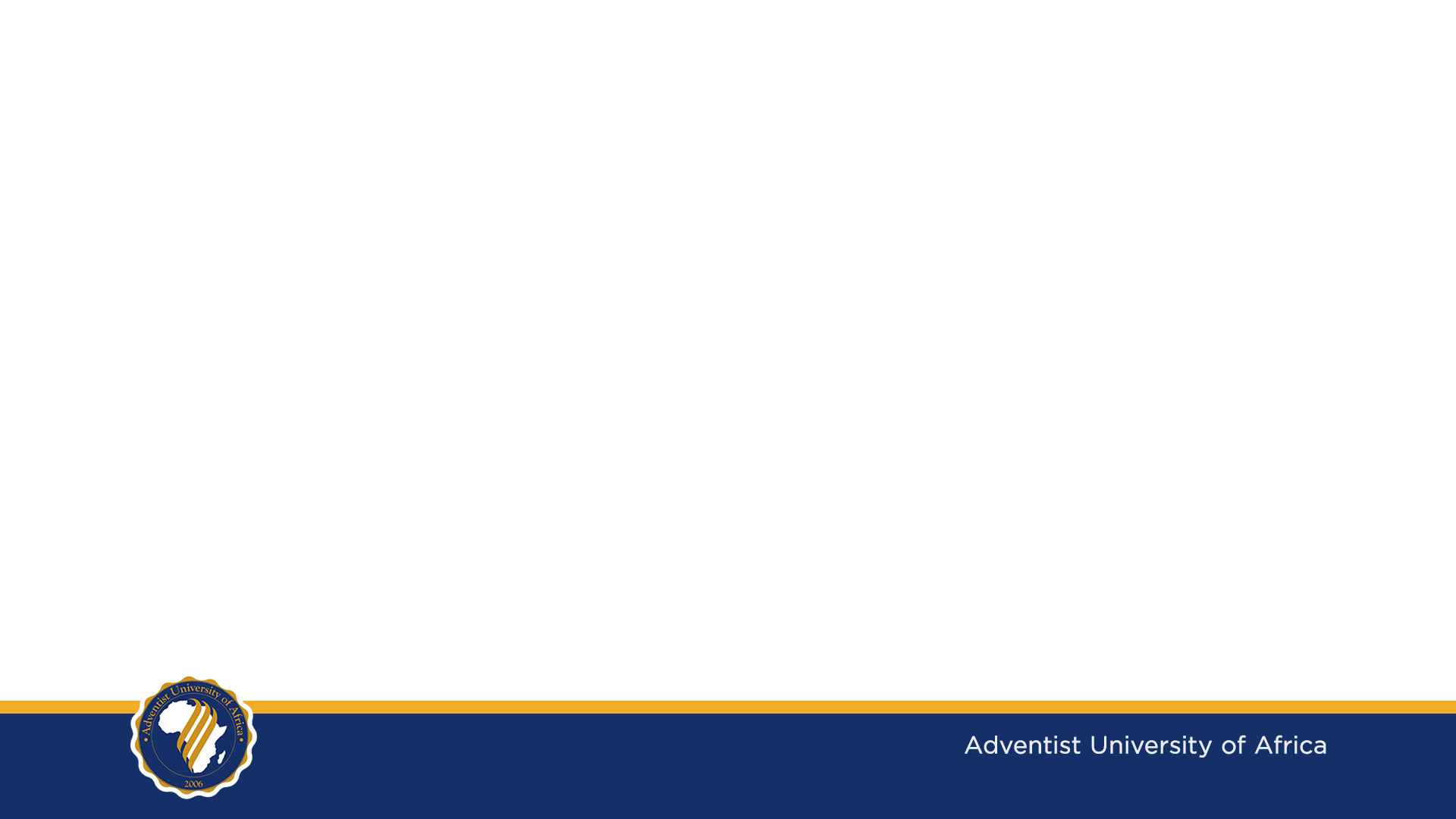 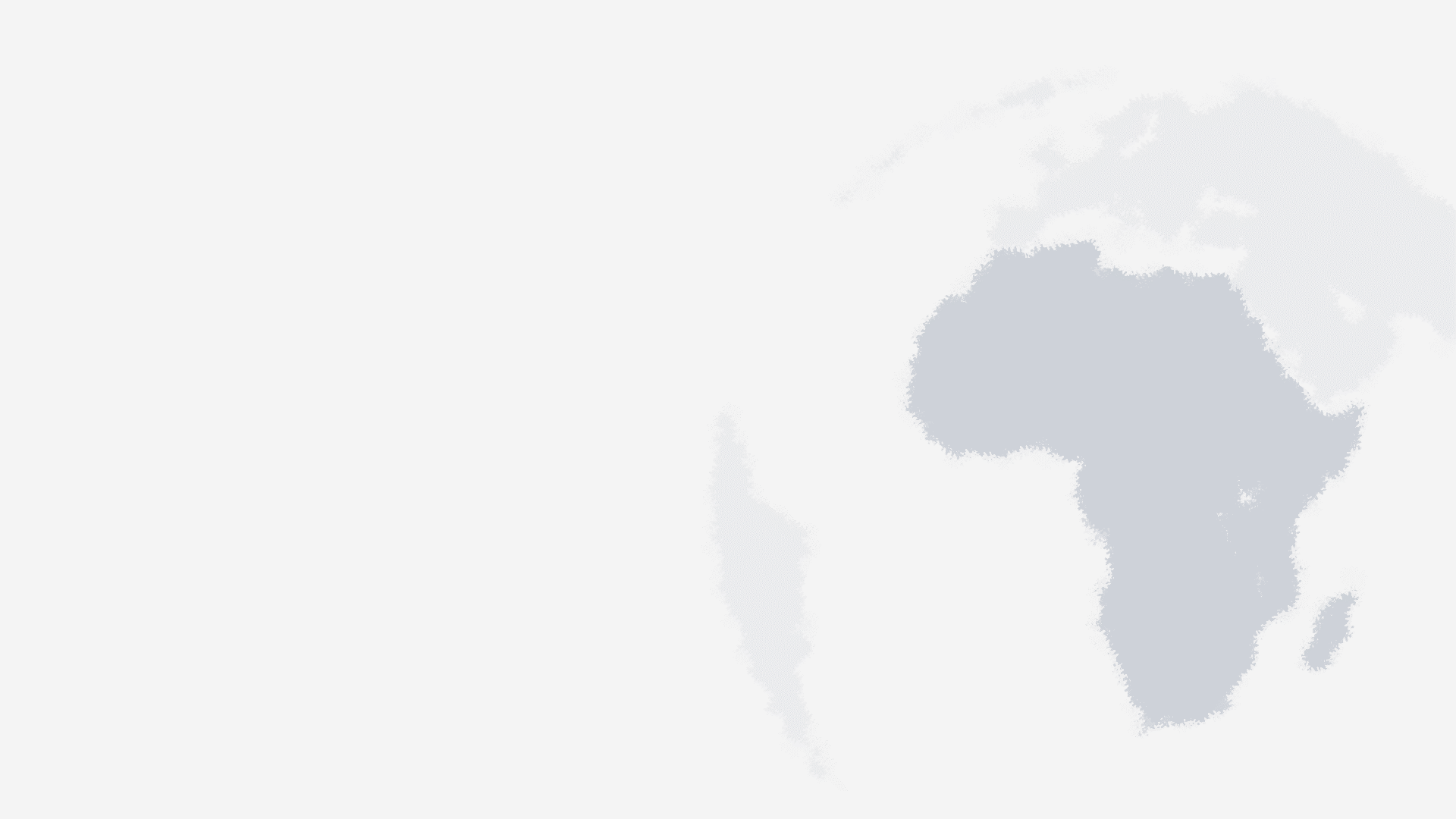 Demography of students
81% are male
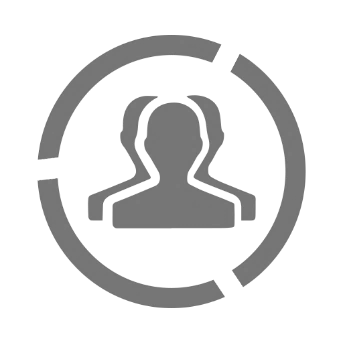 19% are female
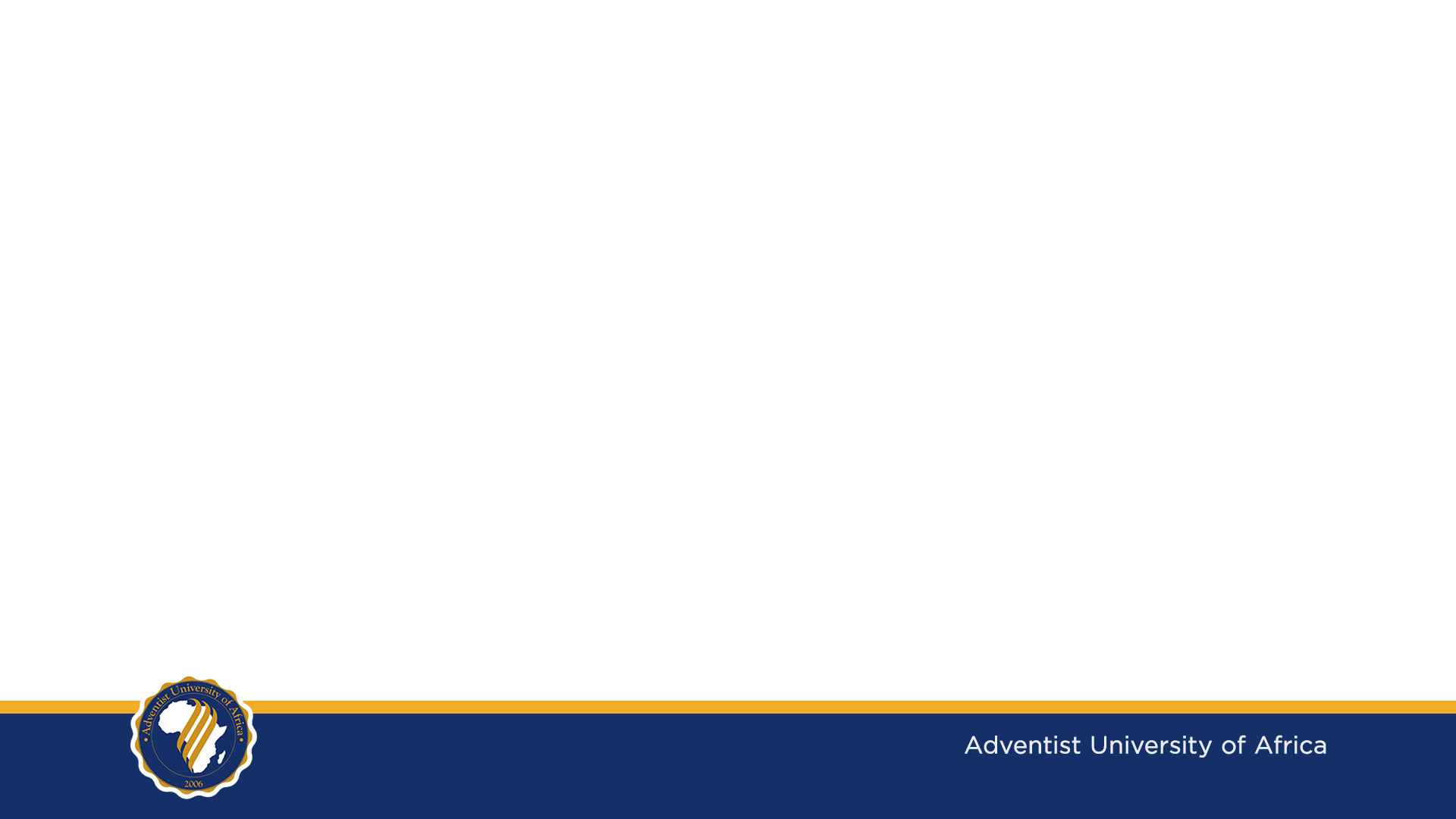 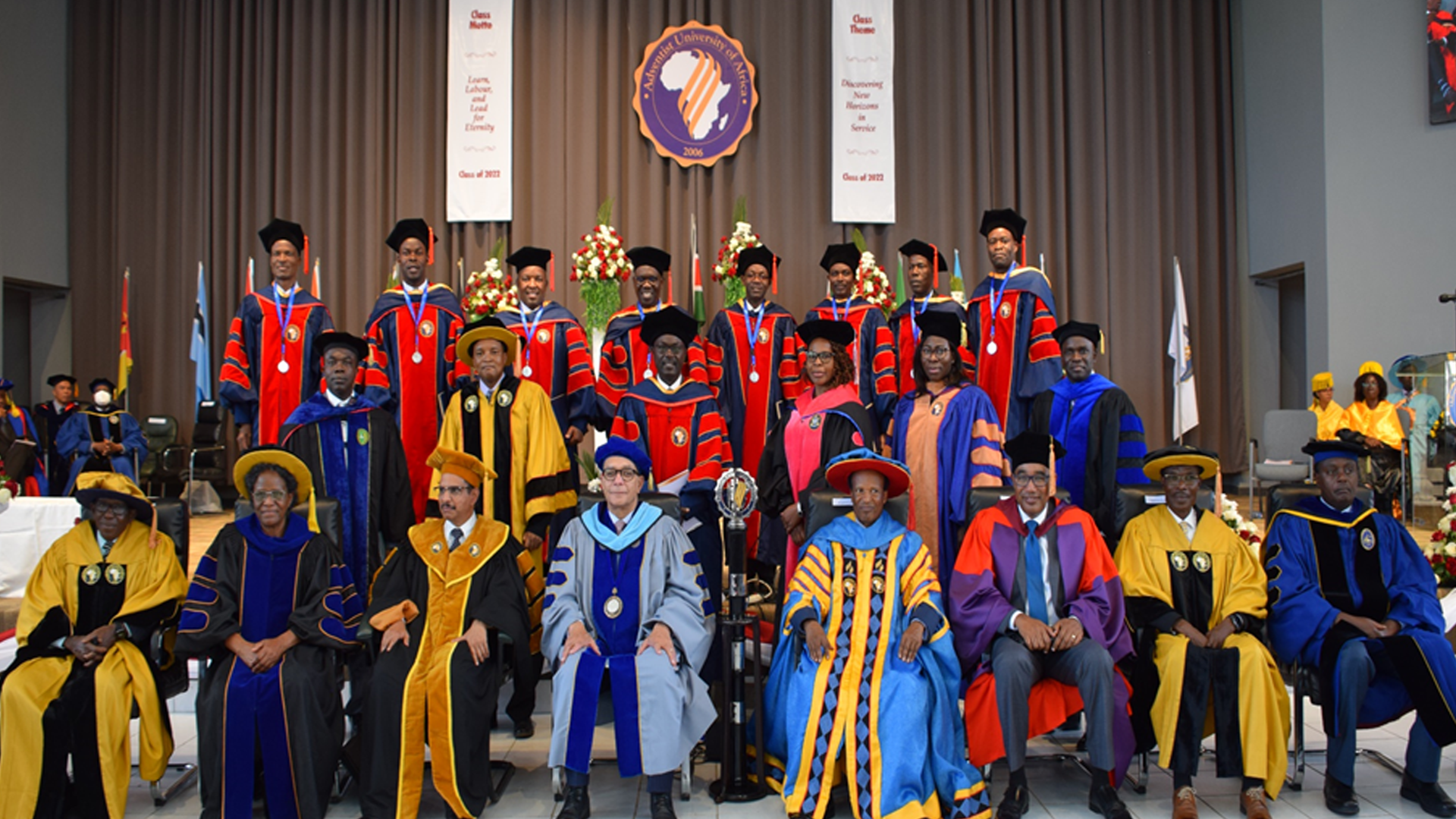 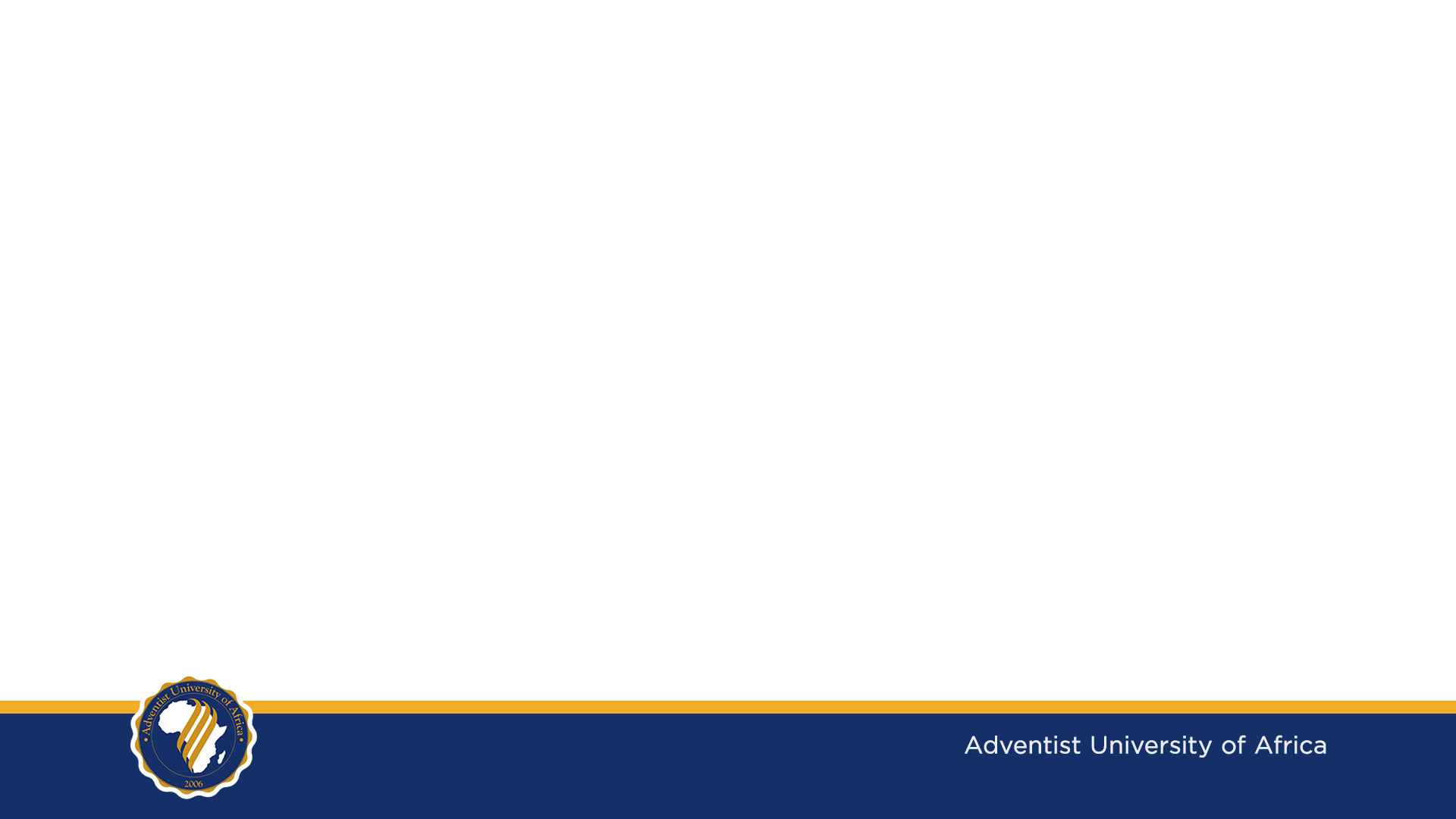 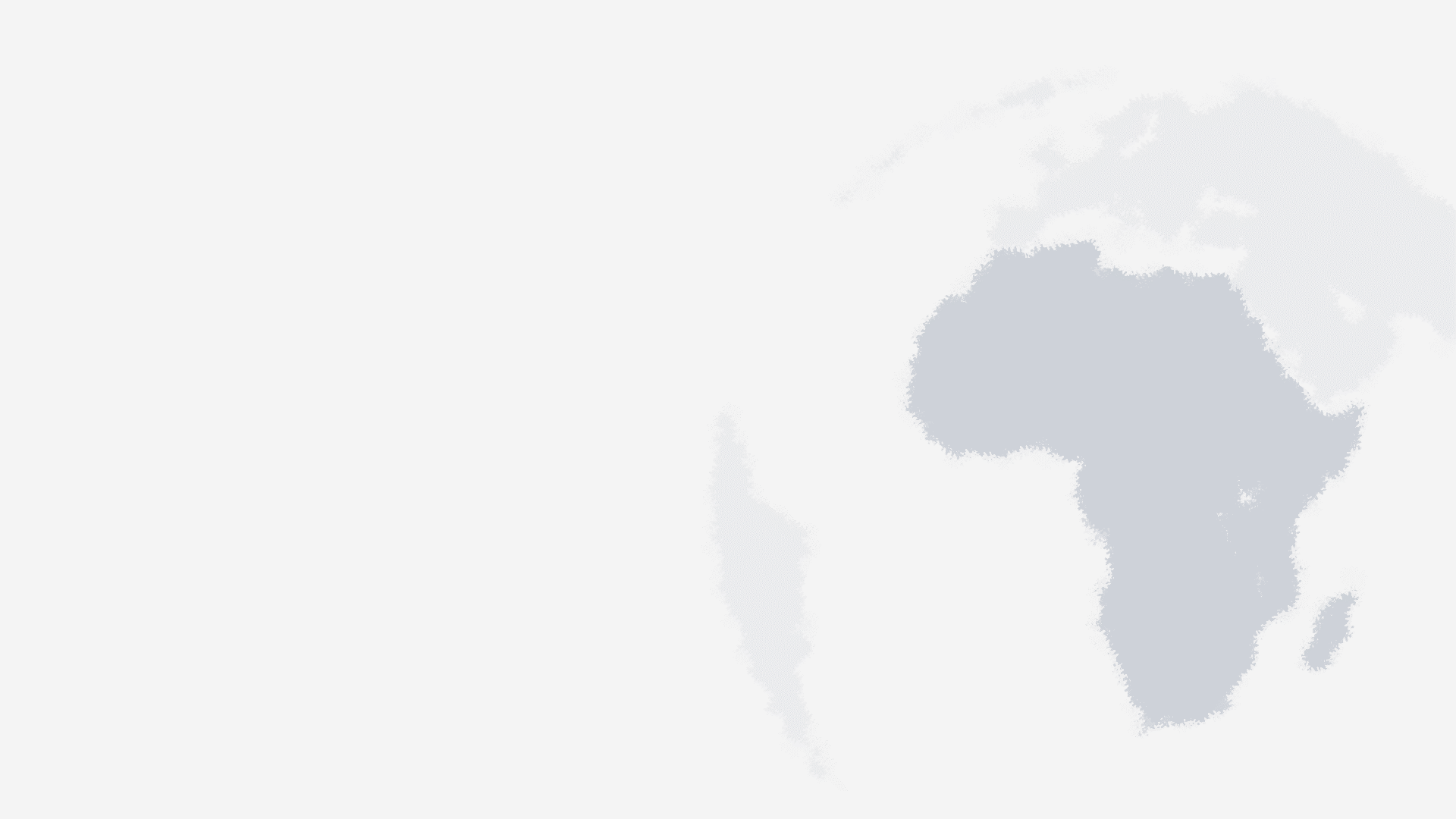 Graduation Ceremony 2022
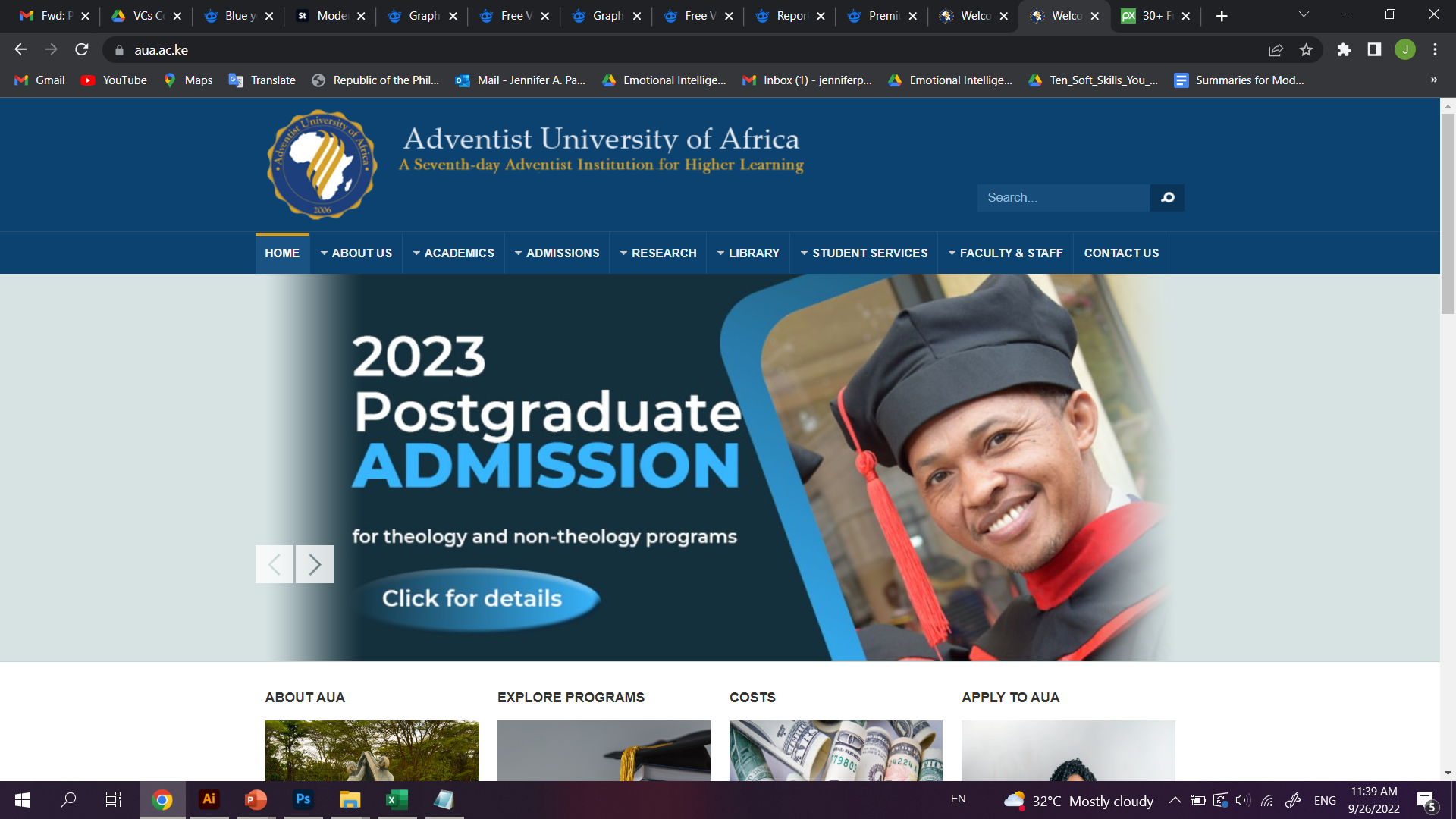 55 students graduates
8 graduated with D Min
4 graduated with PhD Leadership
43 with Master’s programs
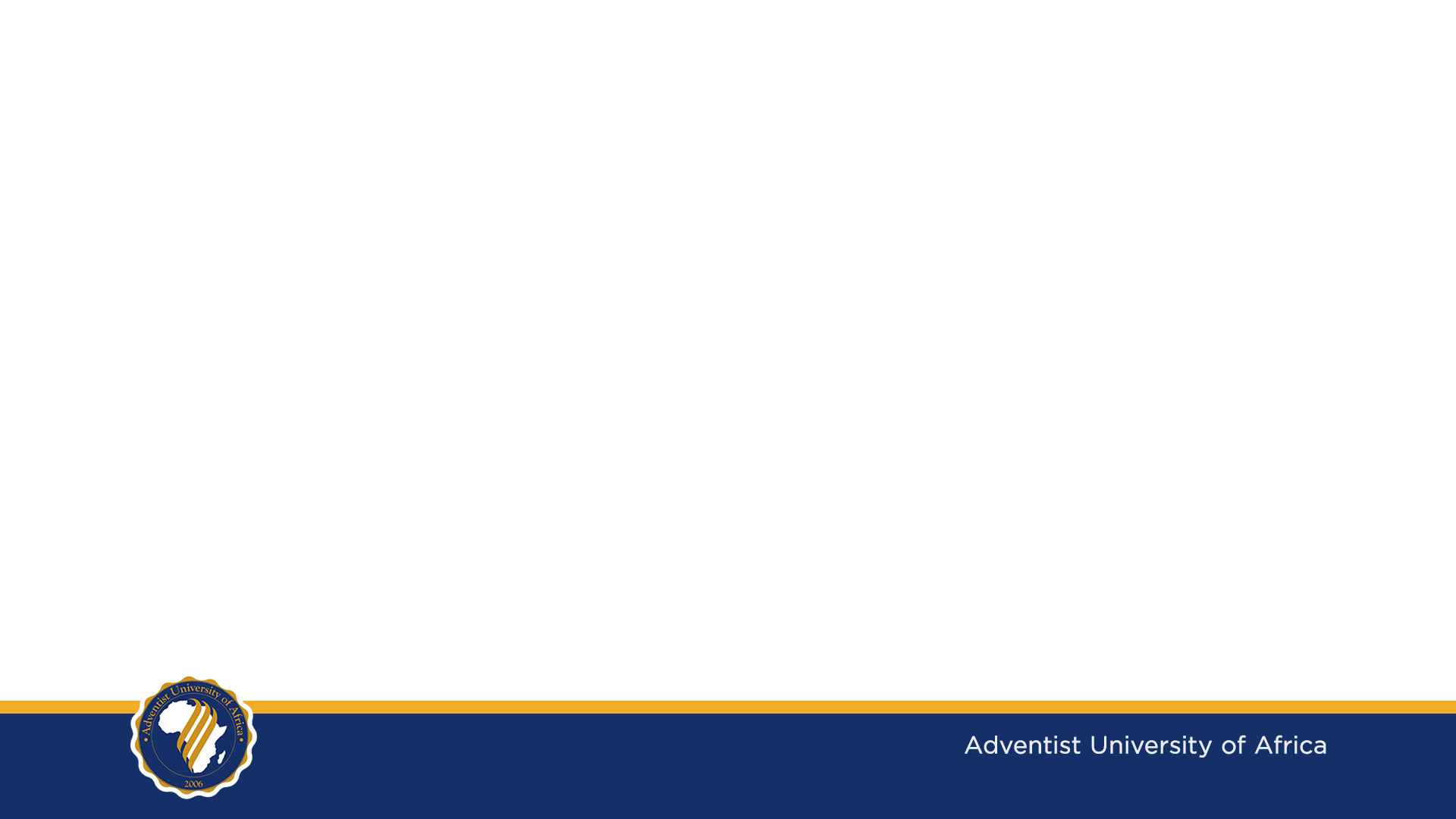 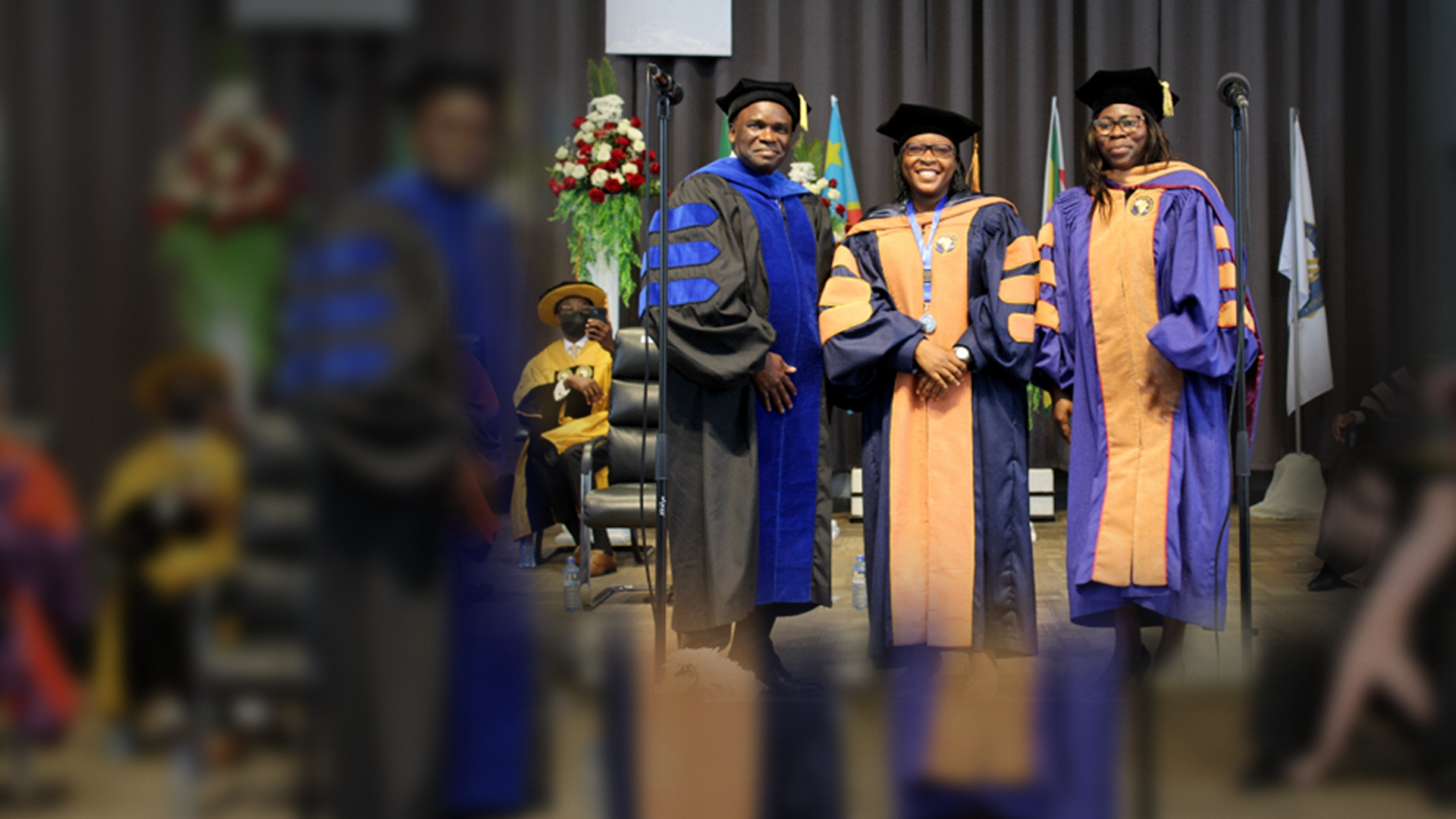 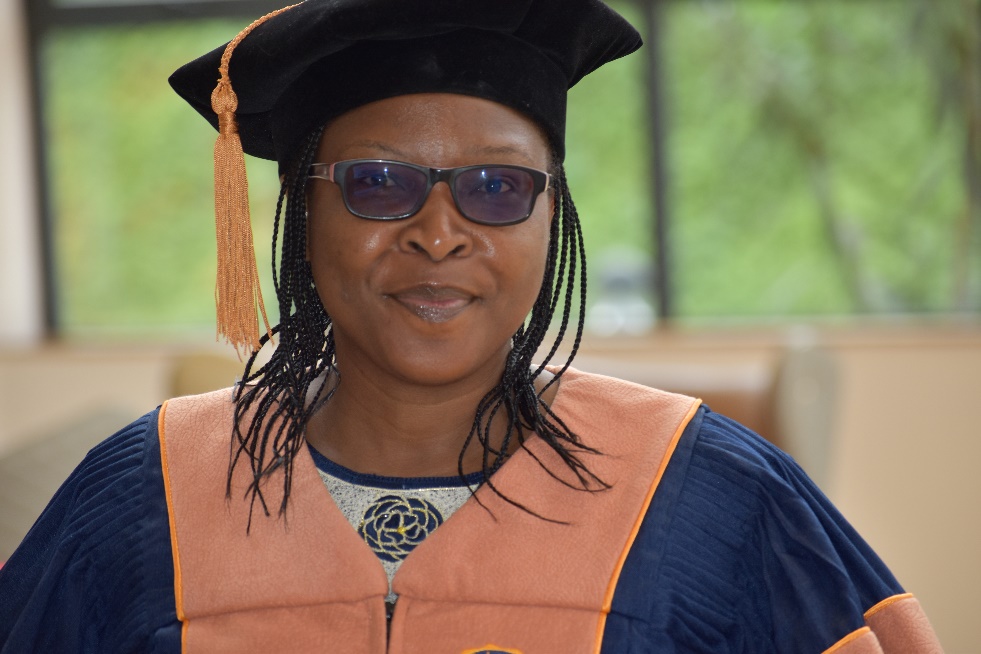 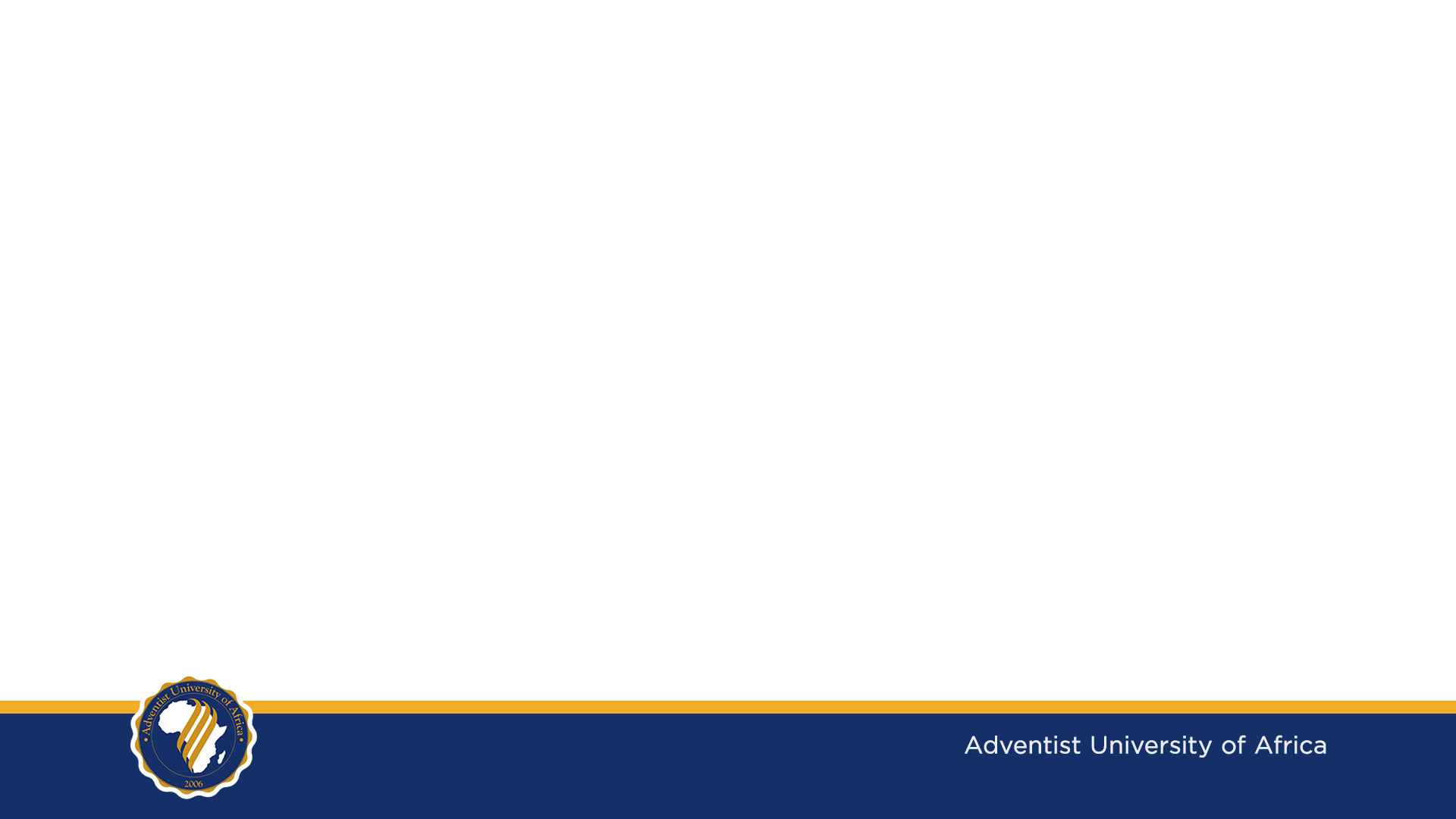 [Speaker Notes: We are pleased to inform Sister Adeola Sessou is the first woman (WAD) to graduate with a PhD in Leadership program at AUA.]
STUDENTS WRITING THESIS 2016 -2022
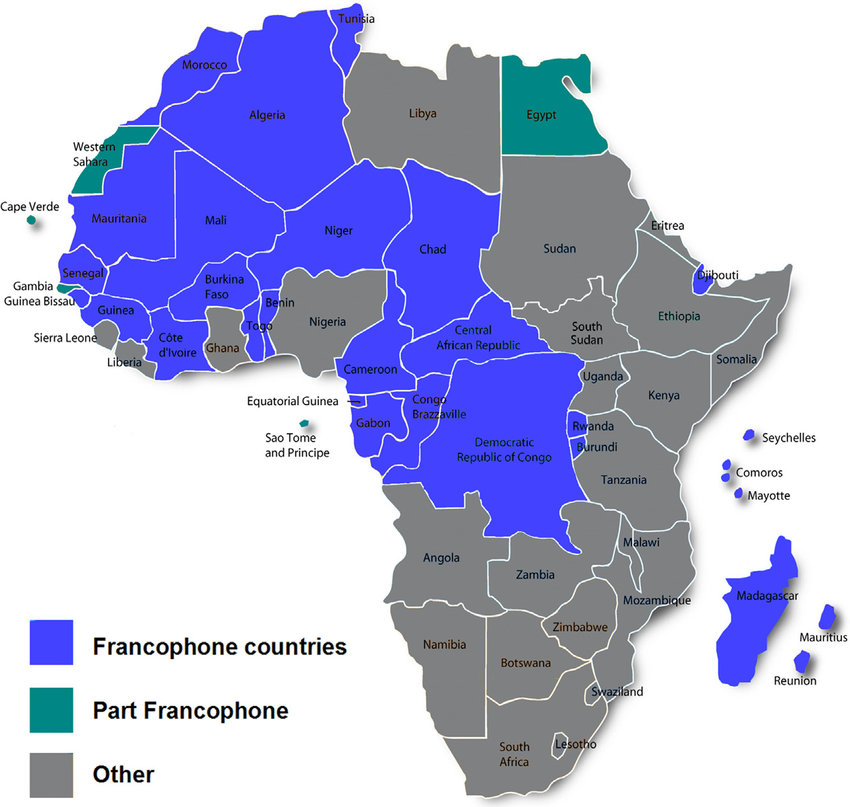 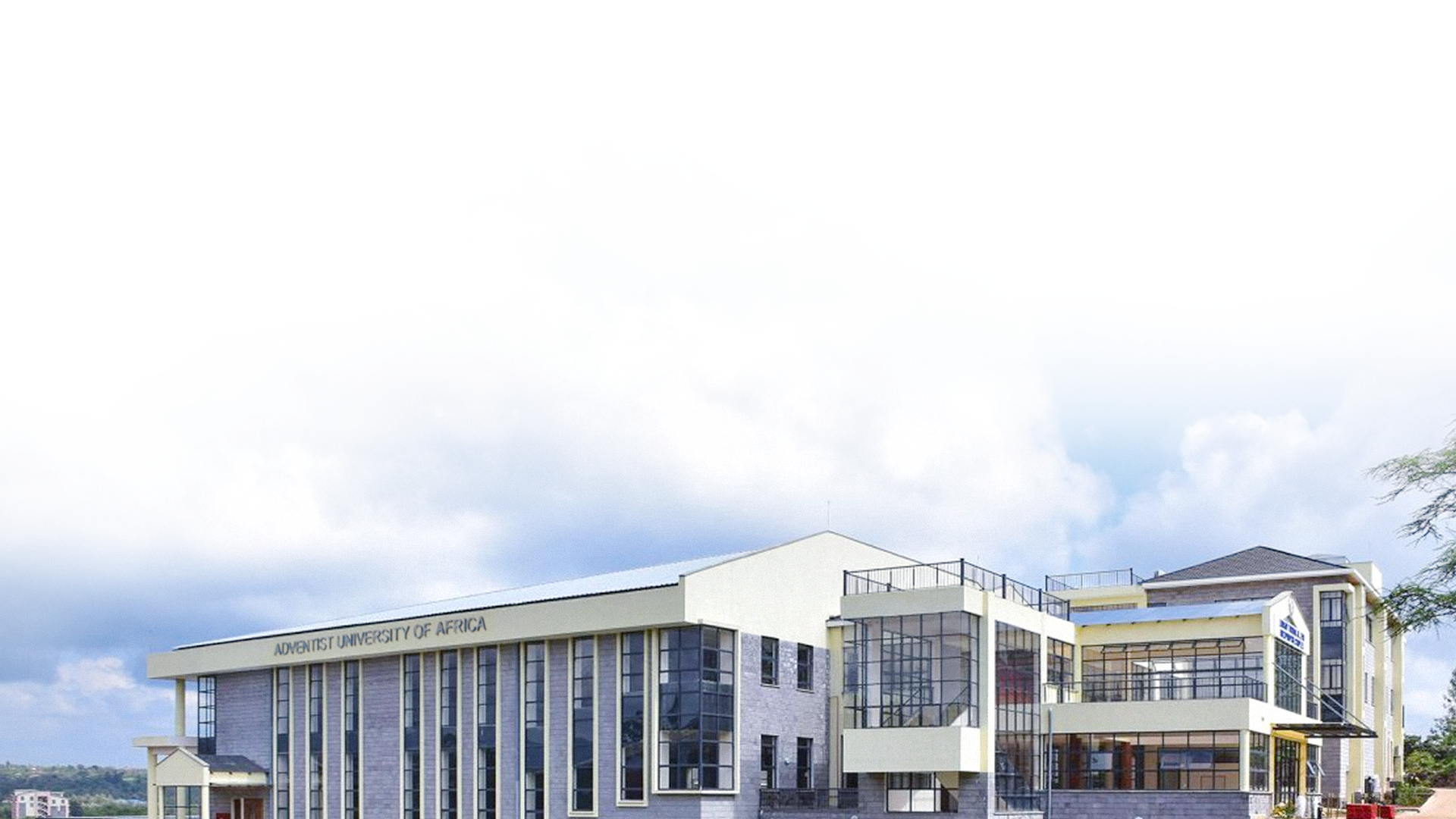 Accreditation 
& Charter
AAA visit April 2022
Commission of University Education
Revisions in the charter, gazetted soon
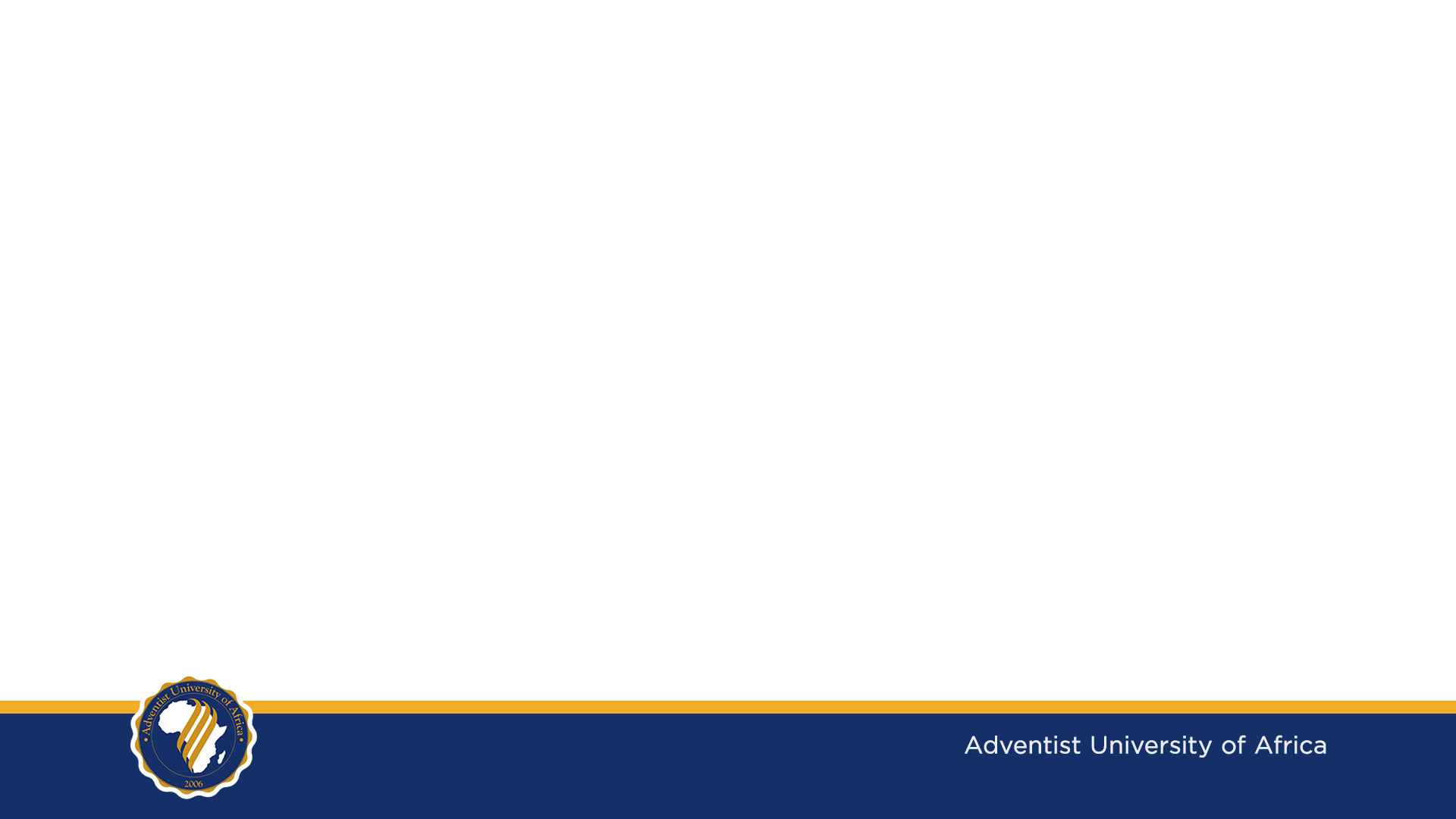 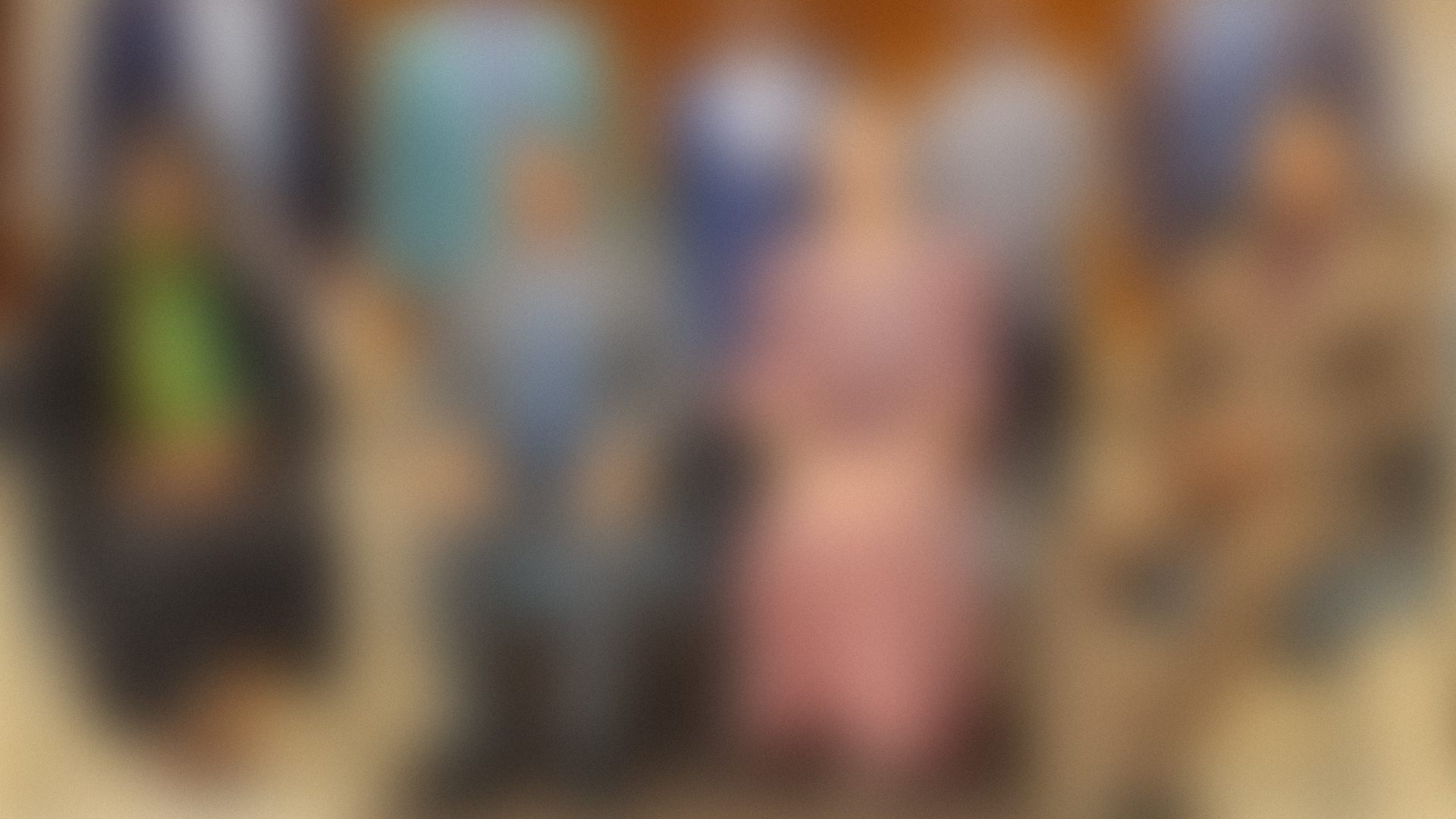 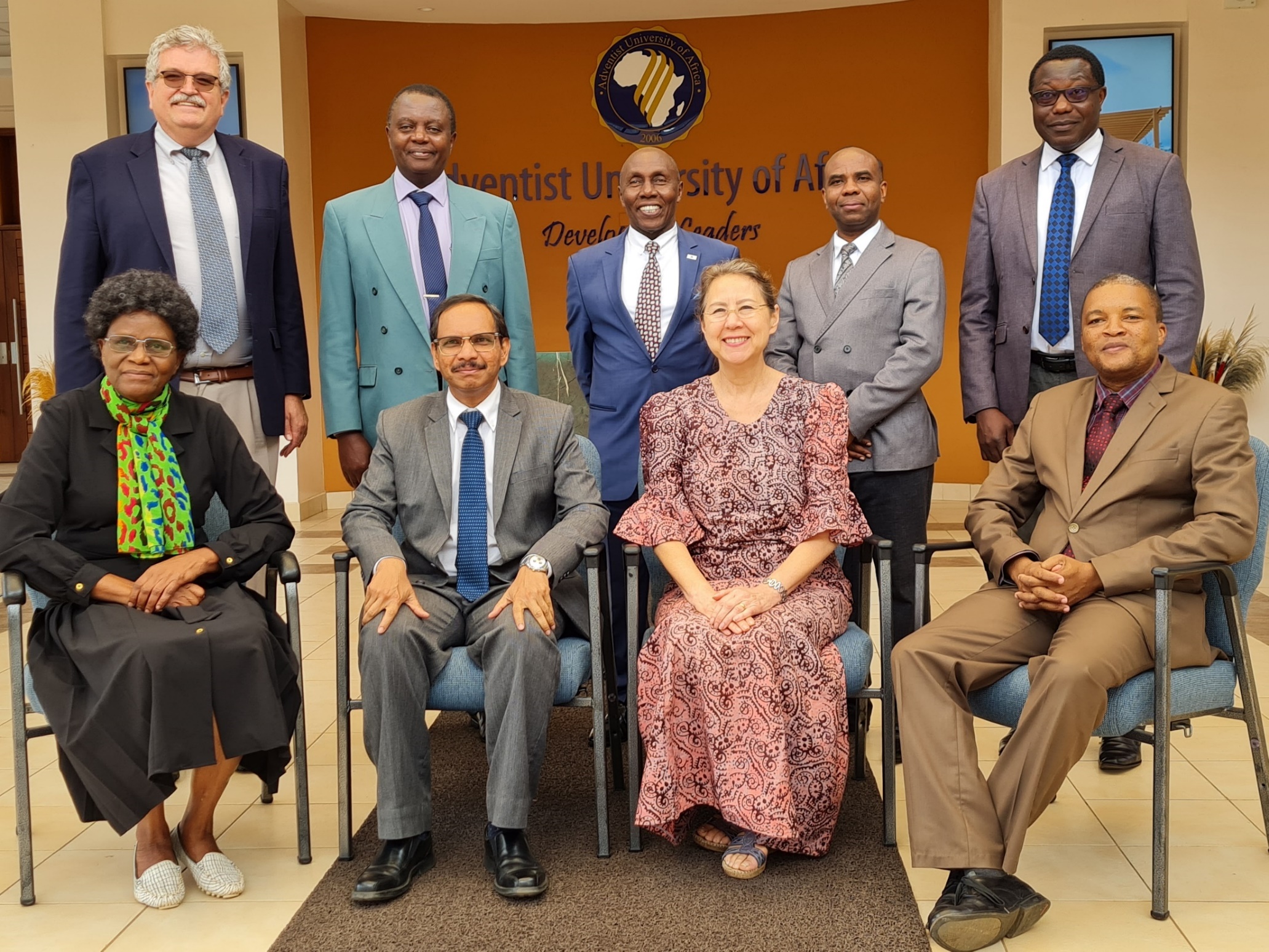 AAA Team
April 2022
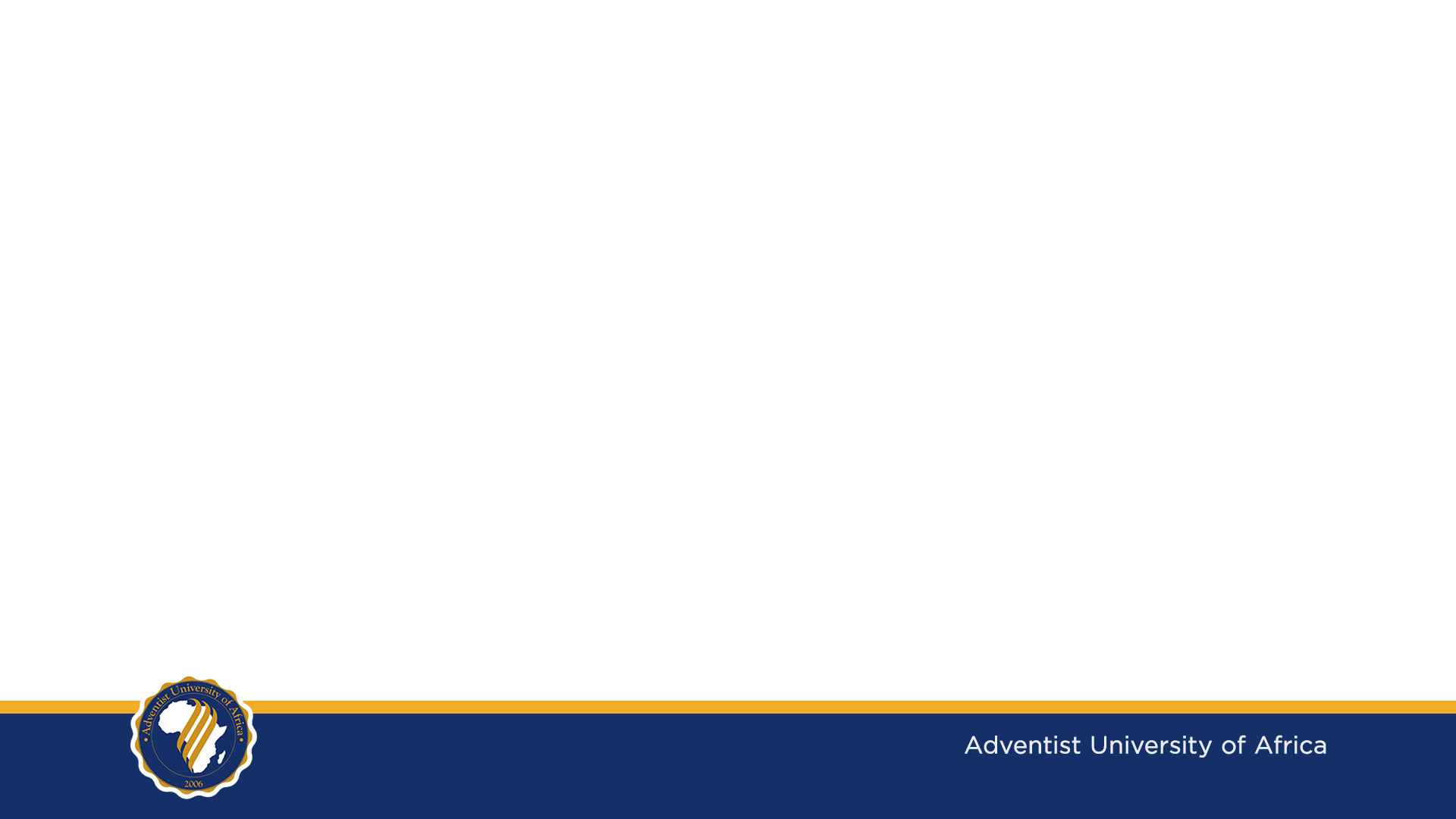 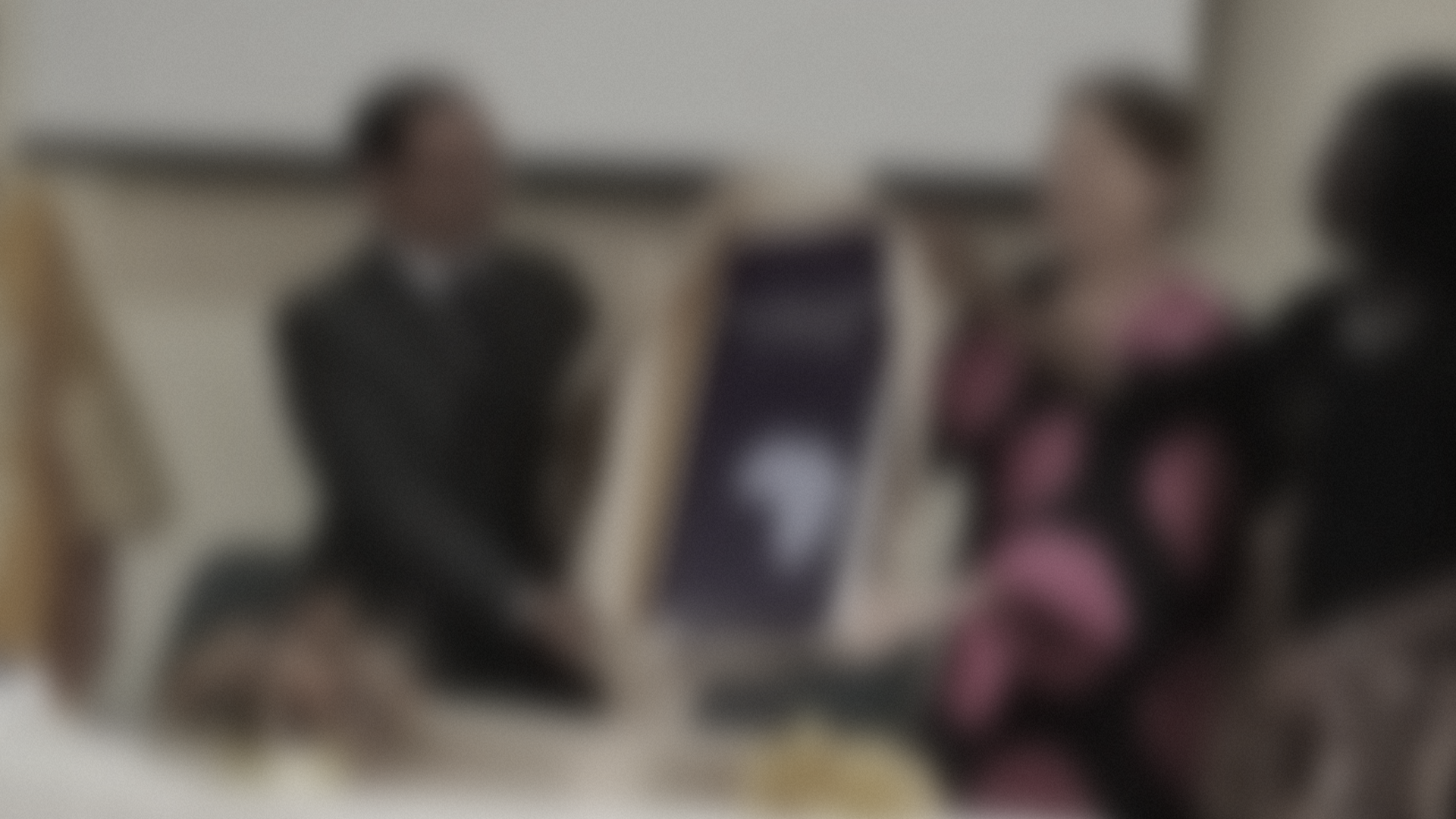 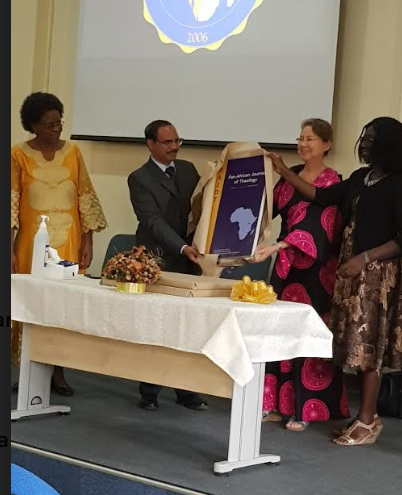 Launch 
of research 
Journals
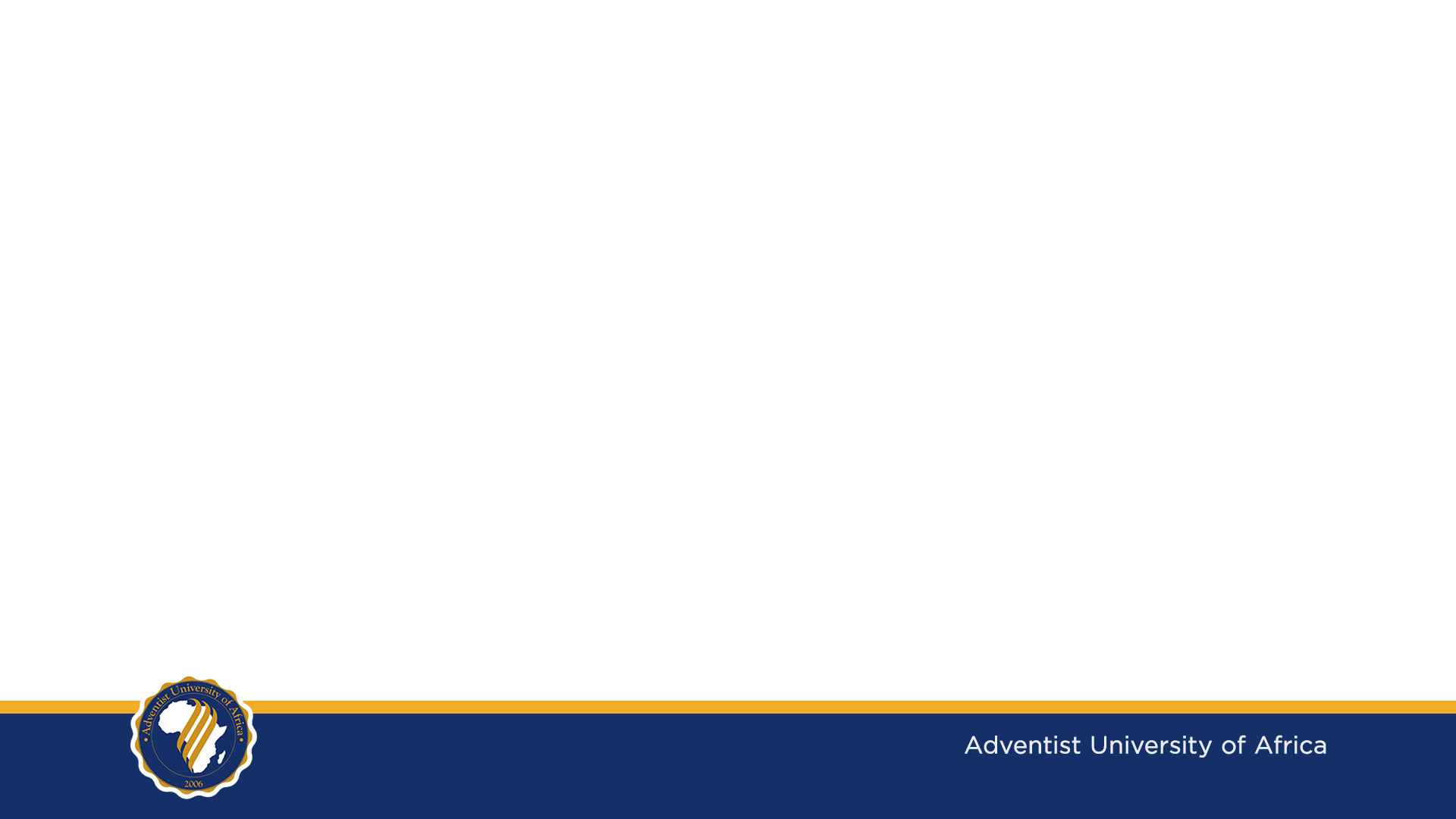 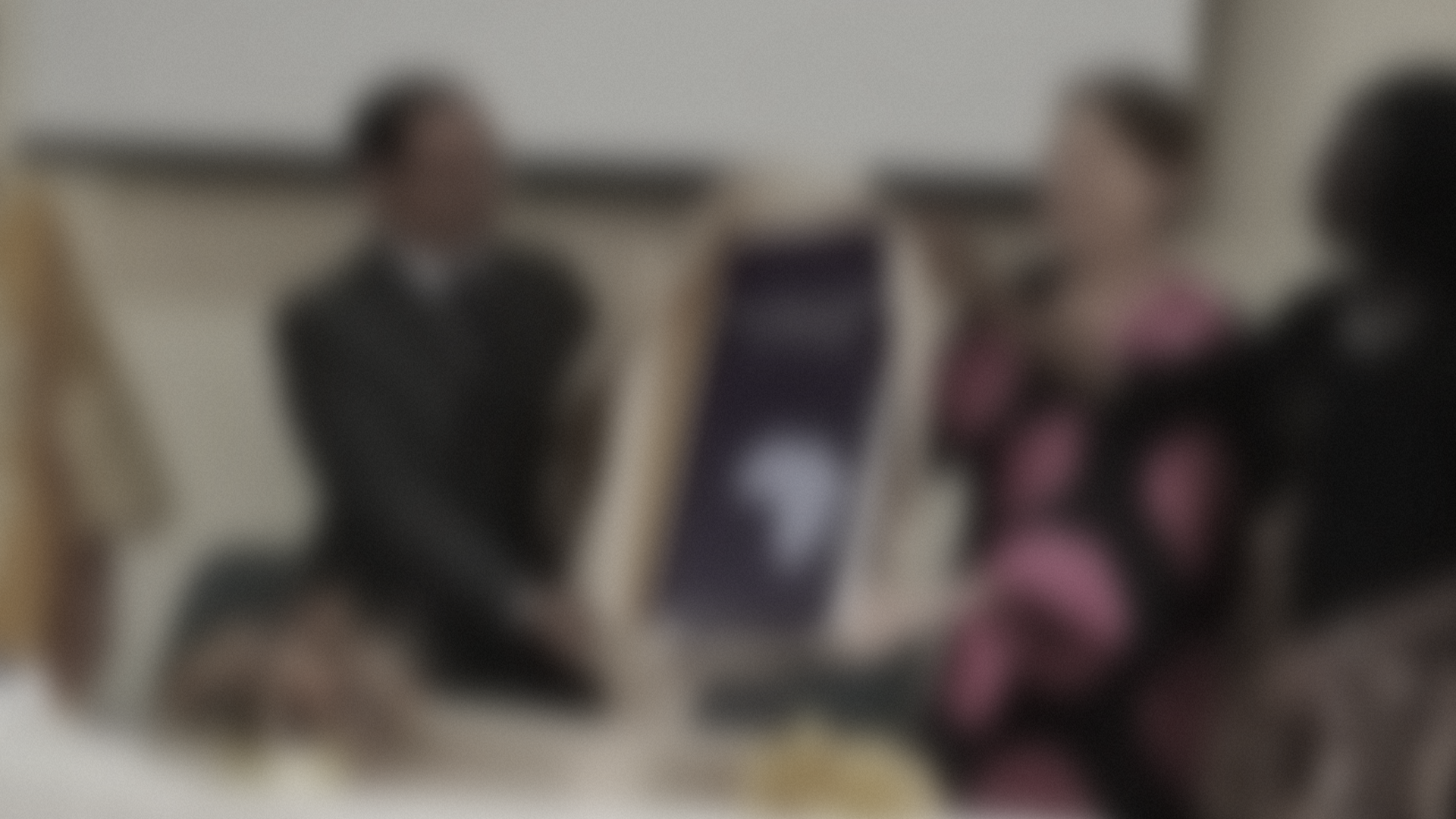 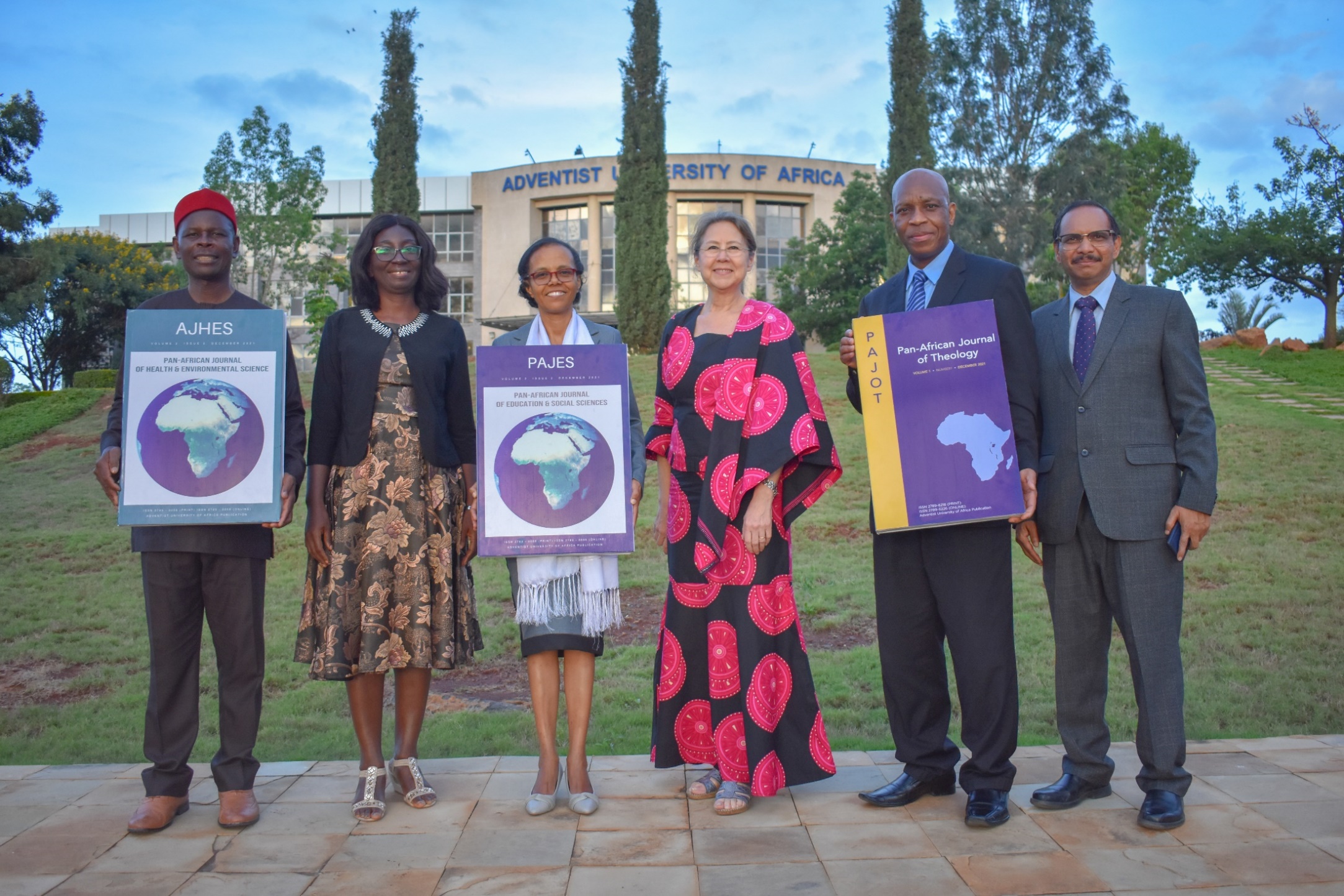 Launch 
of research 
Journals
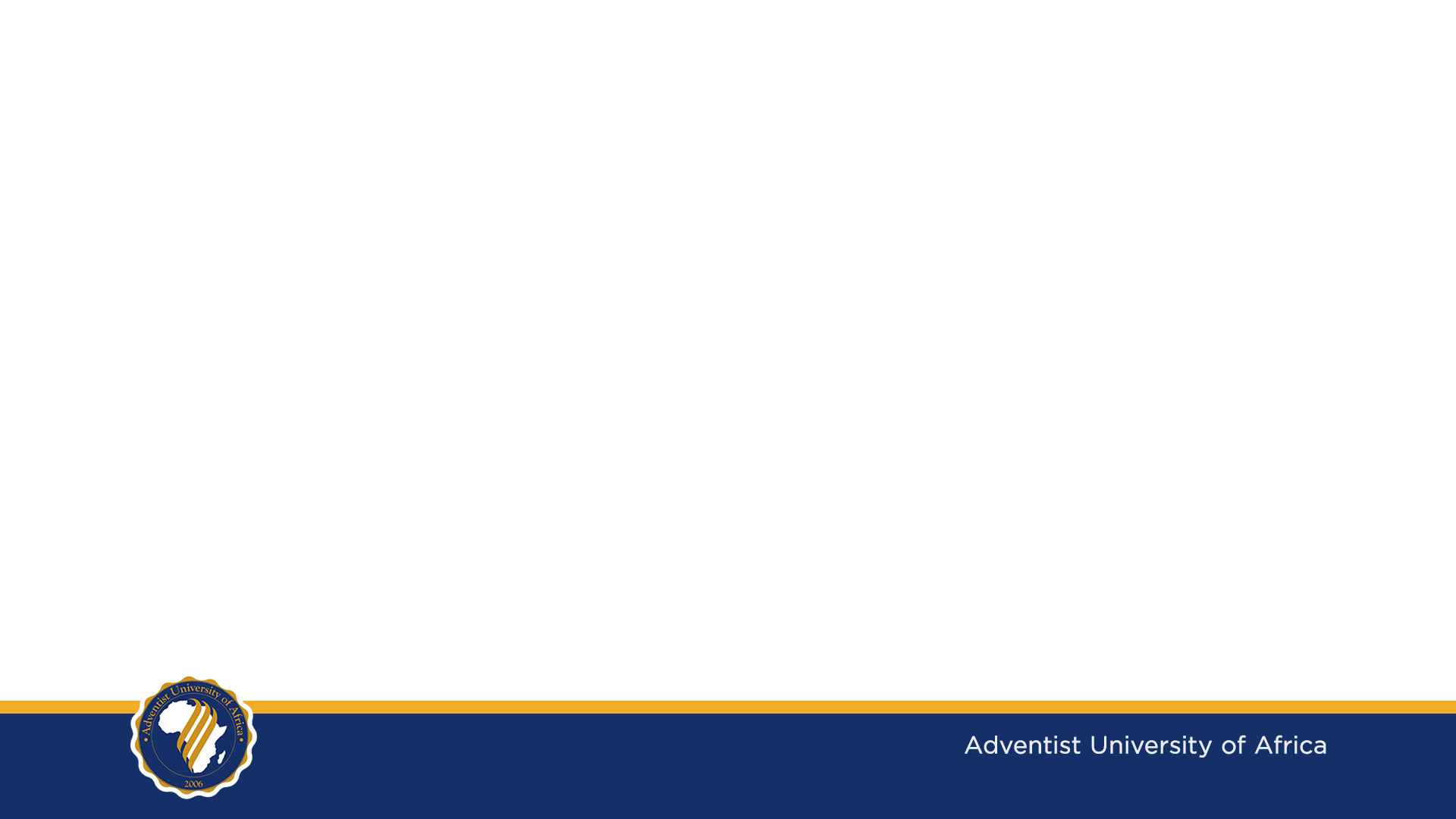 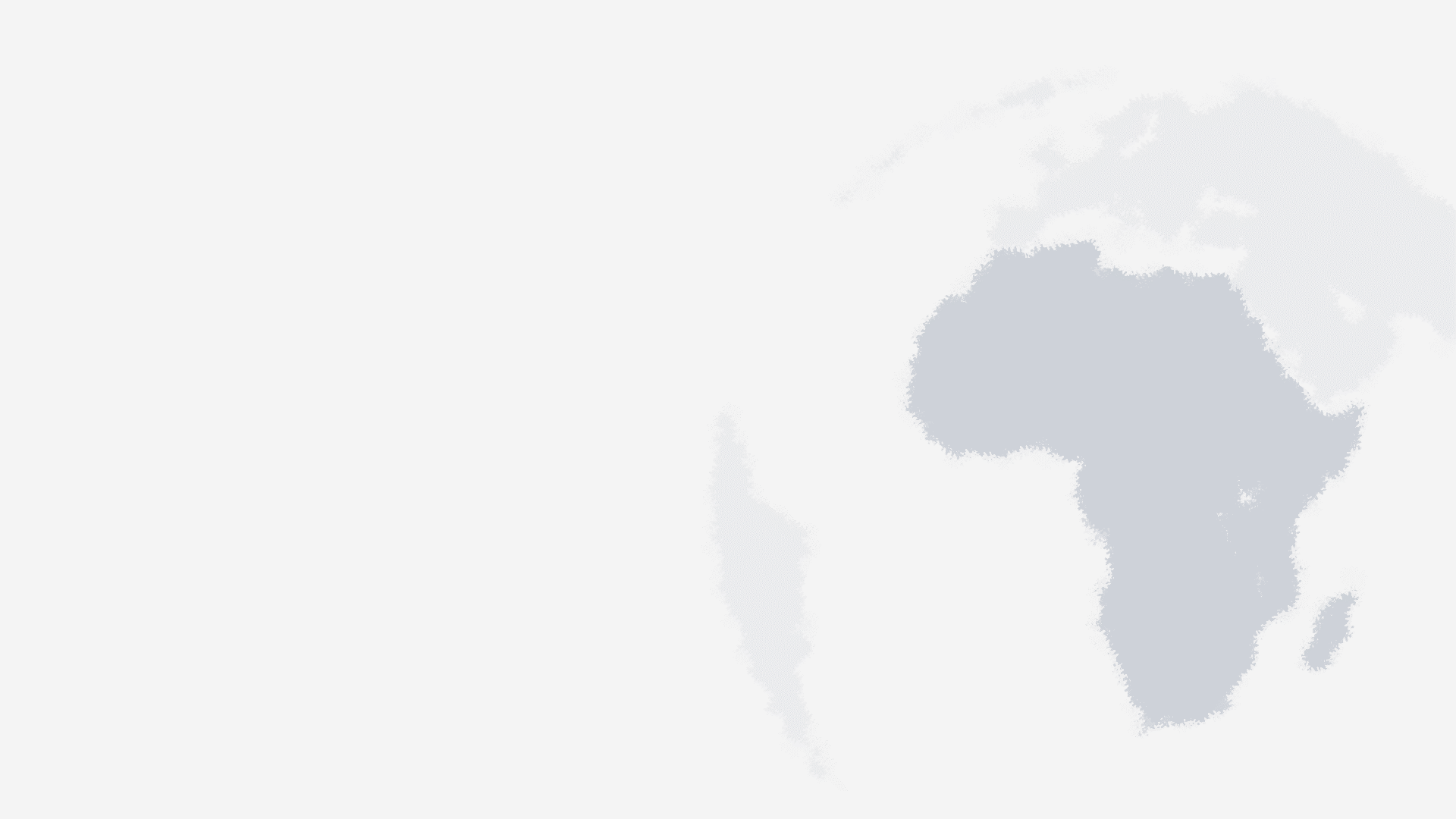 Research and Grants
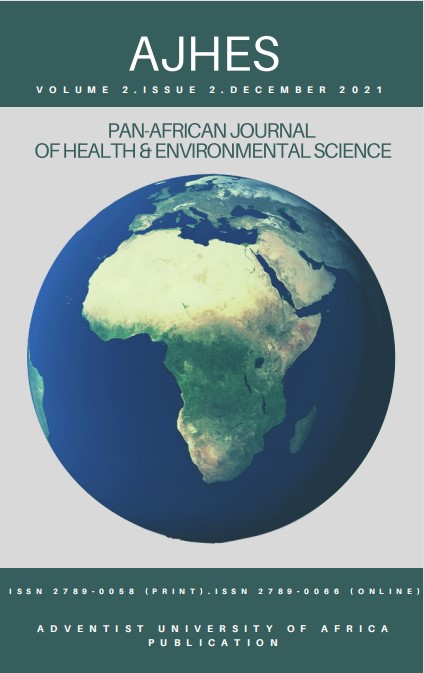 LAUNCHING OF THREE JOURNALS
Pan-African Journal of Education and Social Sciences (PAJES)
Link: https://journals.aua.ke/
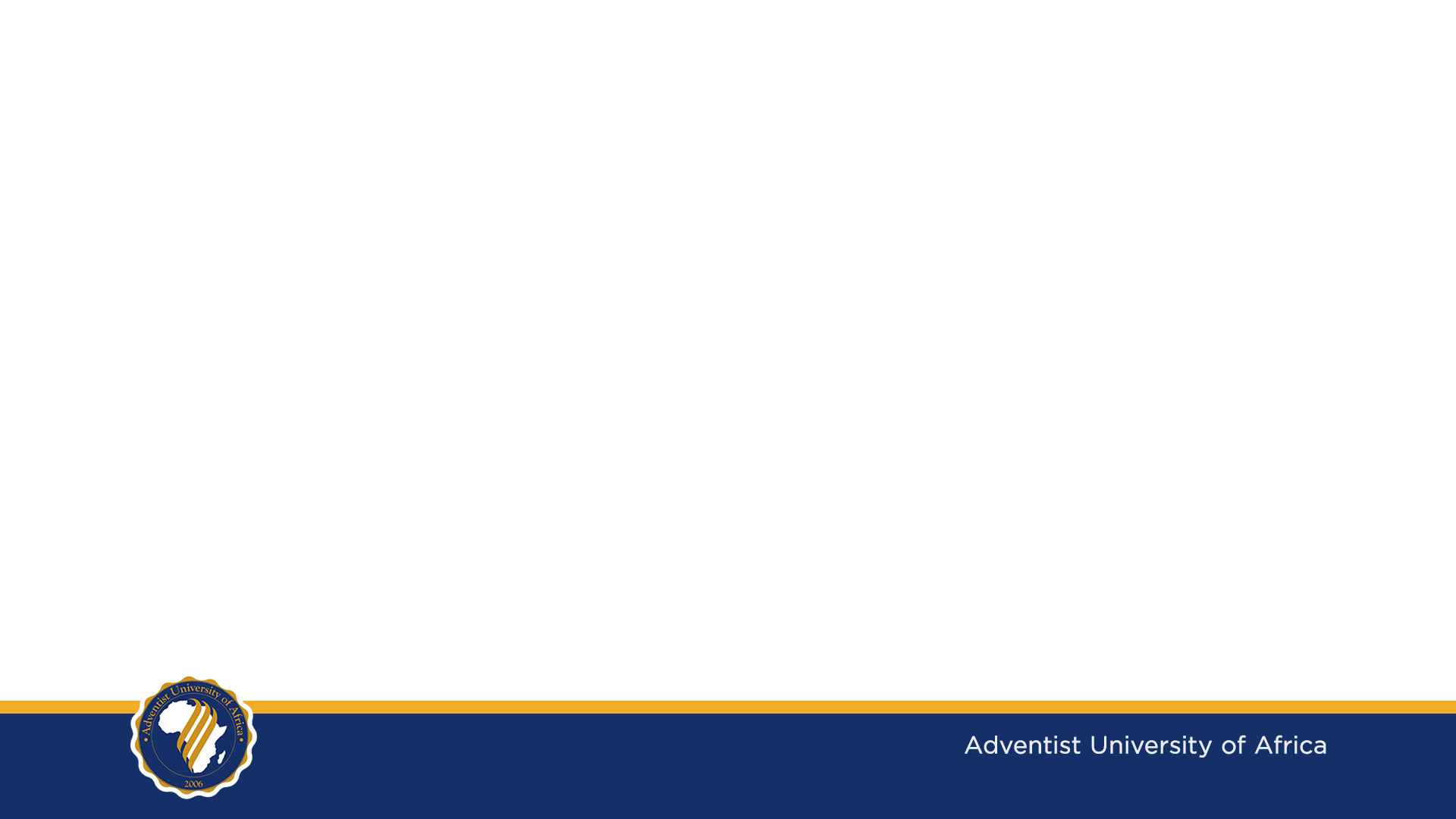 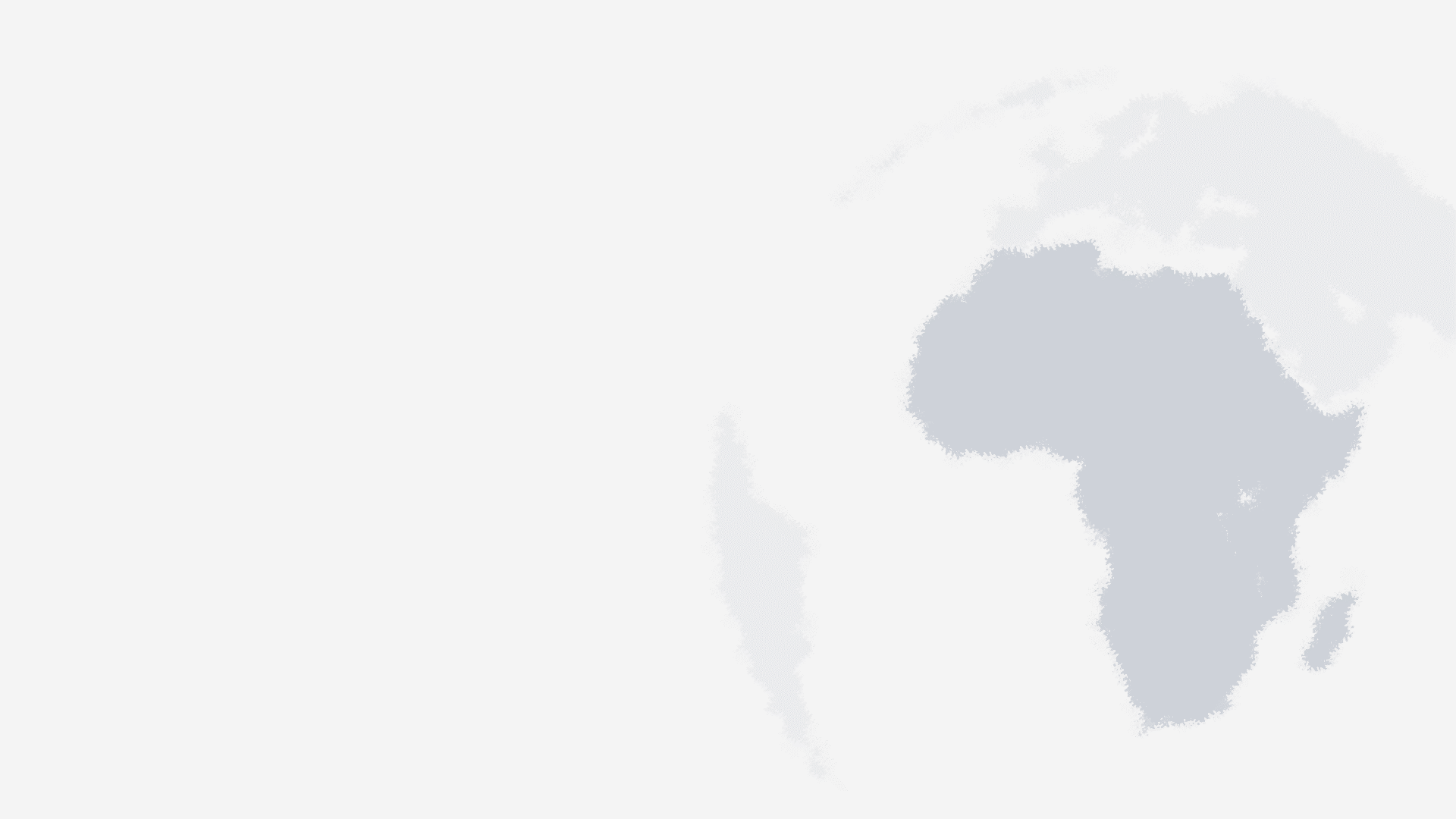 Research and Grants
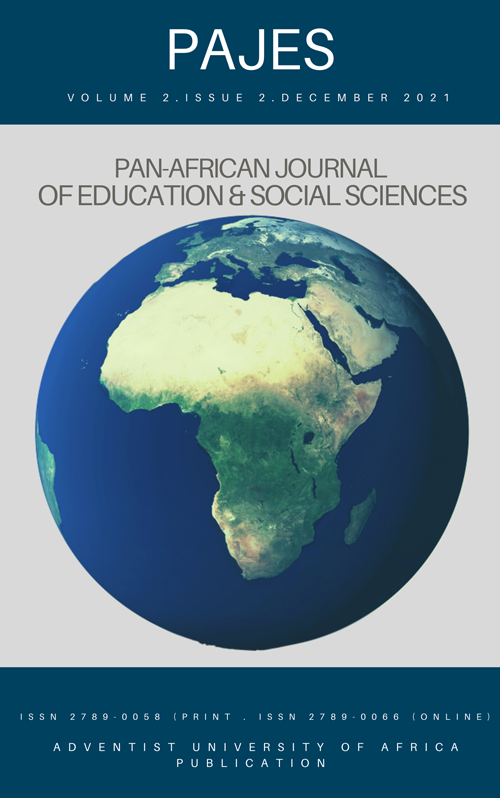 LAUNCHING OF THREE JOURNALS
Pan-African Journal of Health and Environmental Studies (PAHES)
Link: https://journals.aua.ke/
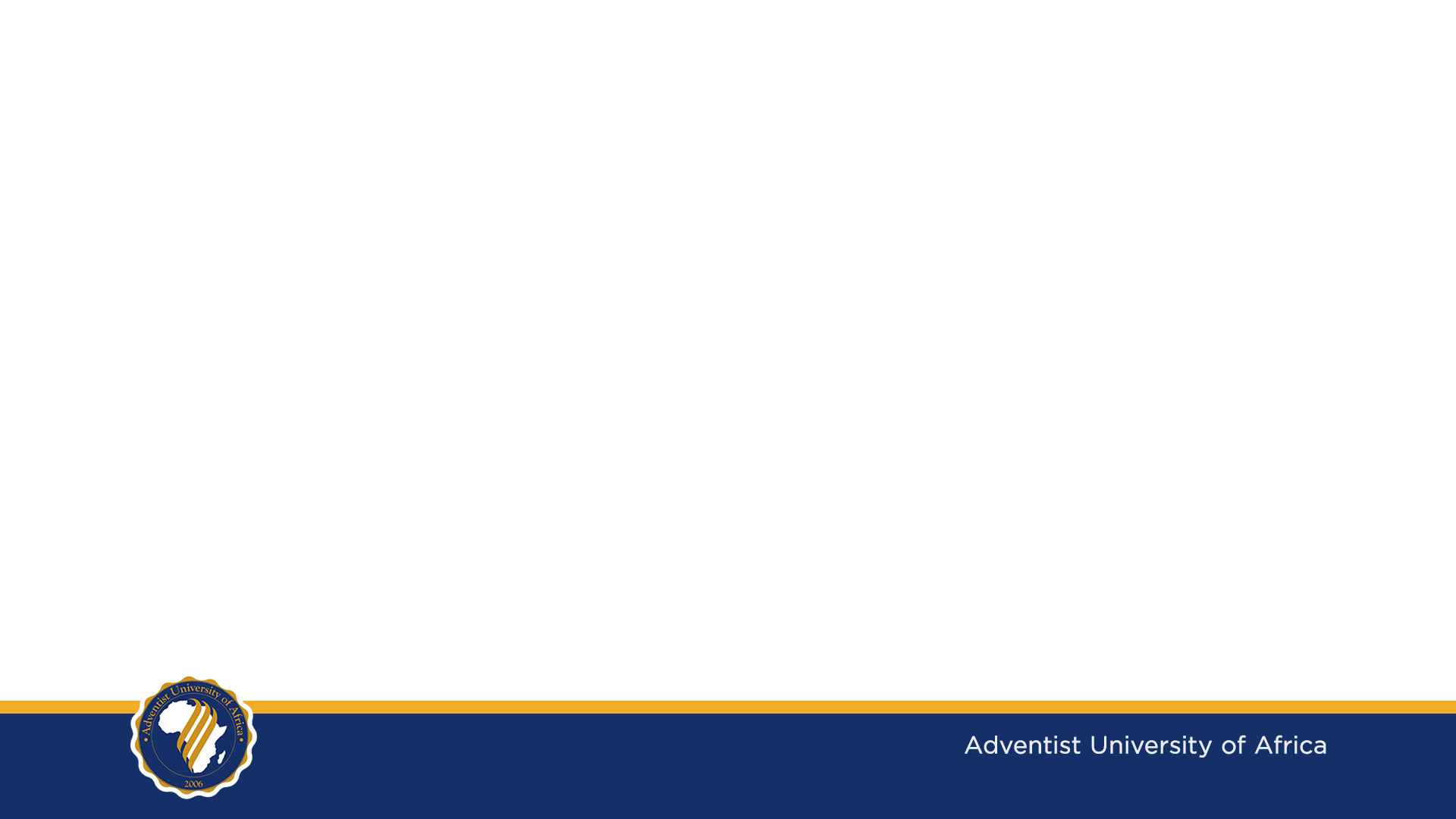 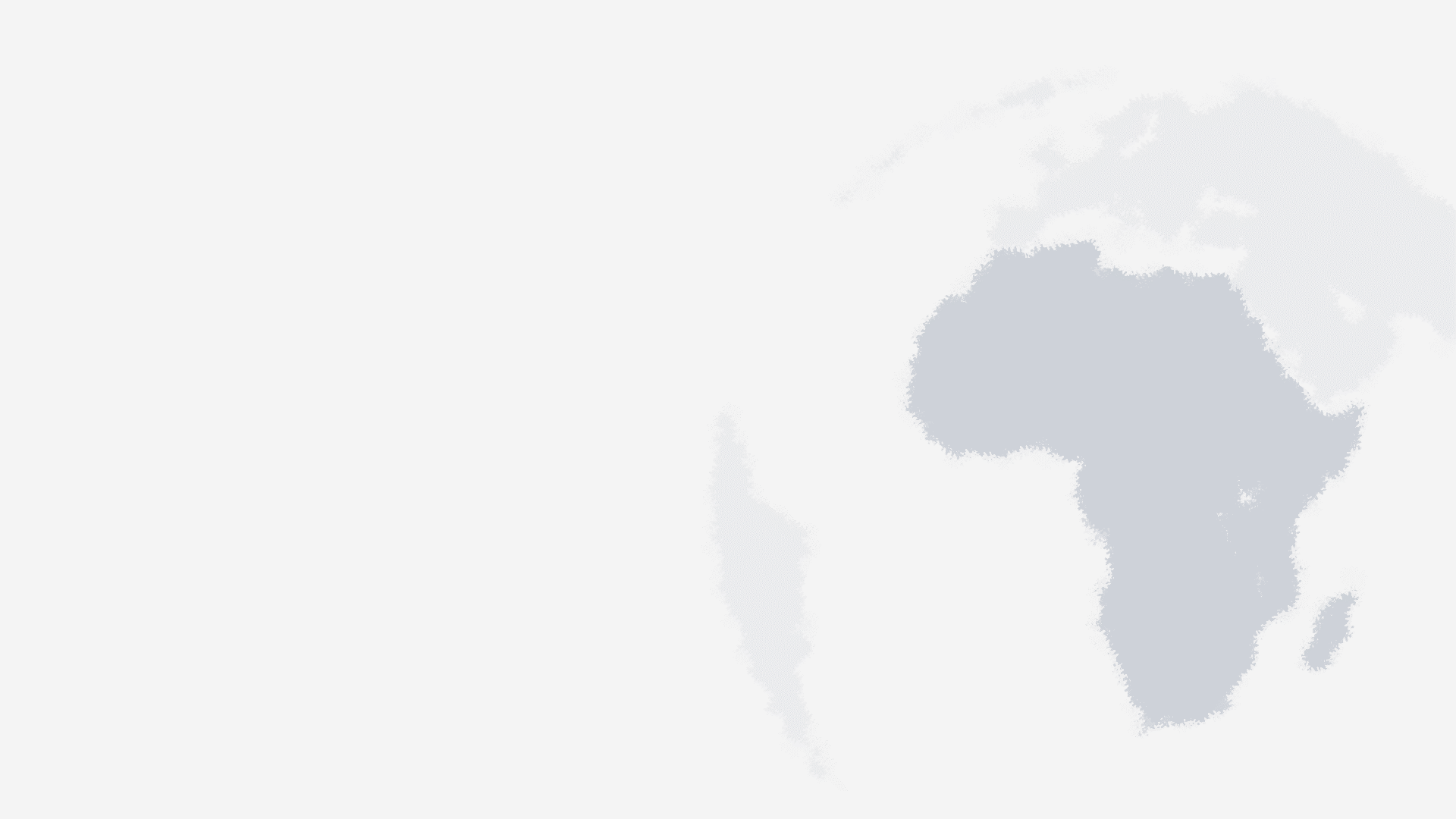 Research and grants
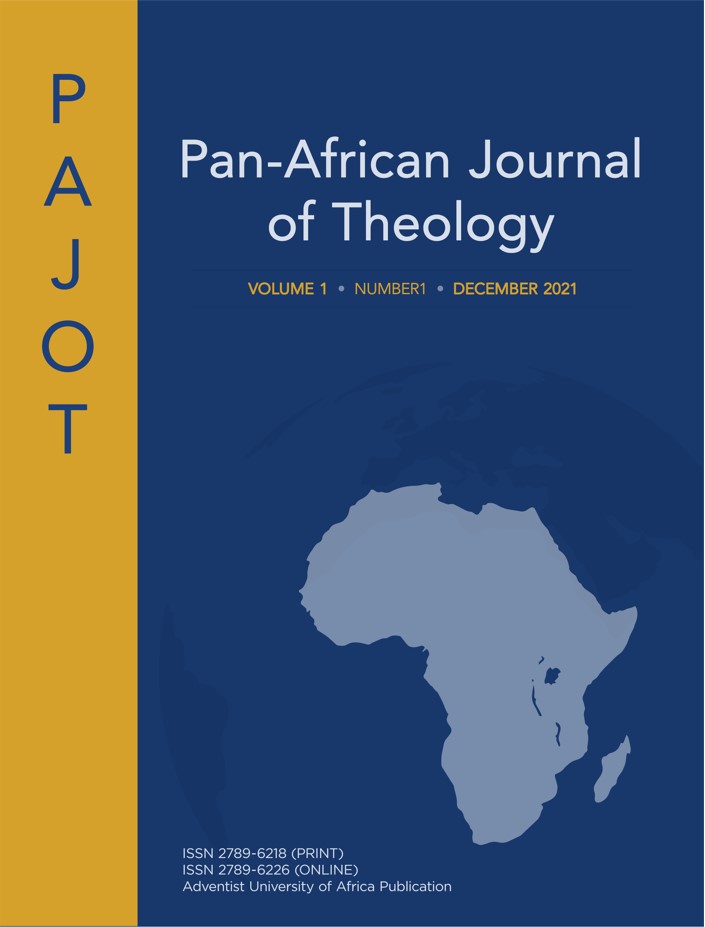 LAUNCHING OF THREE JOURNALS
Pan-African Journal of Theology (PAJOT)
Link: https://journals.aua.ke/
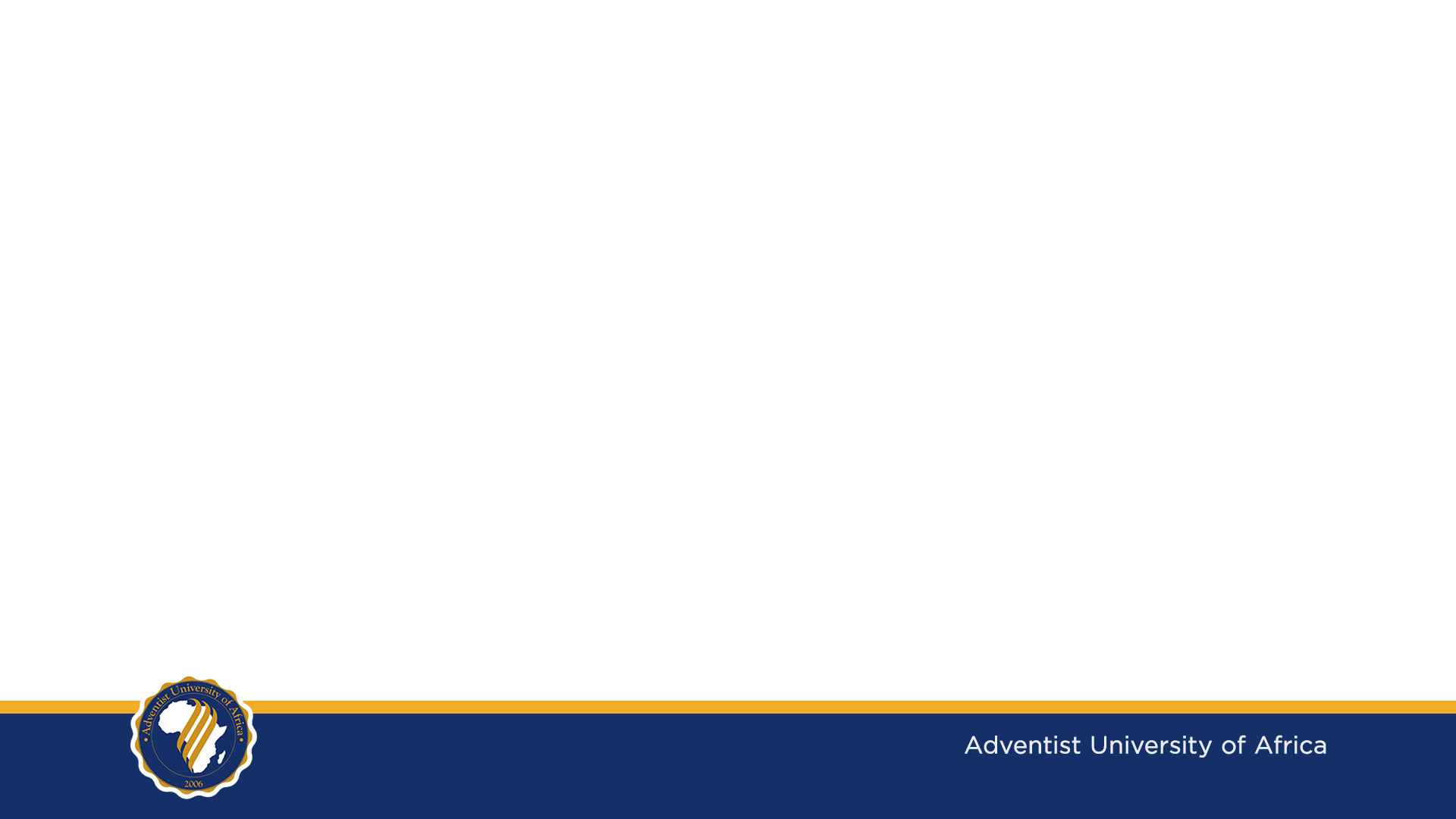 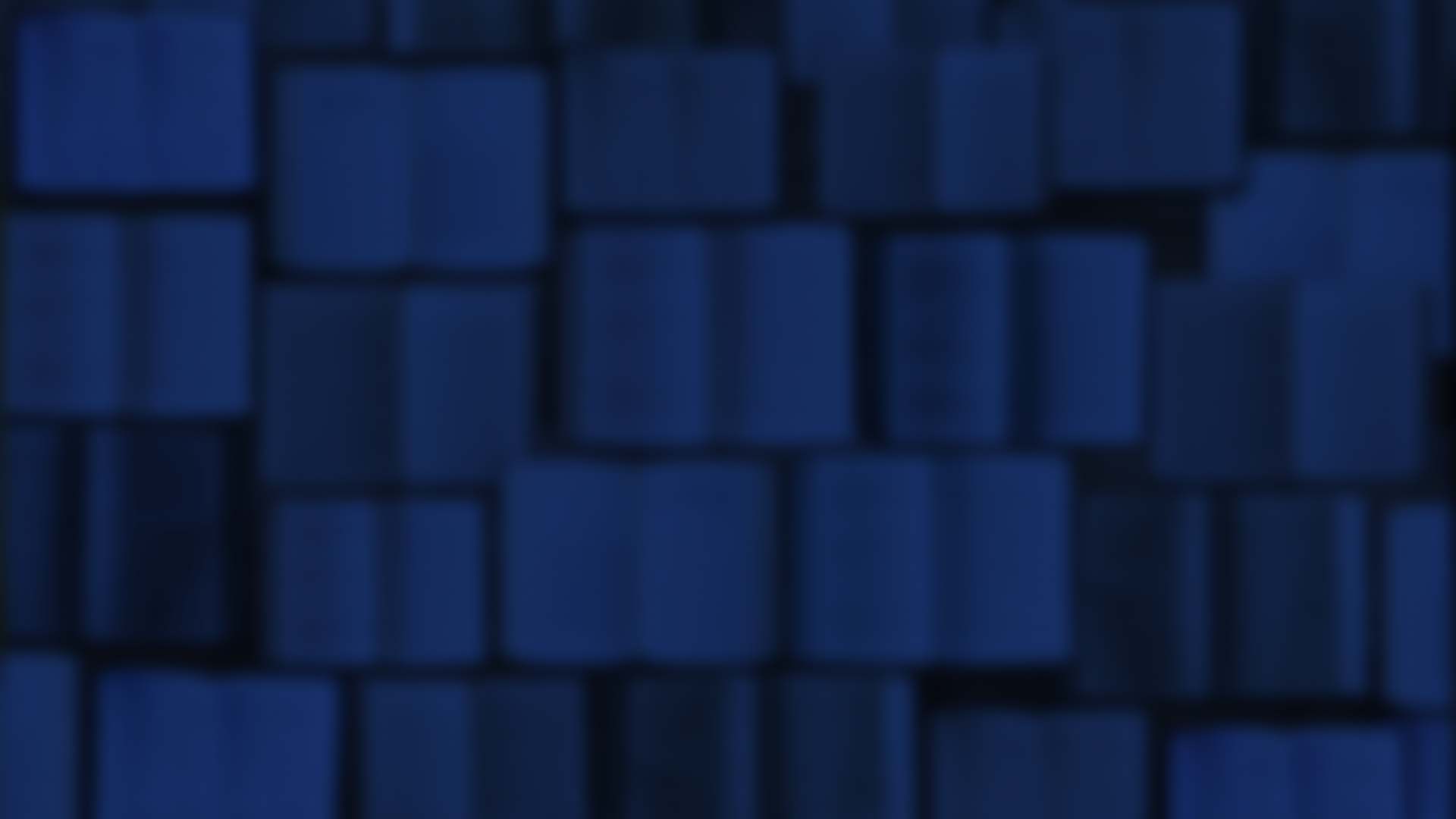 Research papers & funding
Six staff members presented research papers
Research grant of $ 72 710 from GRSPI
Research Project funded by ECD, SID and WAD on:
“ Evangelism Strategies, Conversion Patterns and Membership Retention Strategies in the SDA Church in Sub-Saharan Africa
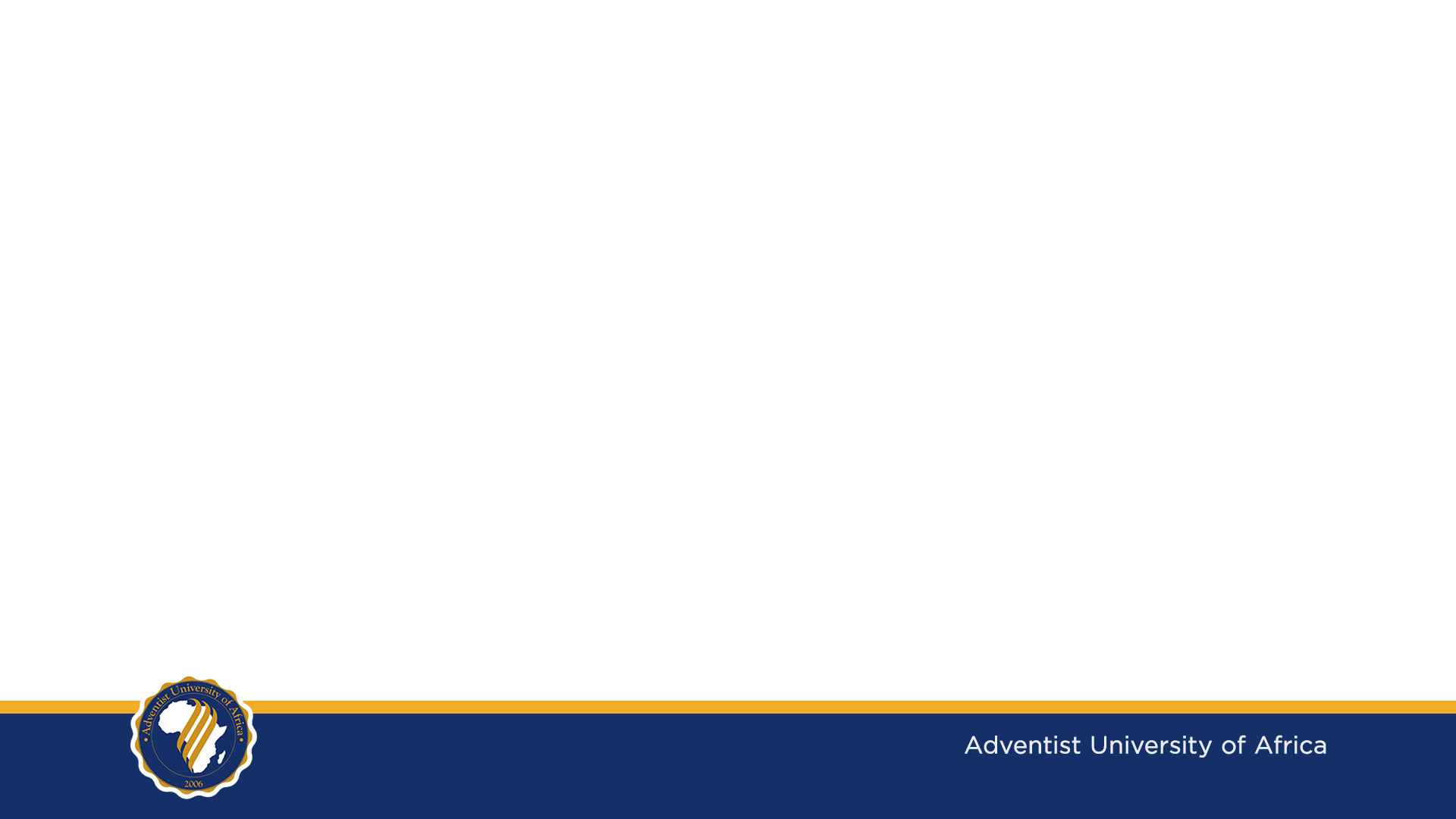 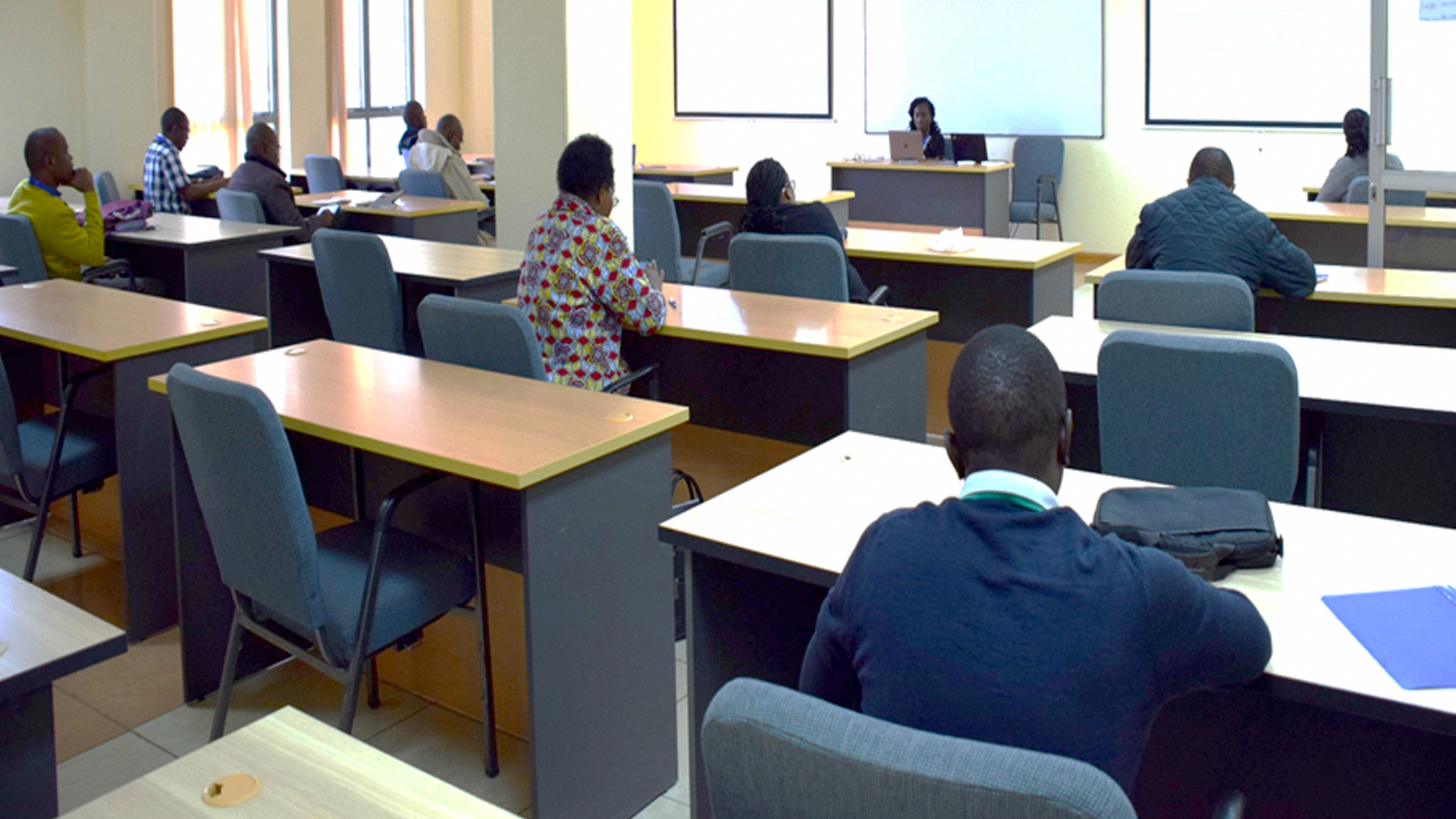 6th International Research Conference 
on Social and Applied Sciences
Topic: “The Designing the future of the workforce beyond Covid-19”
August 18-20, 2022
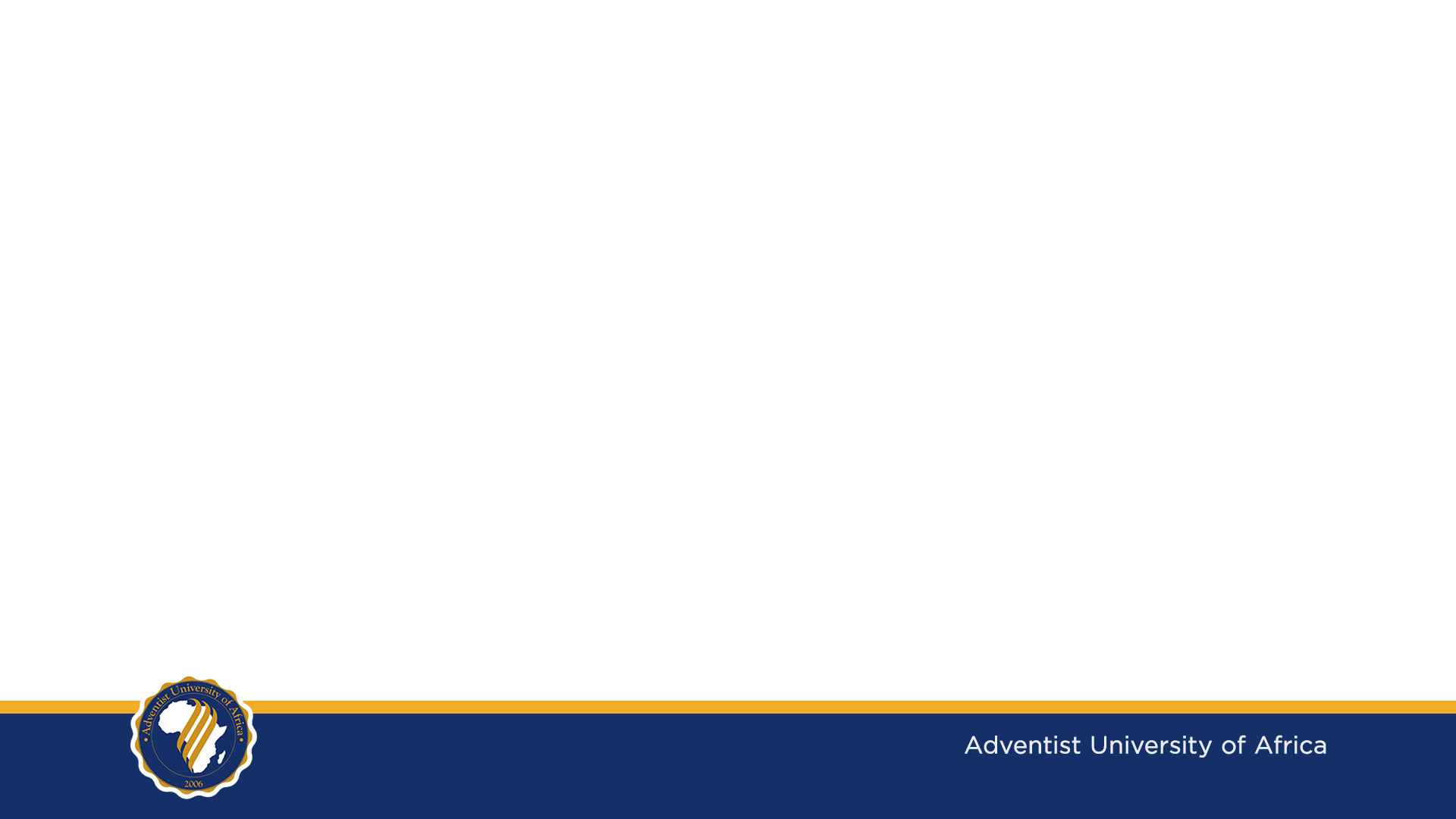 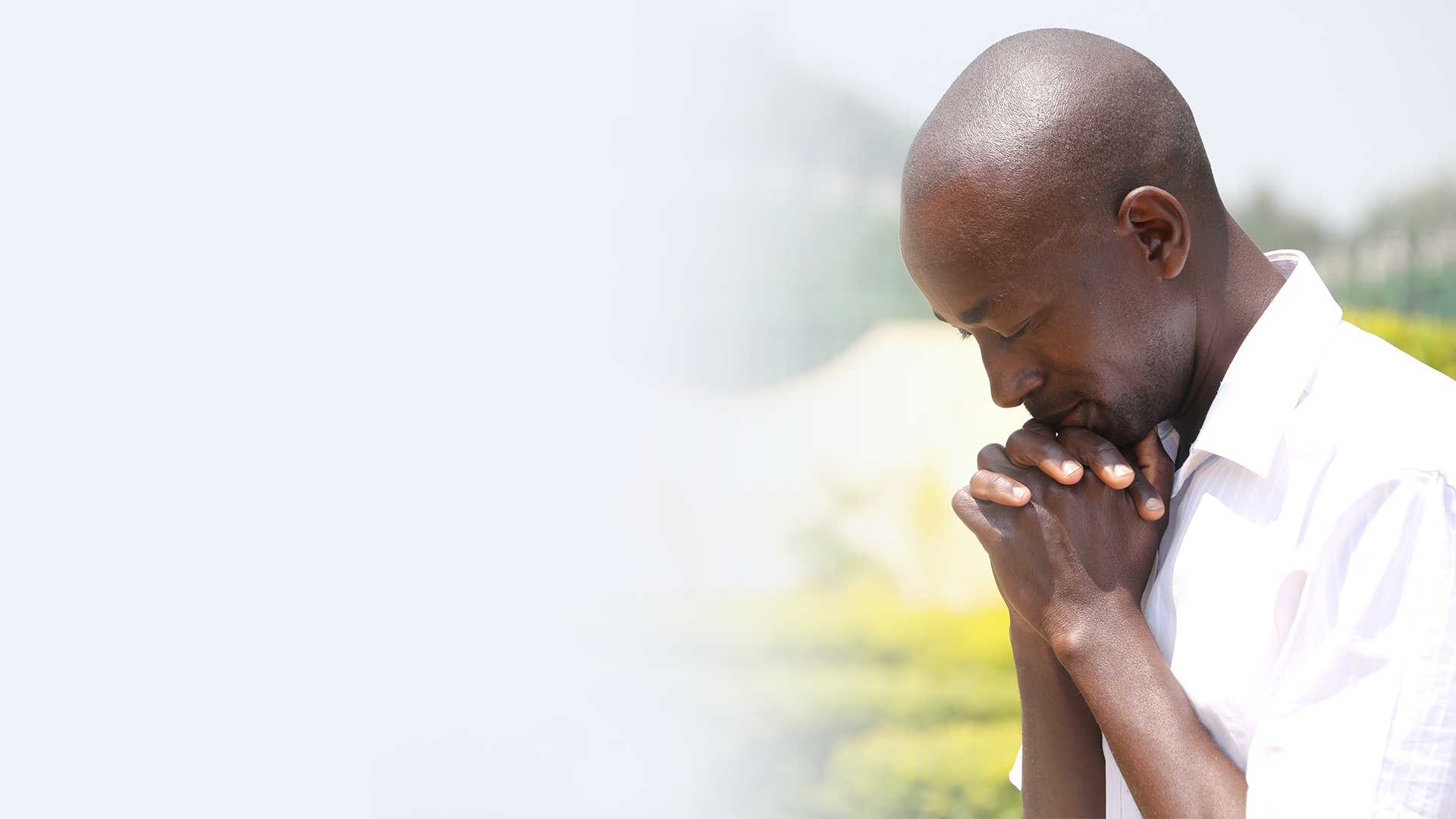 Spiritual Program
Daily morning devotions
 Mid-week prayer meetings
 Sabbath services
 Week of Spiritual Emphasis (WOSE)
 Life Issues as part of WOSE
 Camp meetings
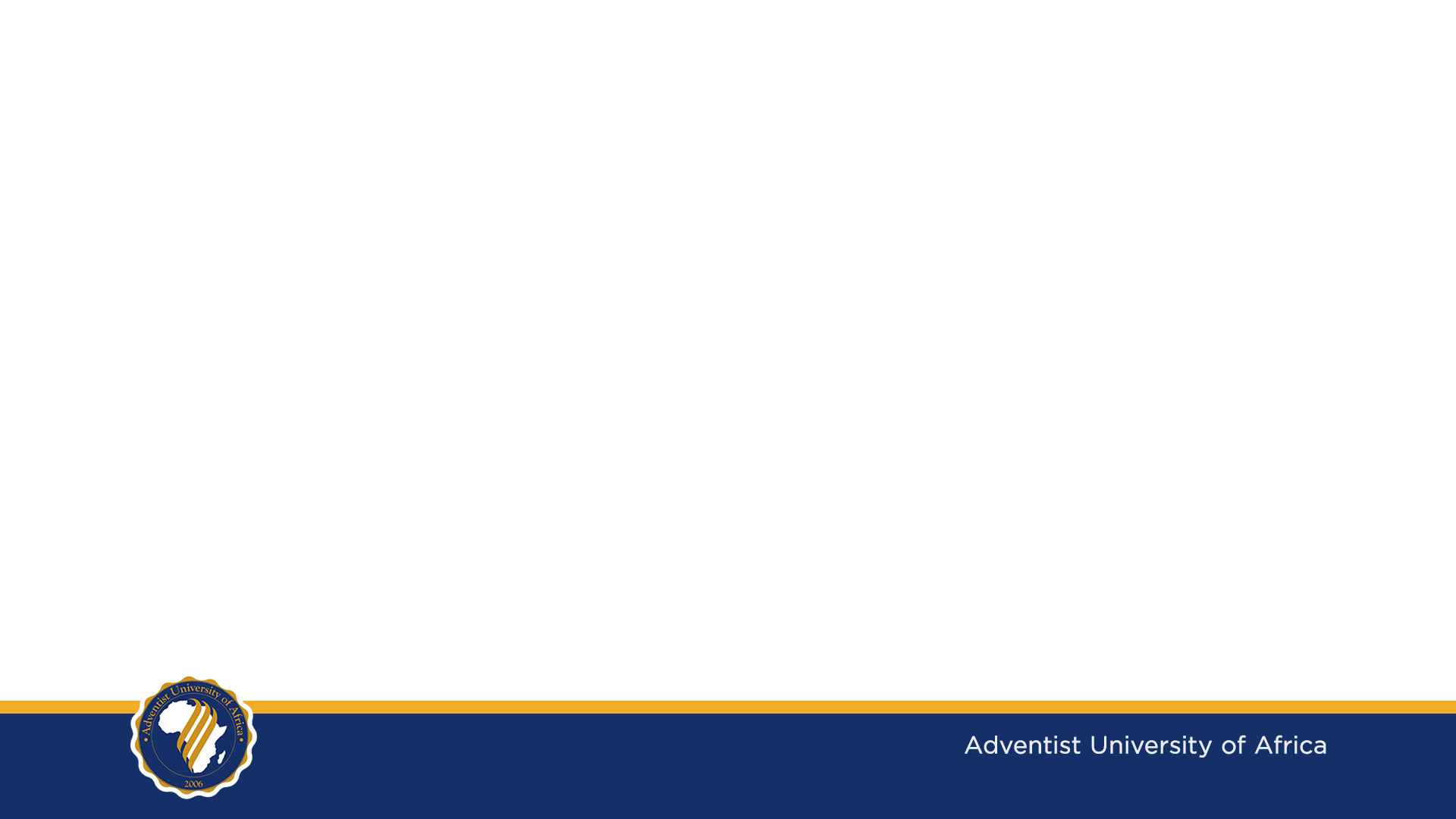 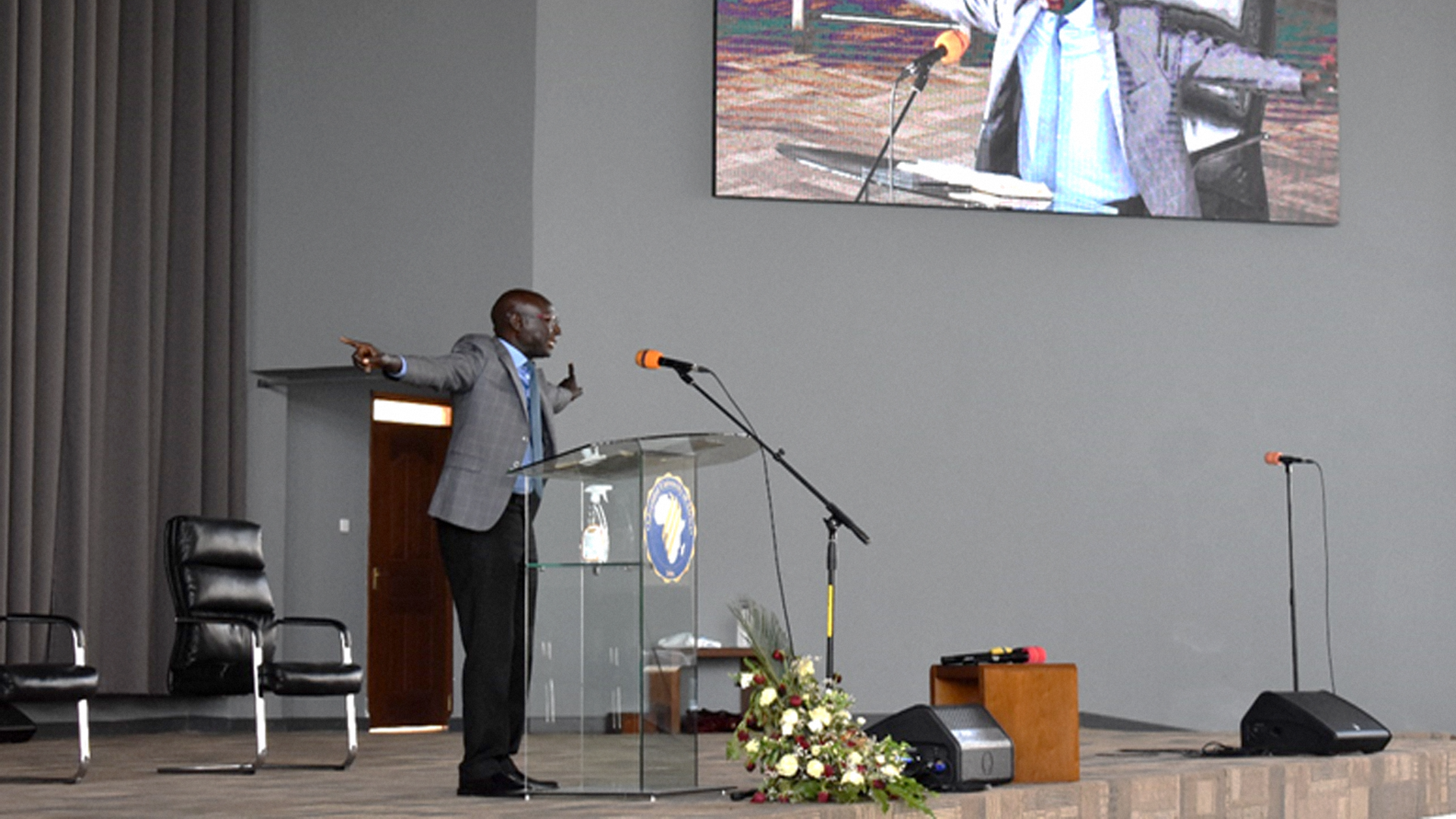 Week of Spiritual Emphasis
March 26 – April 2, 2022
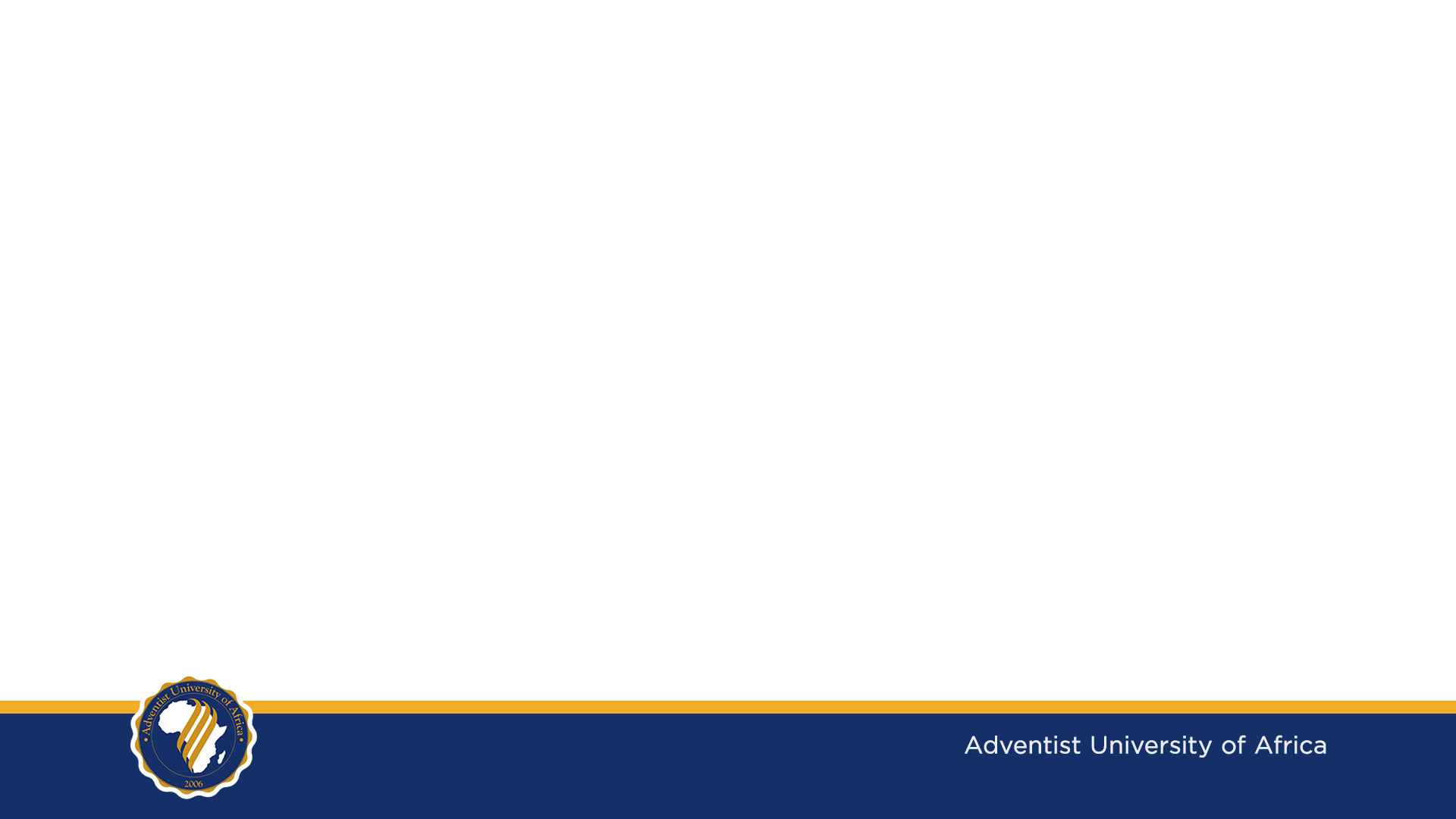 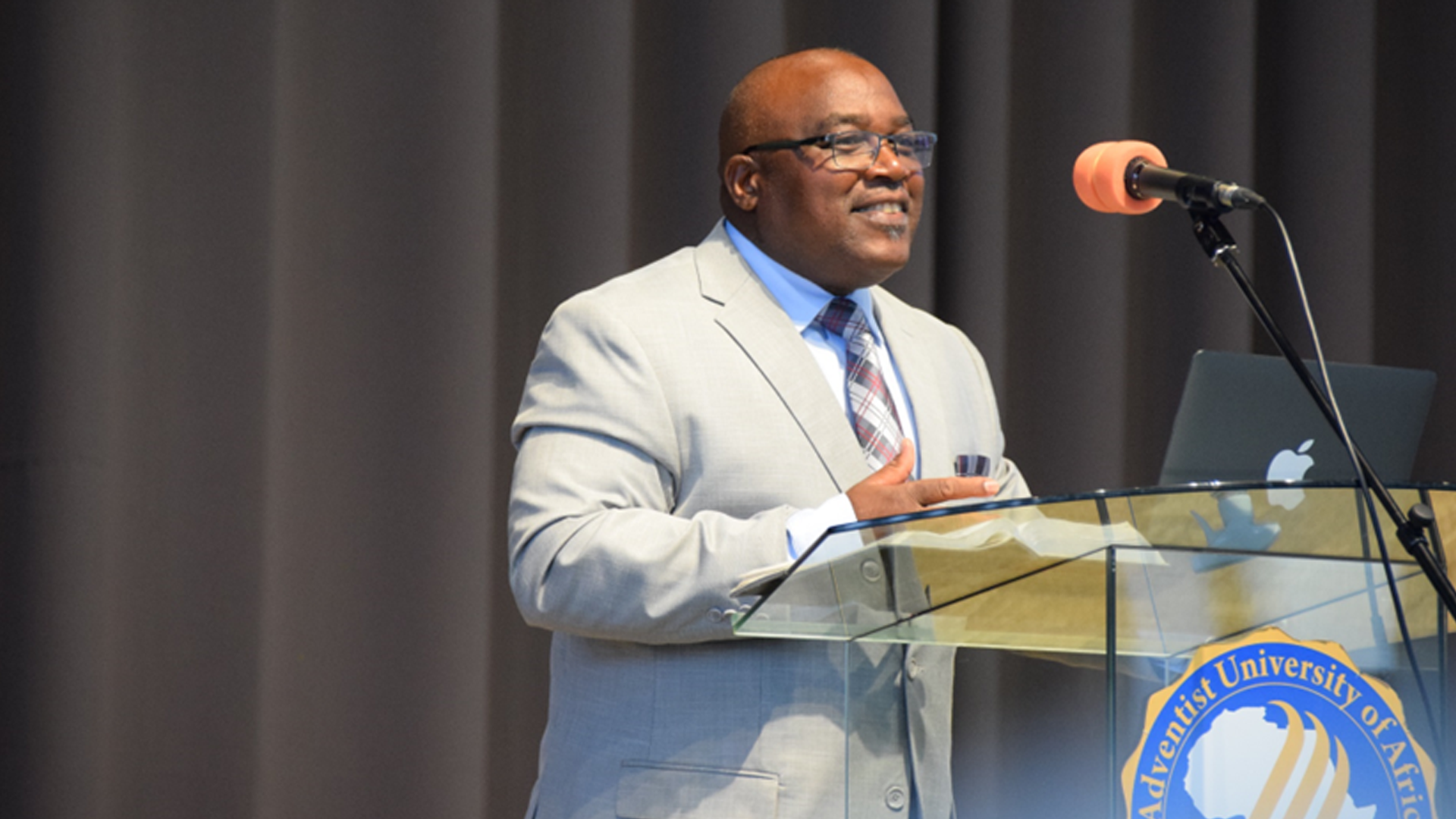 Week of Spiritual Emphasis
August 1-6, 2022
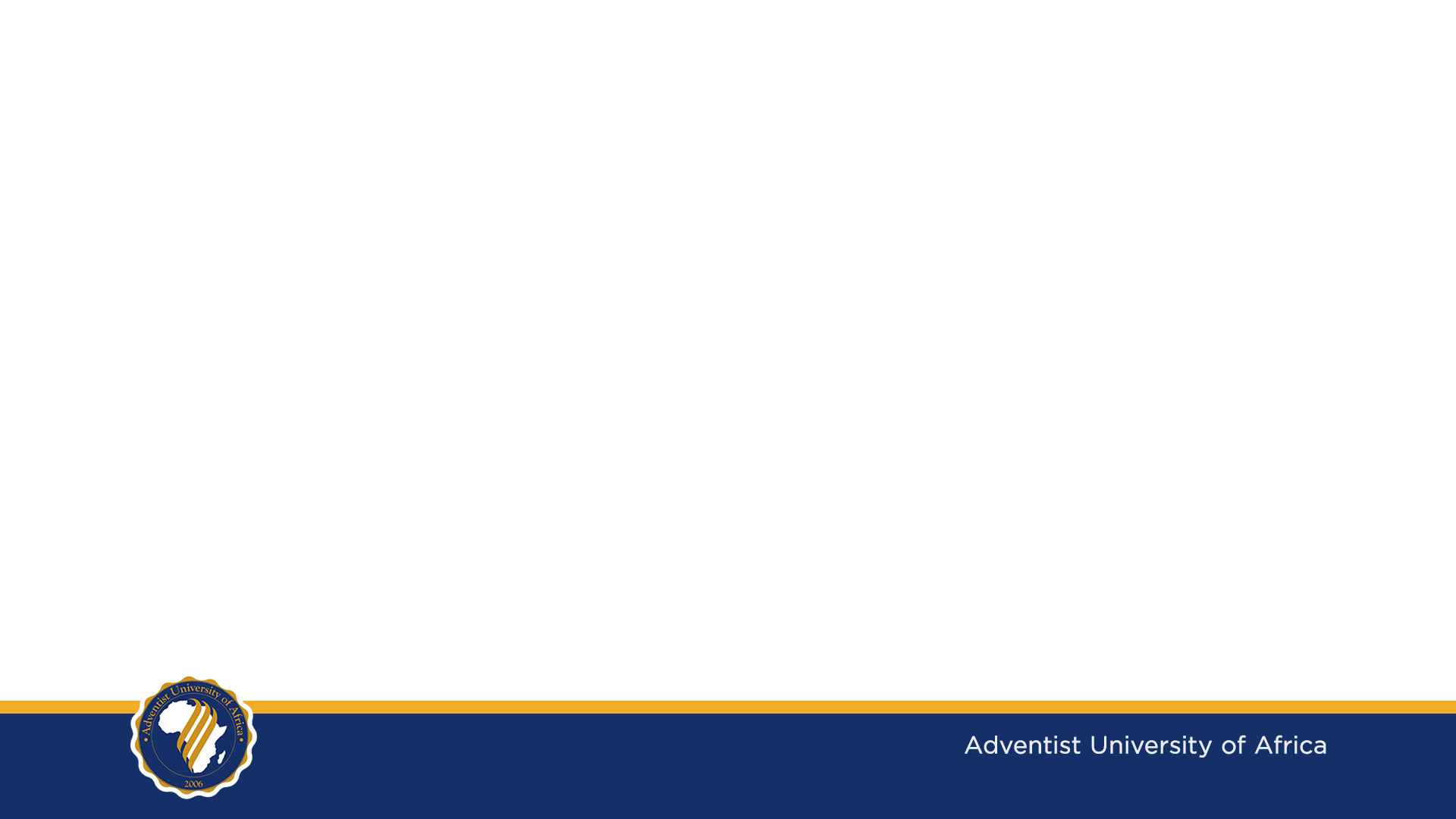 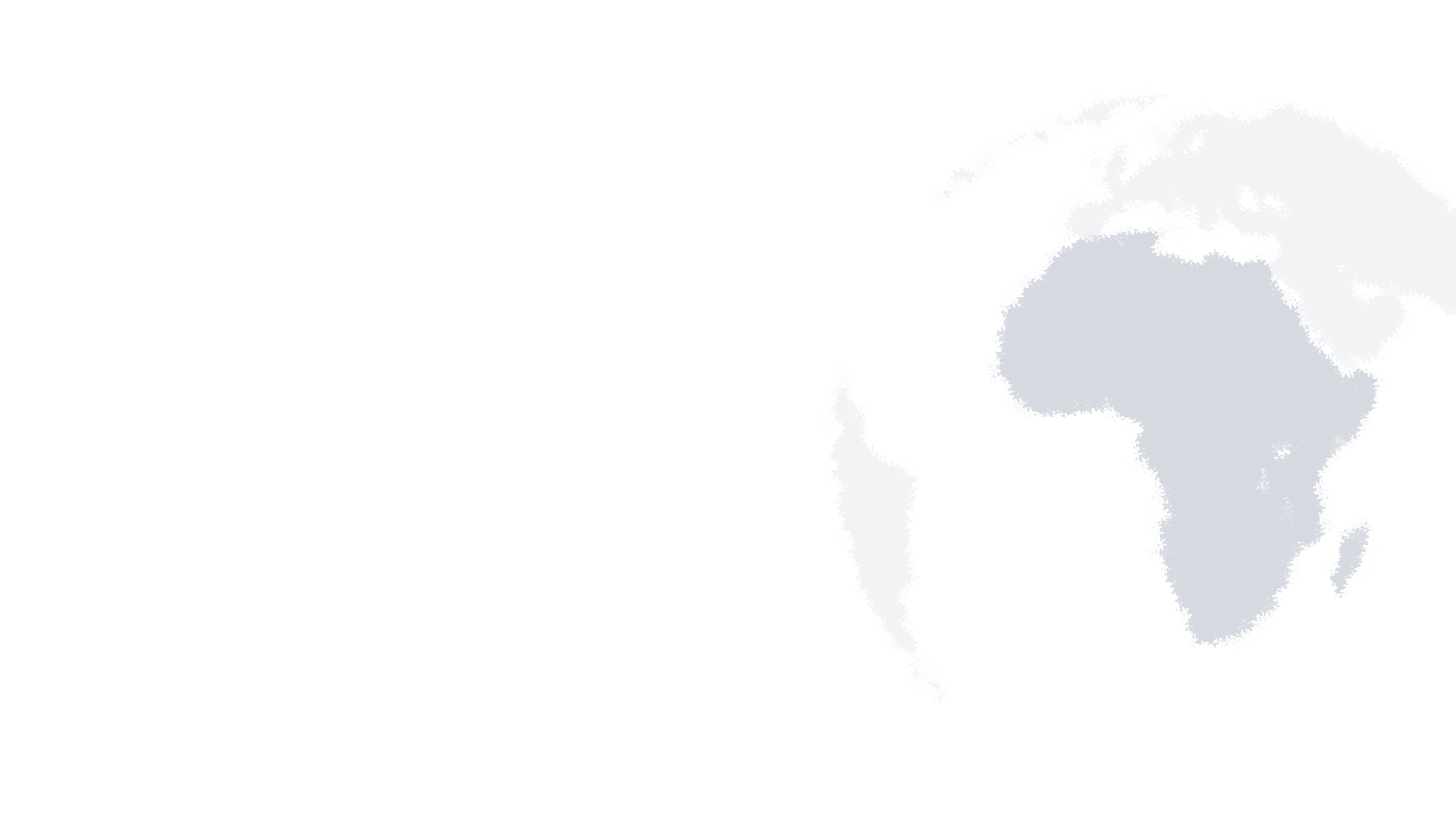 Financial Administration
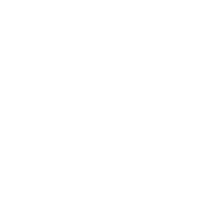 Kes 60 493 566
Income
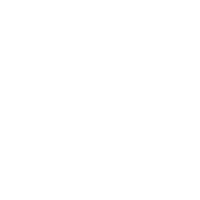 77 523 312
Appropriations
148 016 878
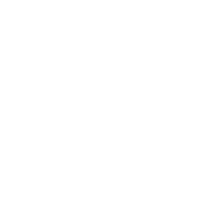 Total Income
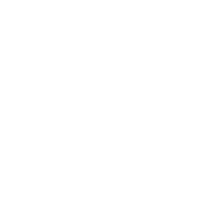 Expenditure
(125 123 170)
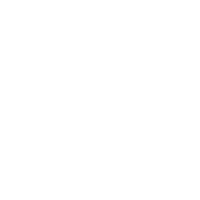 Kes 12 893 708
Net Income
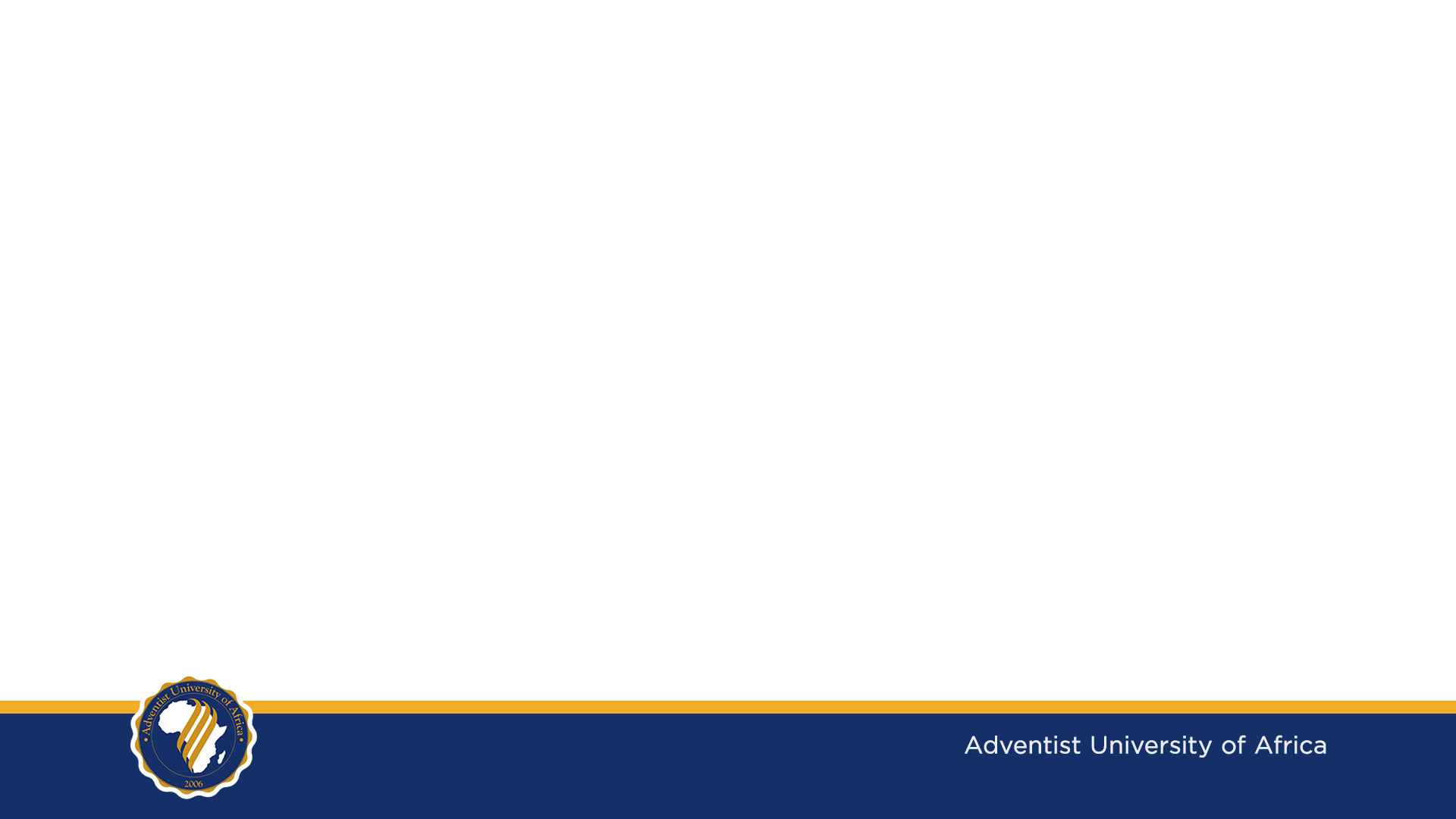 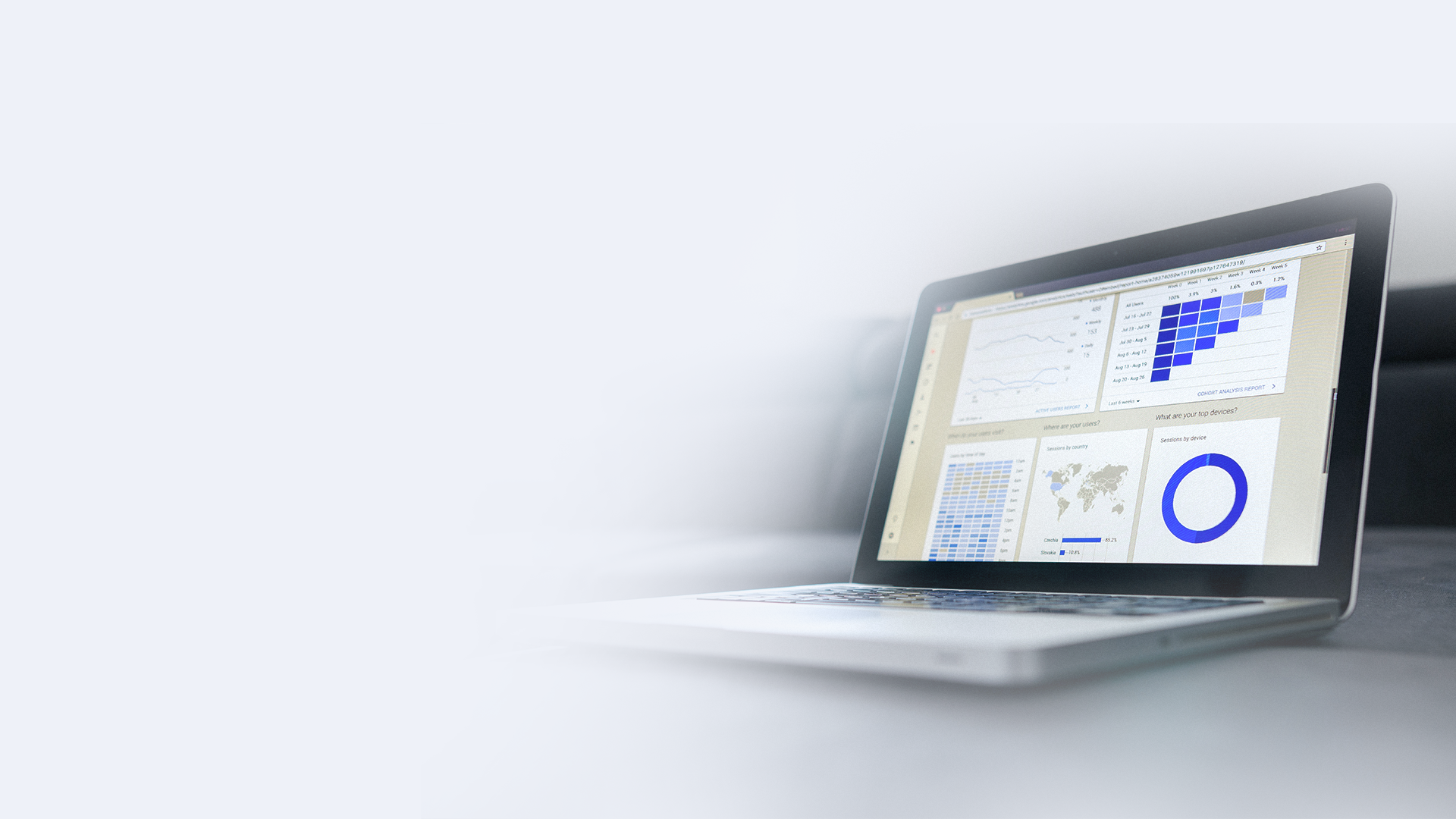 SPONSROSHIPS
AUA Merit Scholarships for new applicants
Sponsorships for new female applicants
Scholarships for 10/40 window countries in Africa.
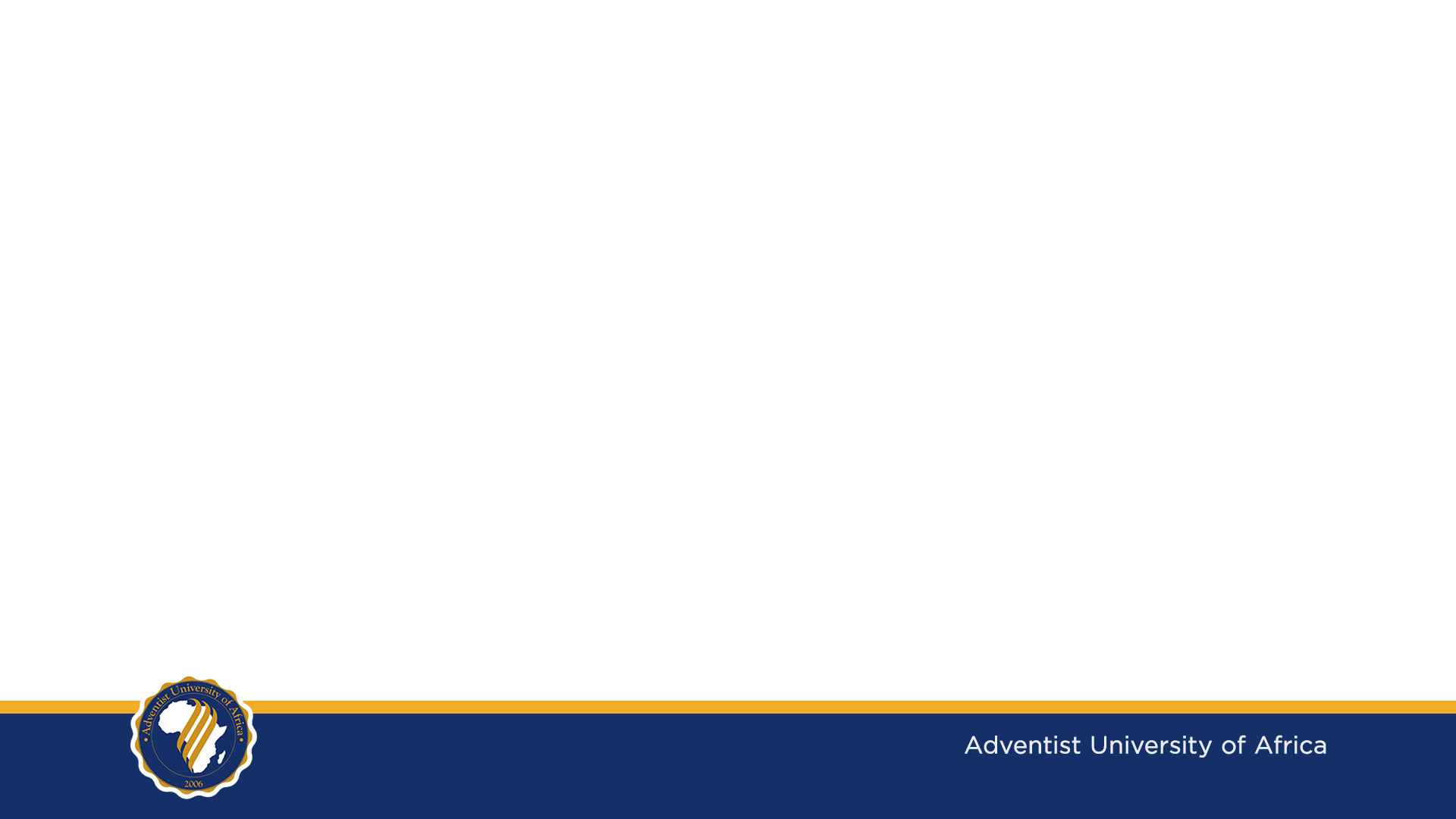 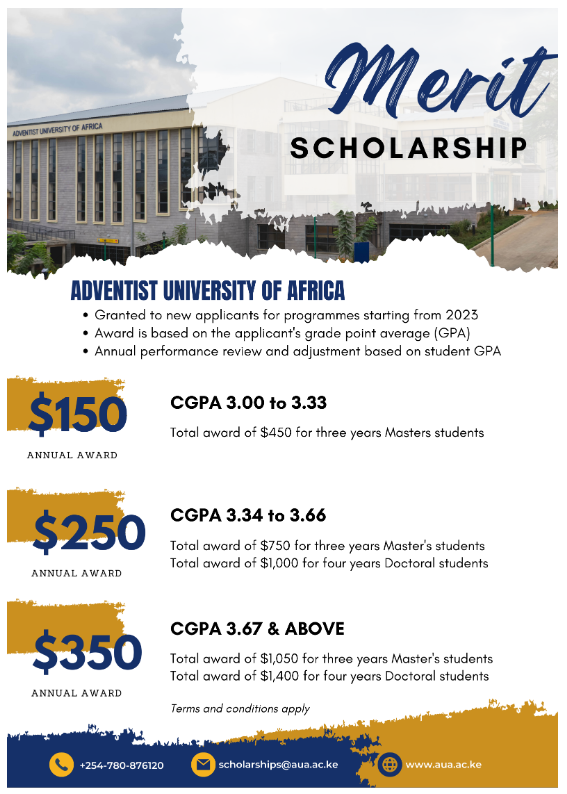 10/40 window countries
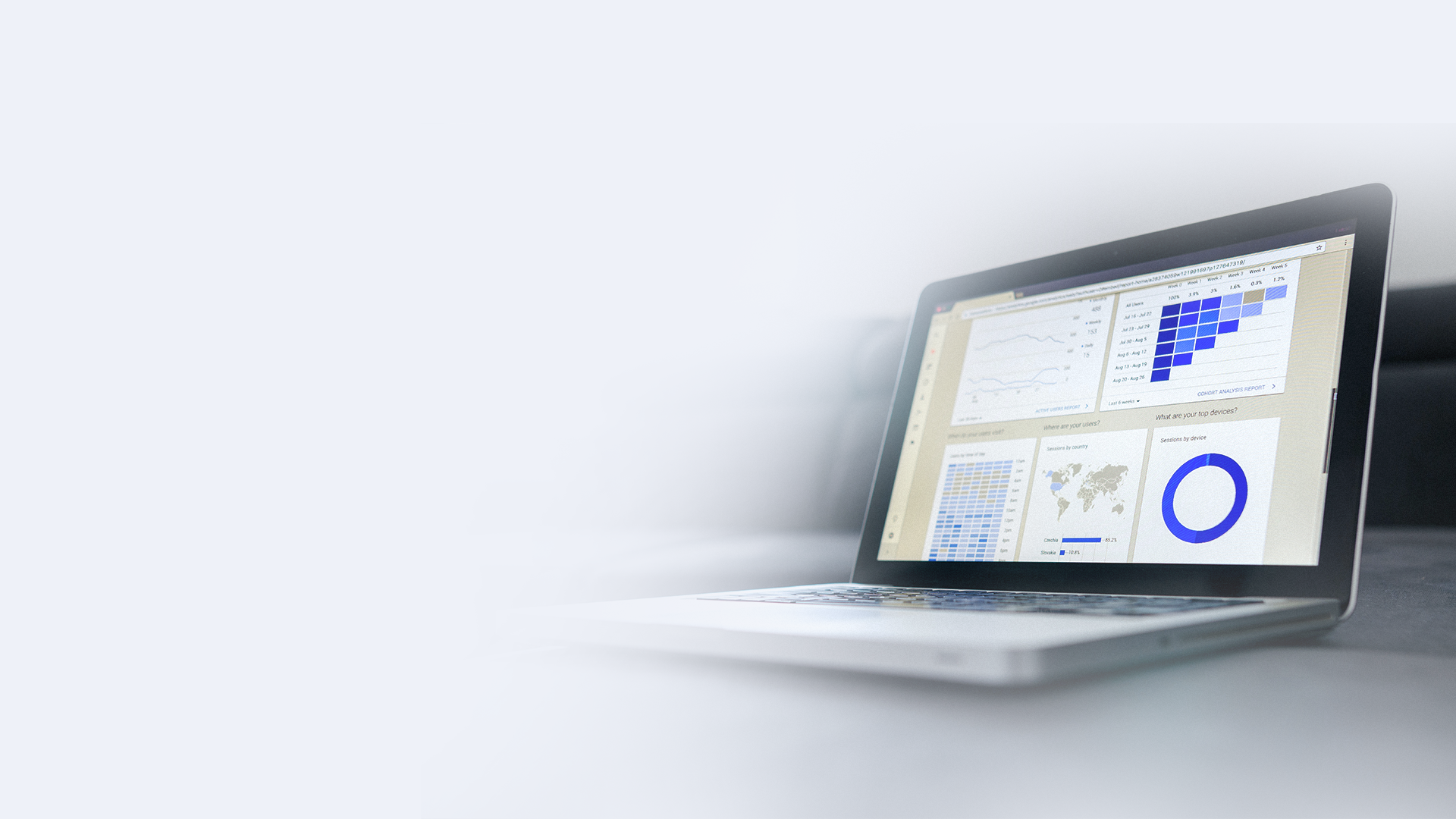 SPONSROSHIPS
New female applicants 50% tuition in the first session. 
10/40 window countries 
(100% tuition Scholarships for MA  Missiology). Three per Union.
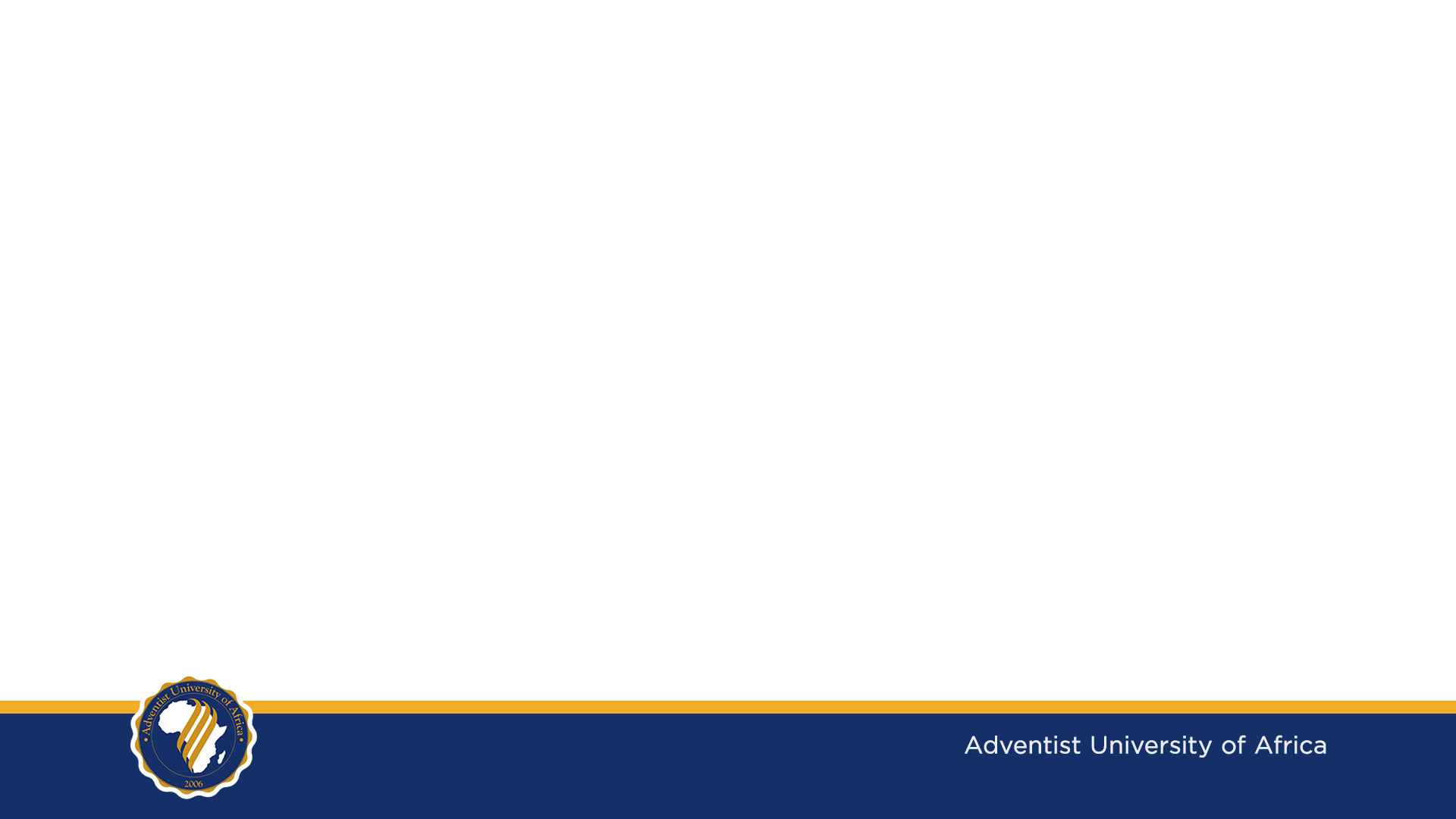 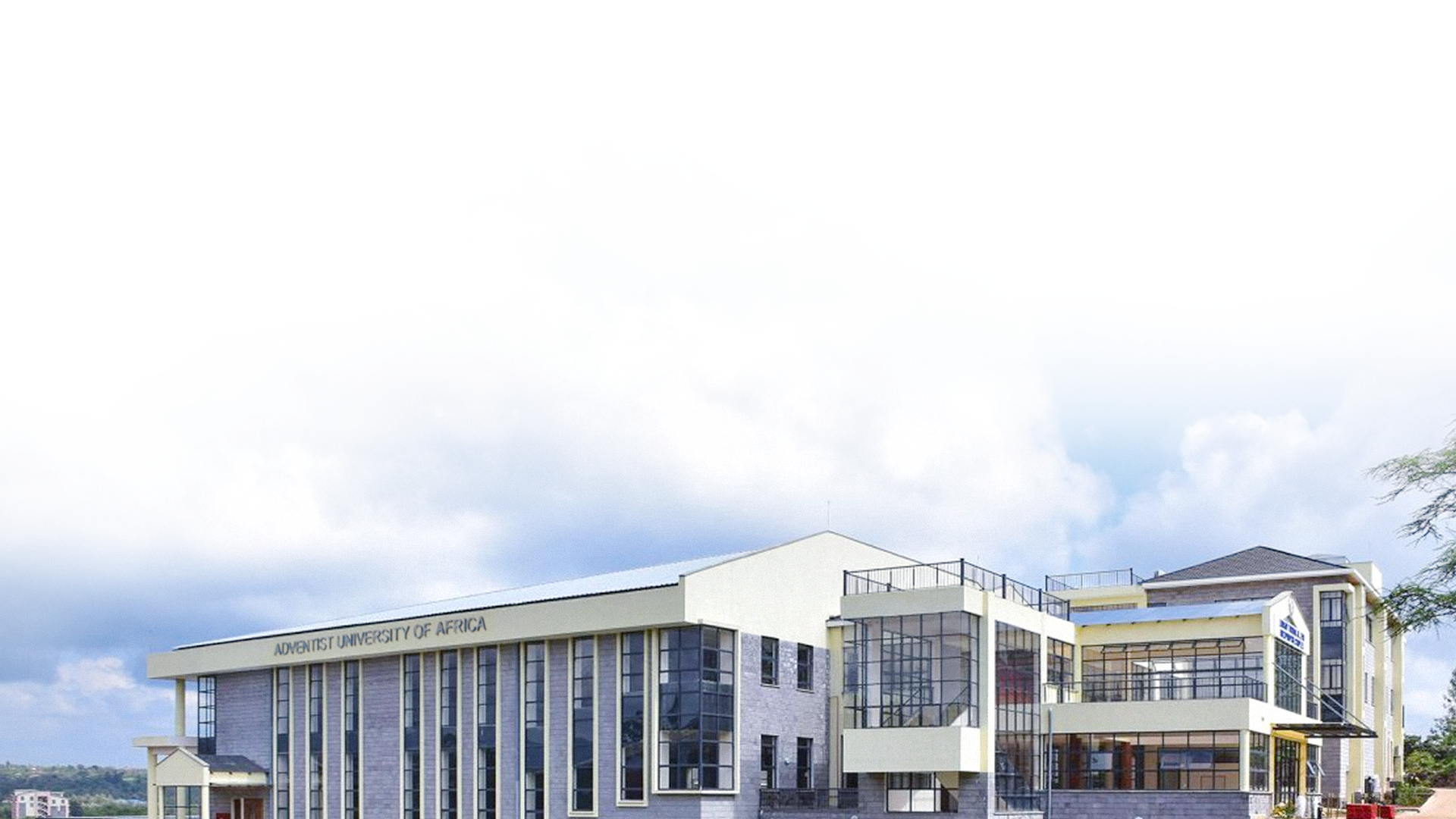 Appreciation
WAD
Unions and Entities in WAD
General Conference
Sponsor and Students
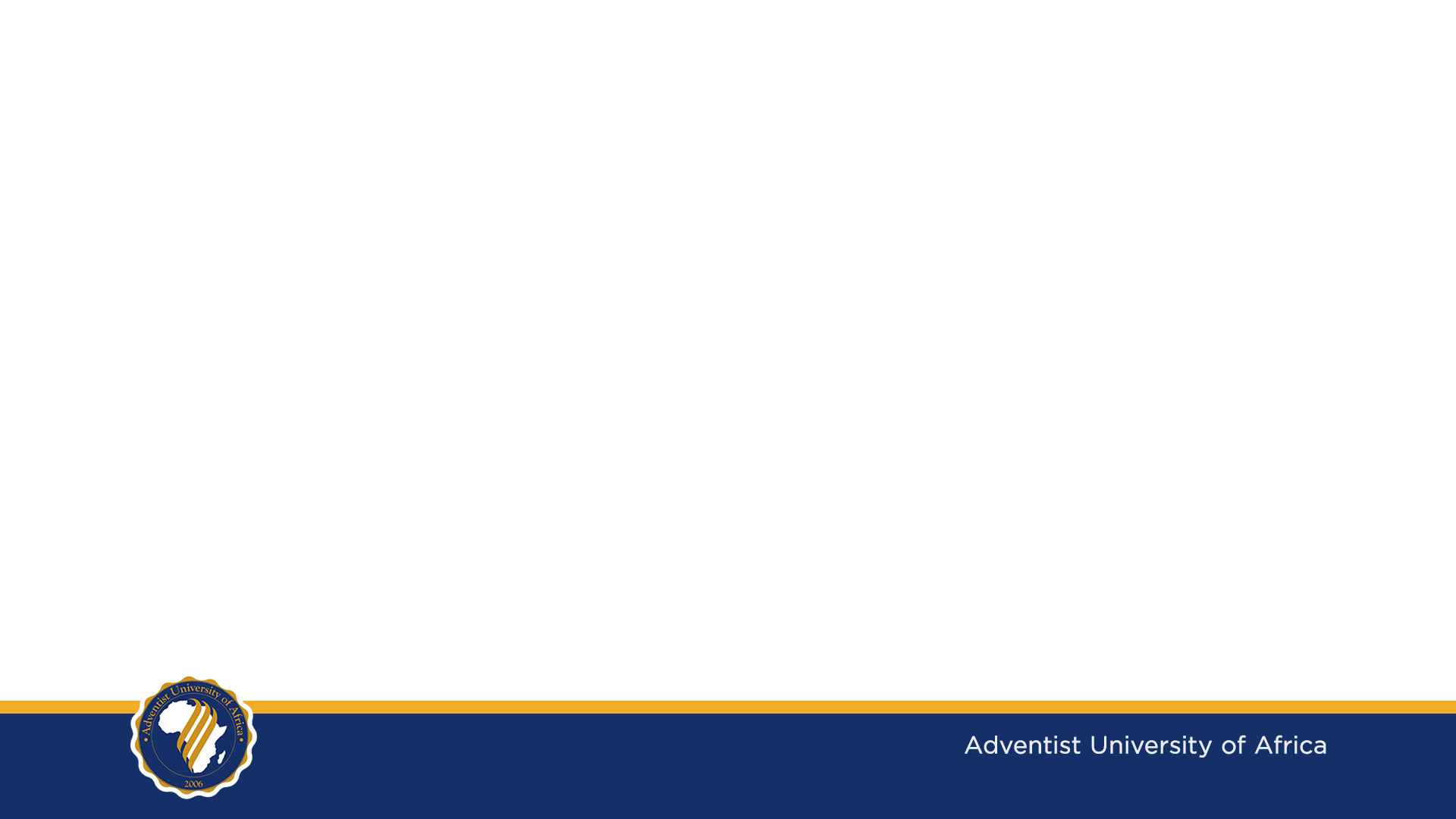 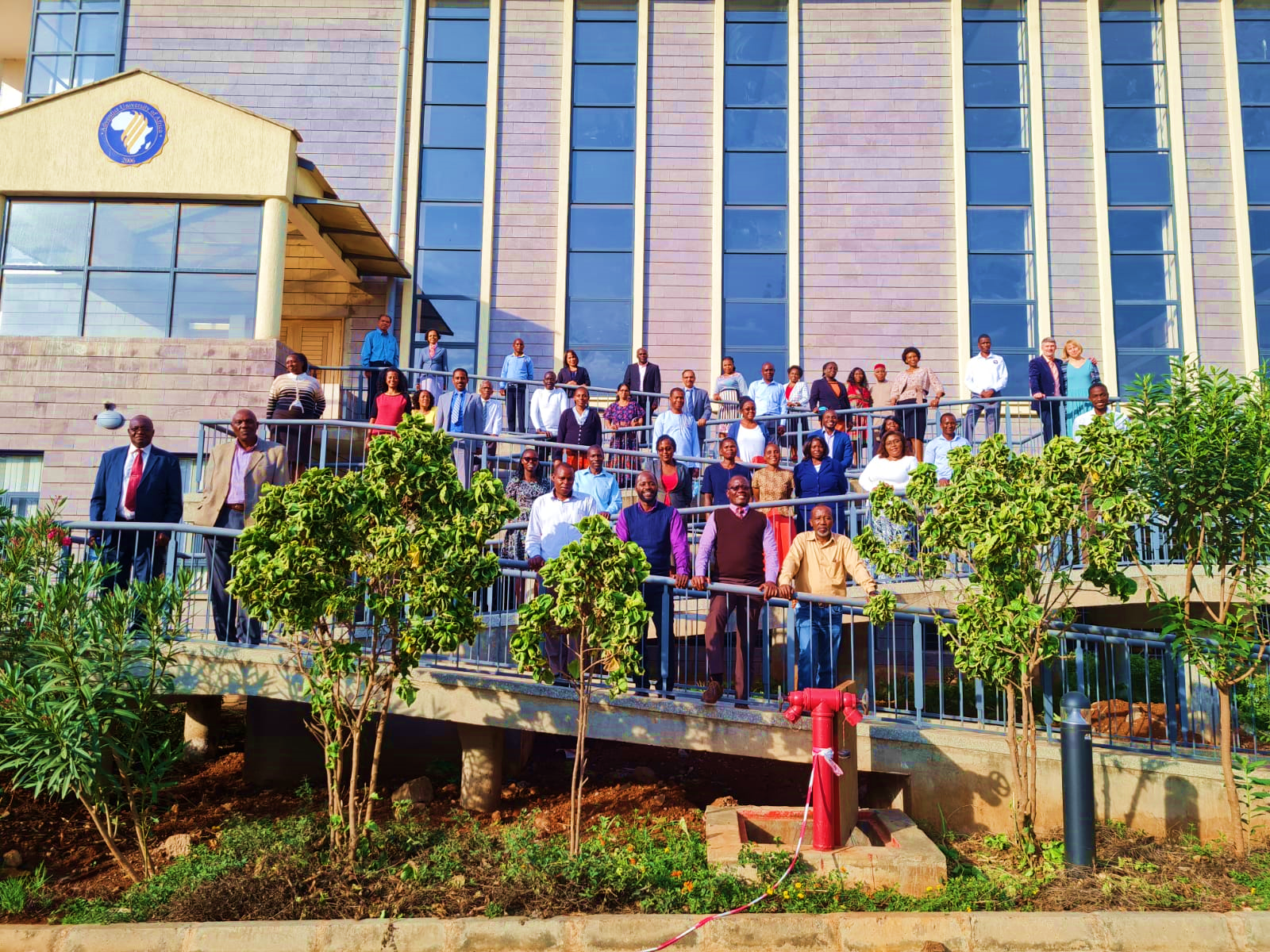 “Our Mission is to Support Your Mission”
AUA - PREPARING GRADUATES FOR MISSION
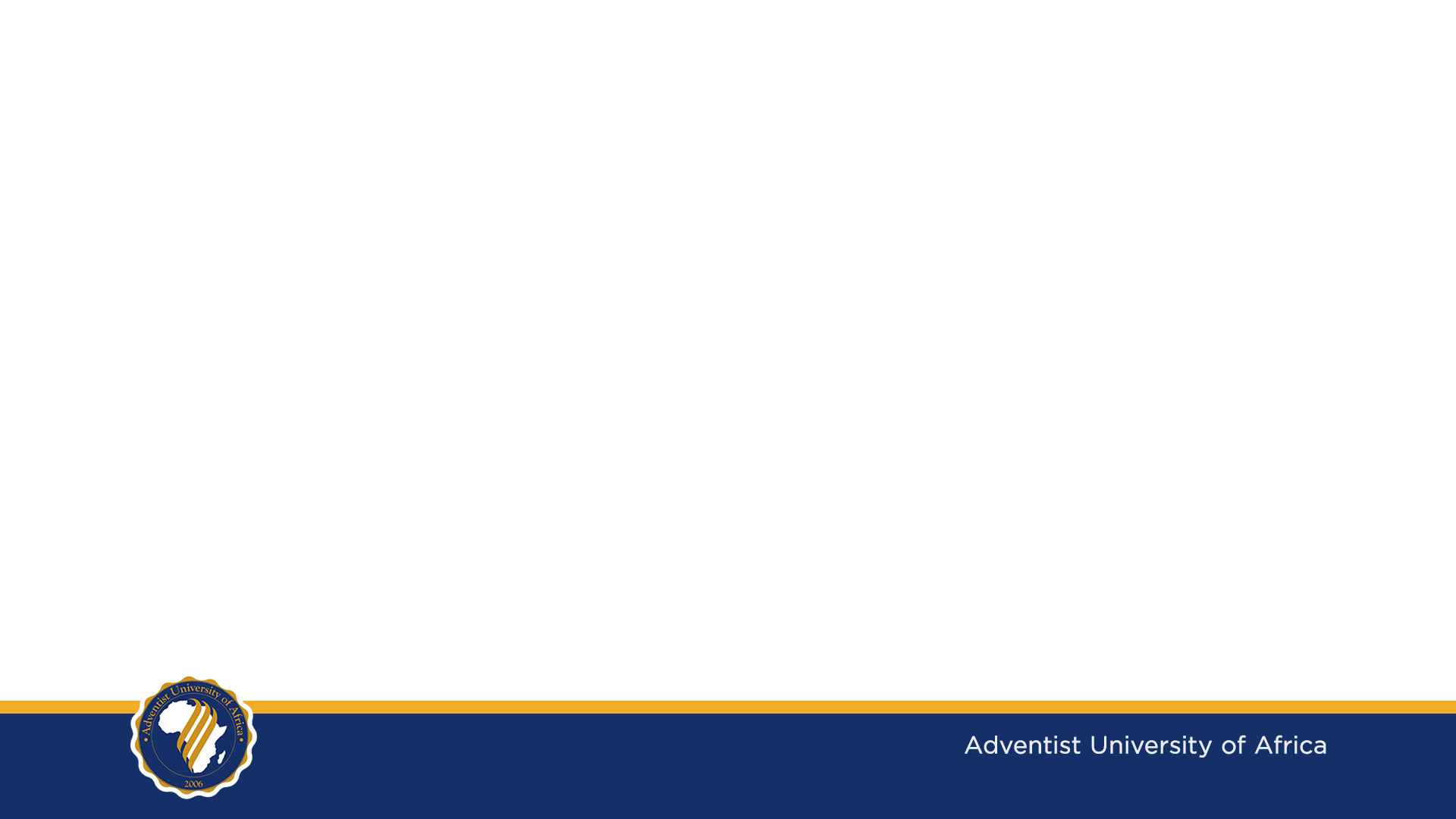